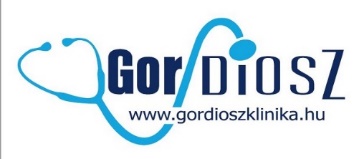 Az oszteoszintézisek 	pre op. tervezése és 		post op. értékelése
Kisállatgyógyász klinikus szakállatorvos
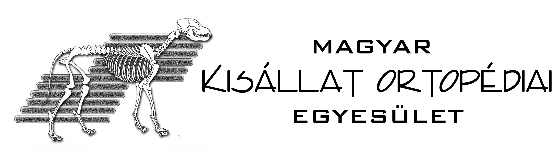 A kisállatortopédia aktuális kérdései – State of the art
Diószegi Zoltán
MKOE Budapest 2022. március 27.
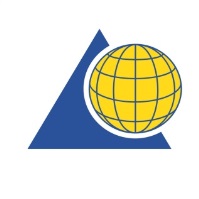 Mi a közös?
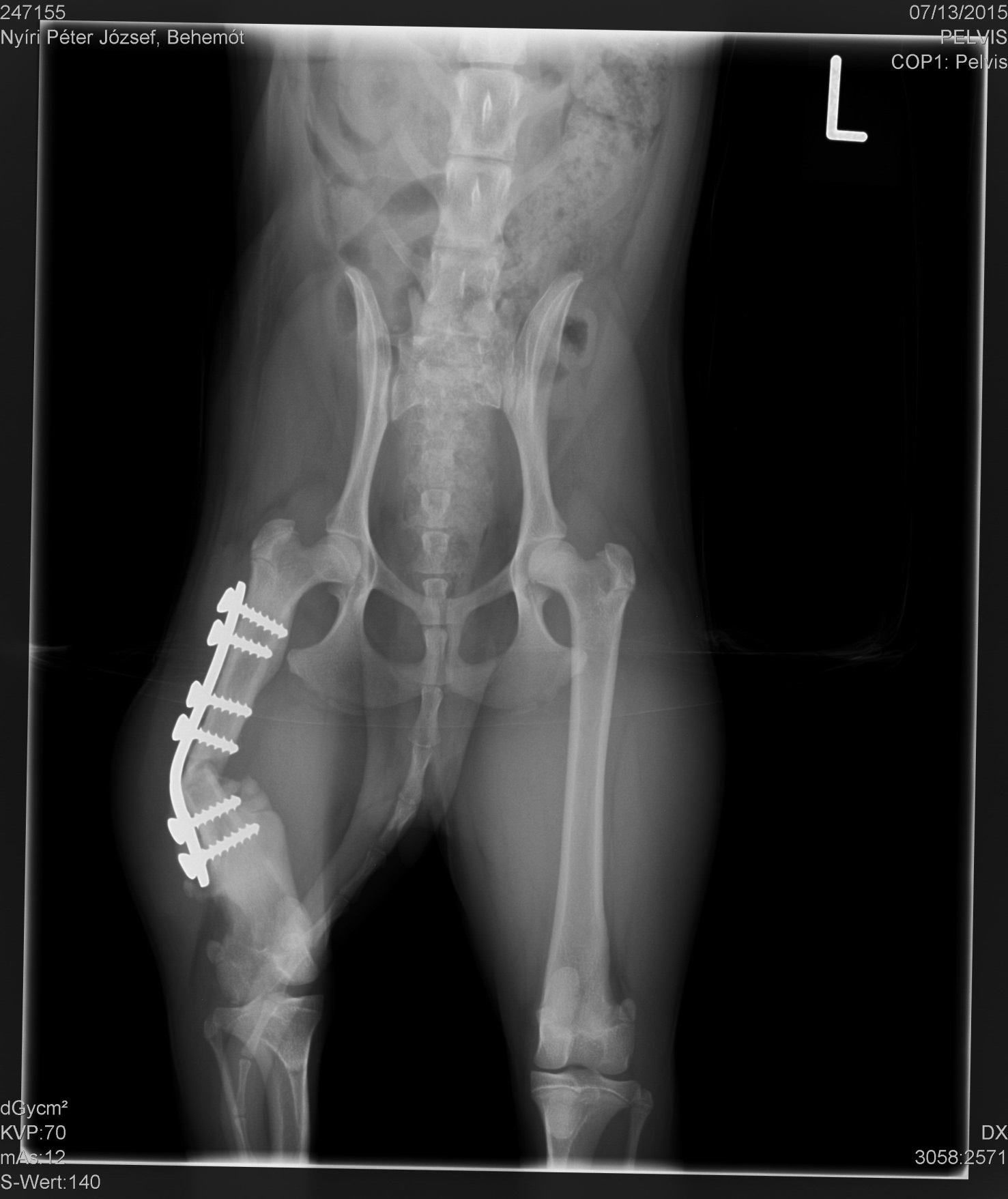 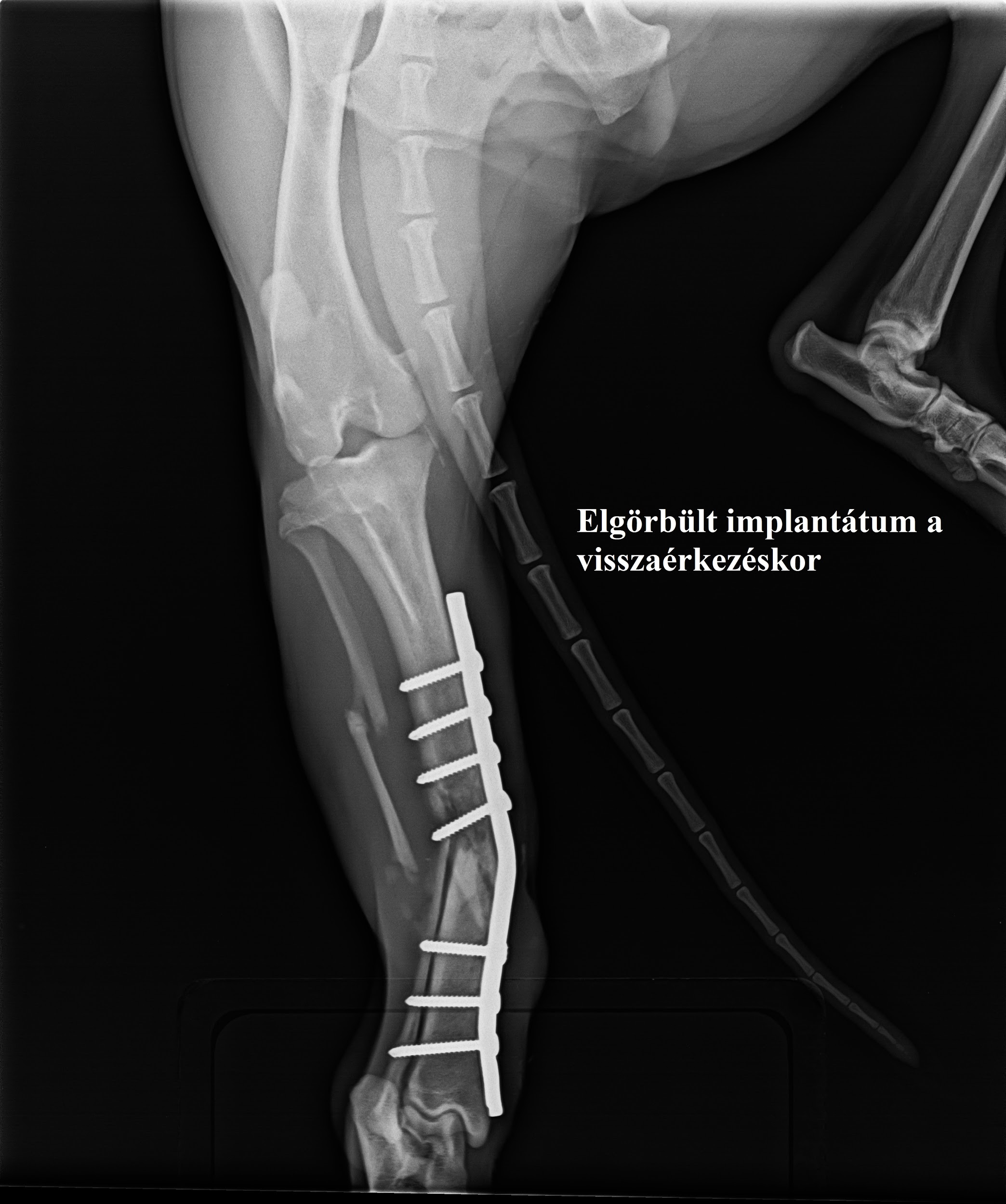 Mi a közös?
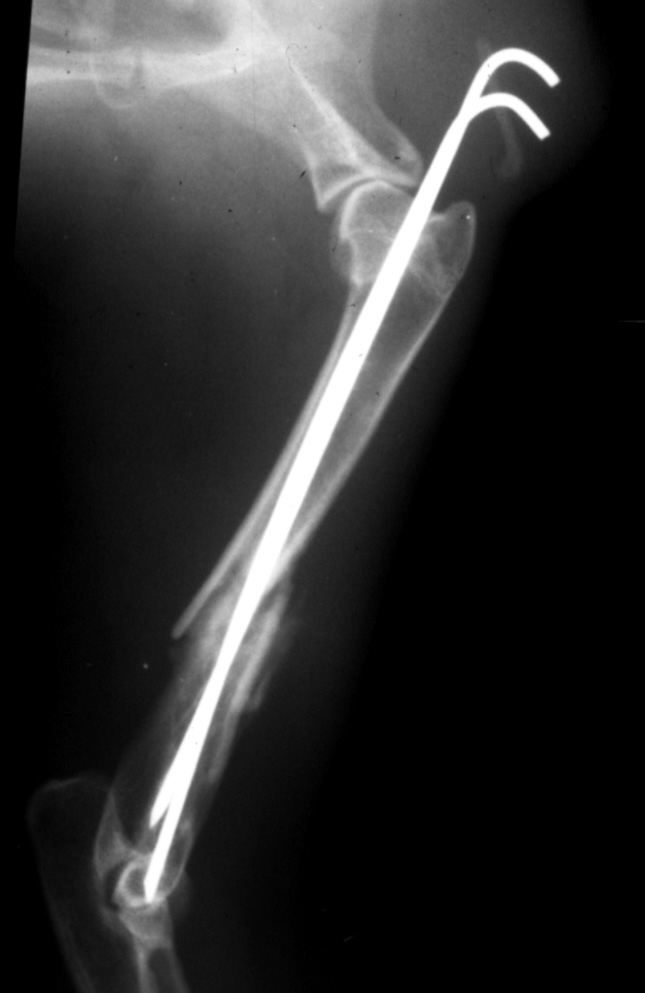 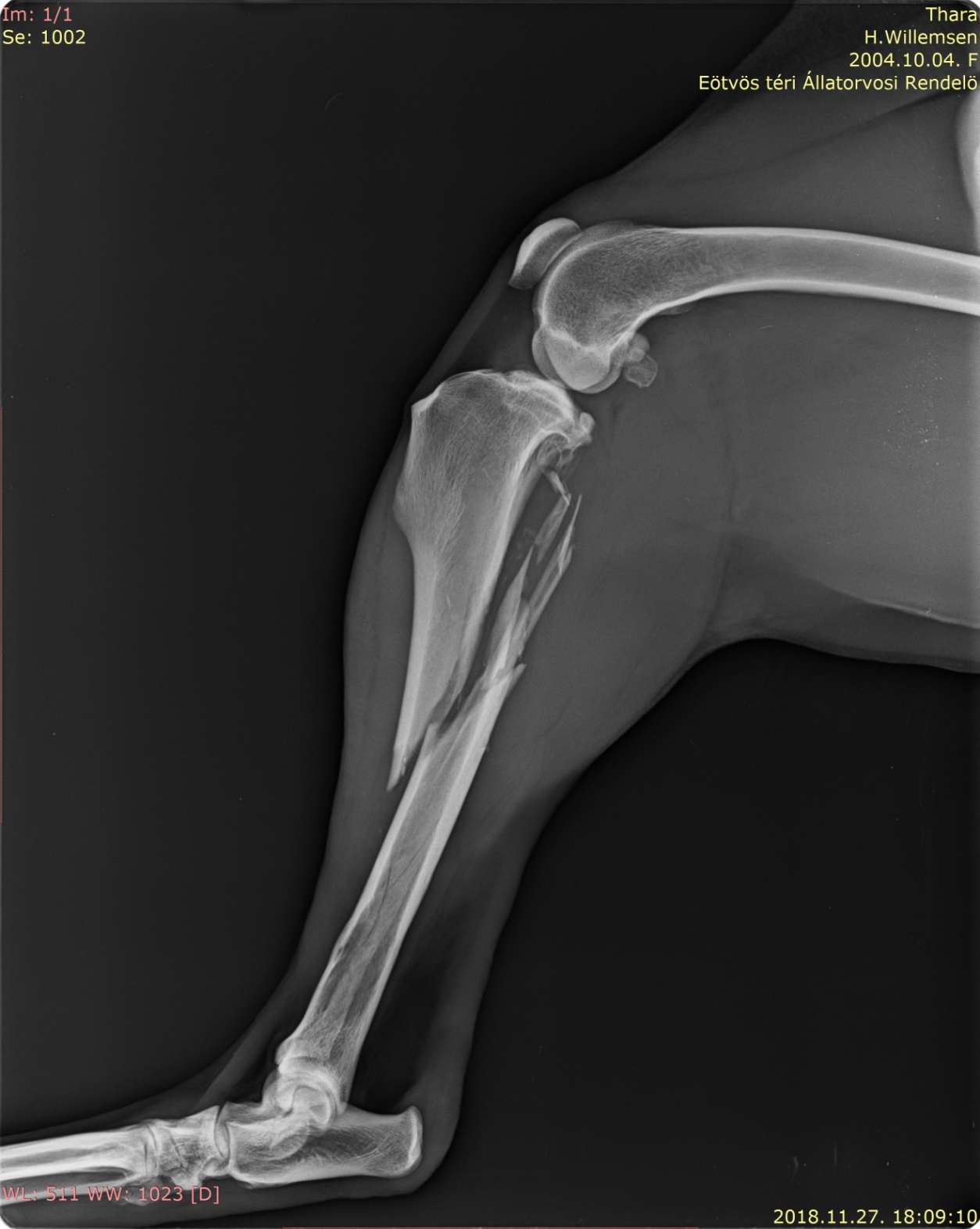 A törések leírása
Mértéke
Fedettsége (lágyrészek)
Típusa
Helyeződése
Melyik csont
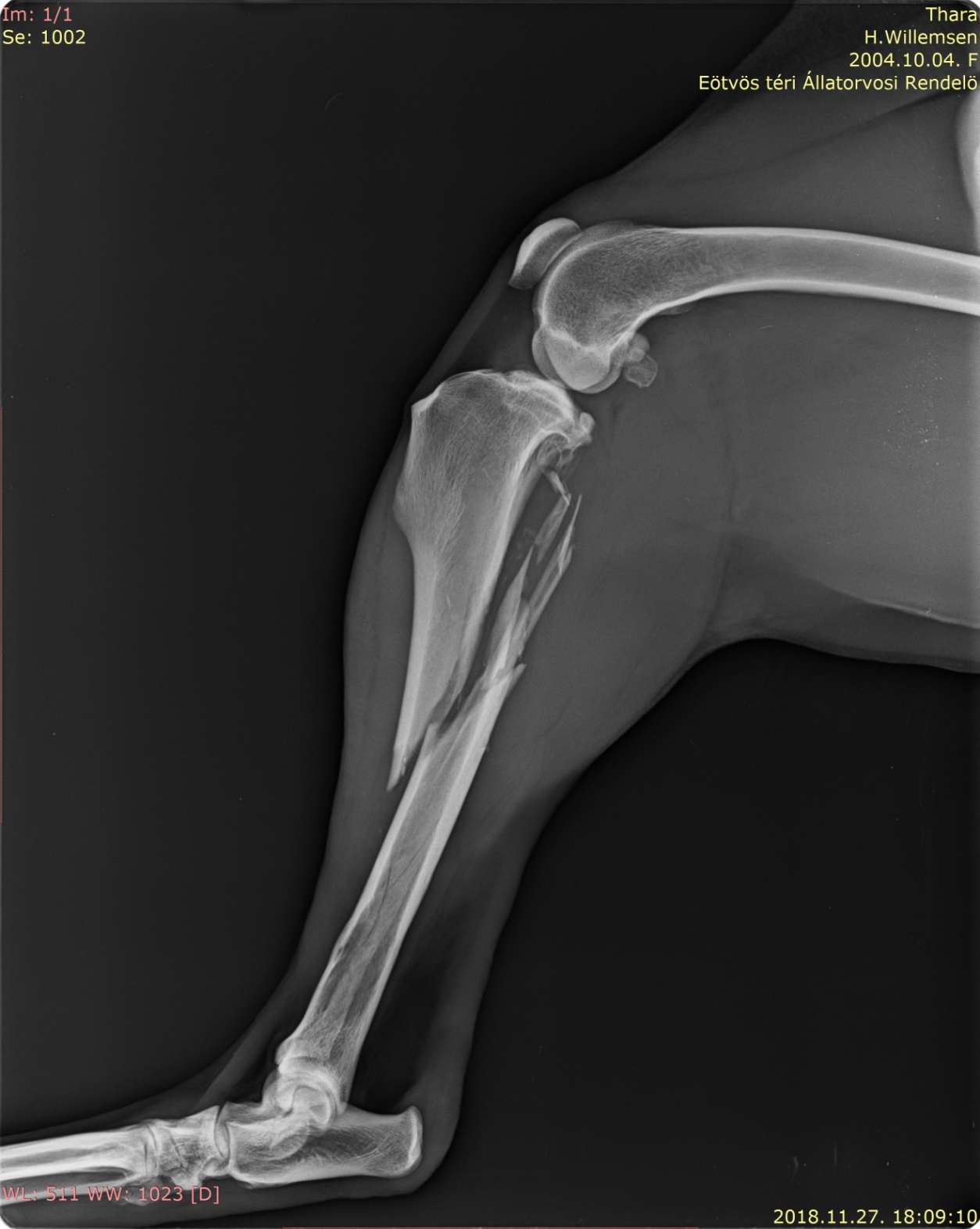 A törések leírása
Mértéke

komplett vagy teljes

zöldgally, 
 
fissura
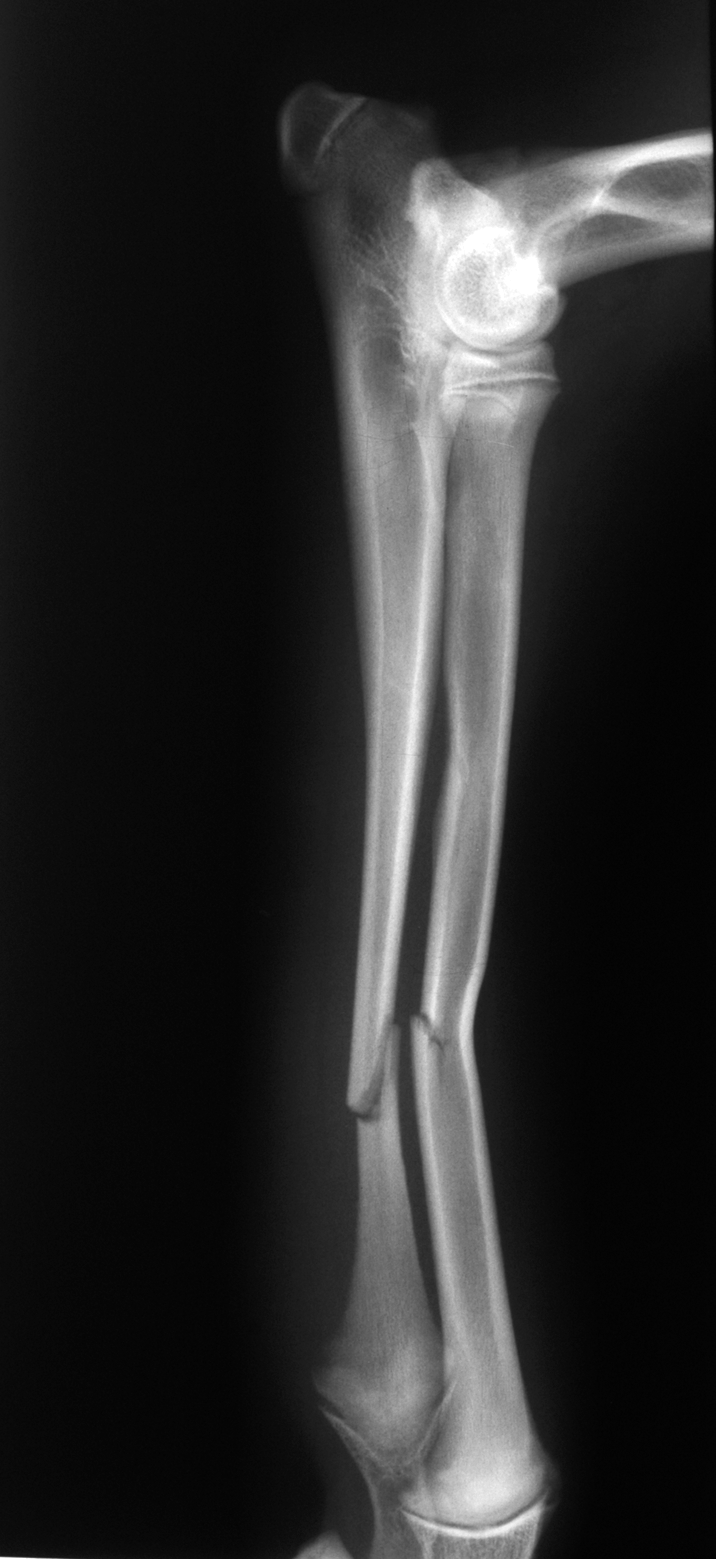 A törések leírása
Mértéke

komplett, 

zöldgally, 
 
fissura
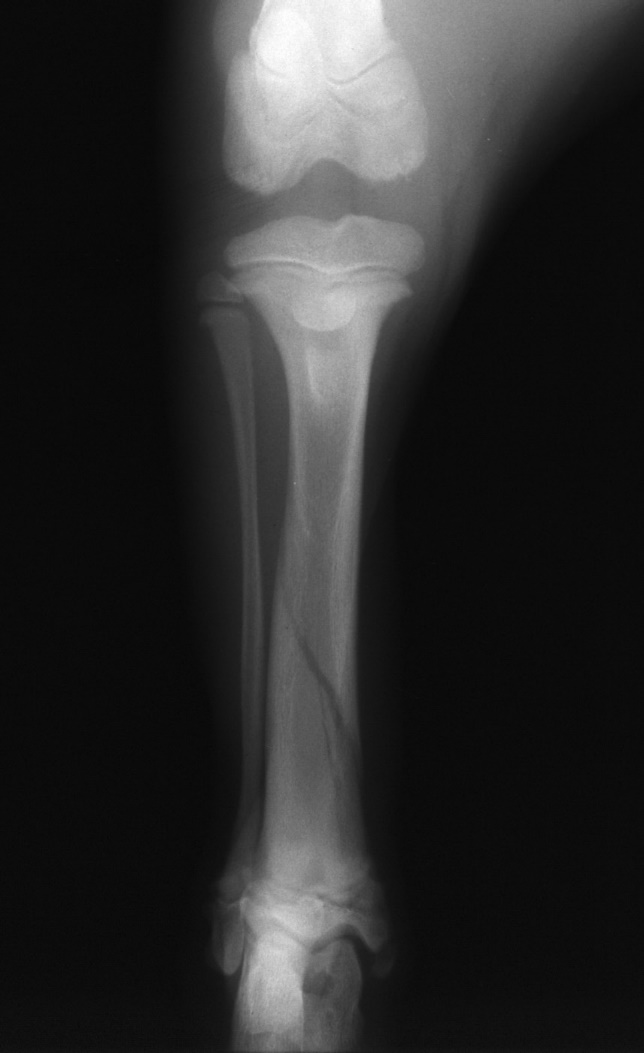 A törések leírása
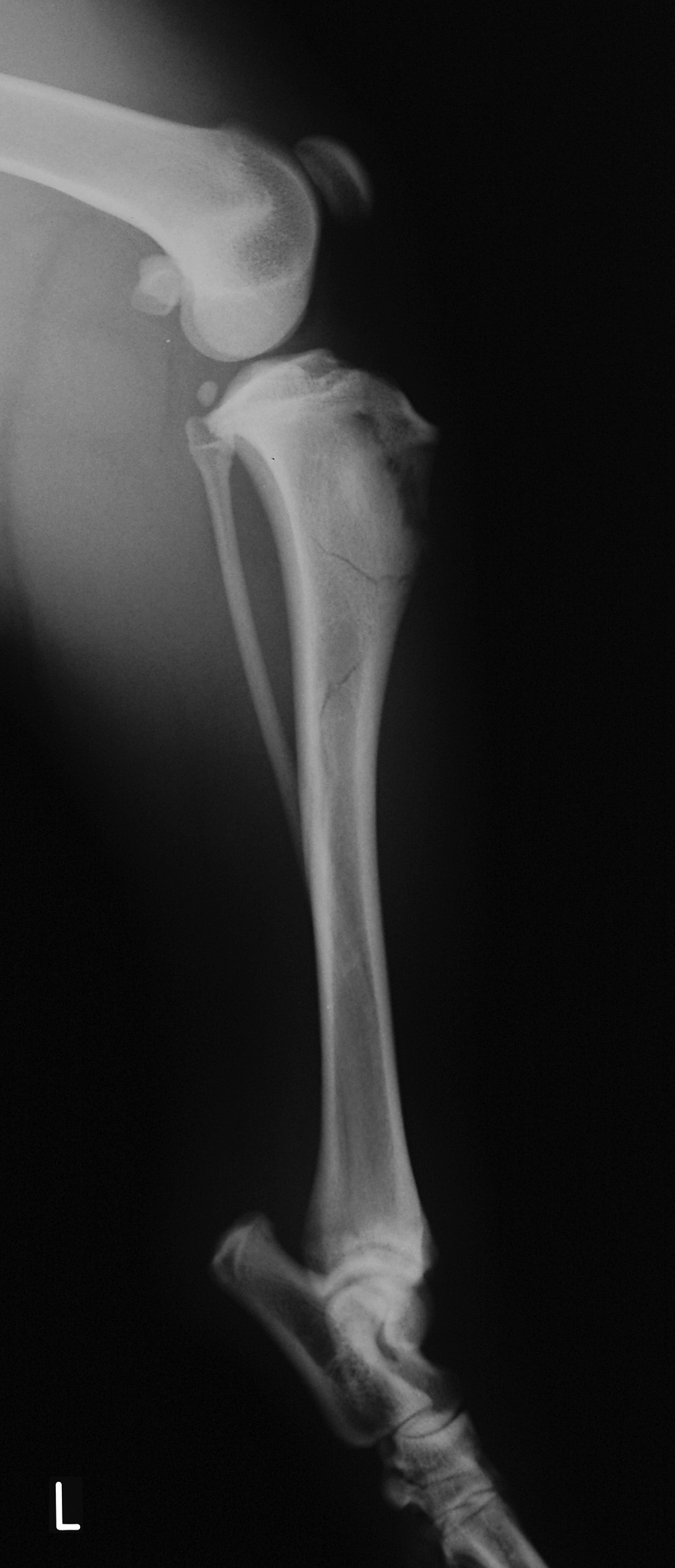 Mértéke

komplett, 

zöldgally, 
 
fissura
A törések leírása
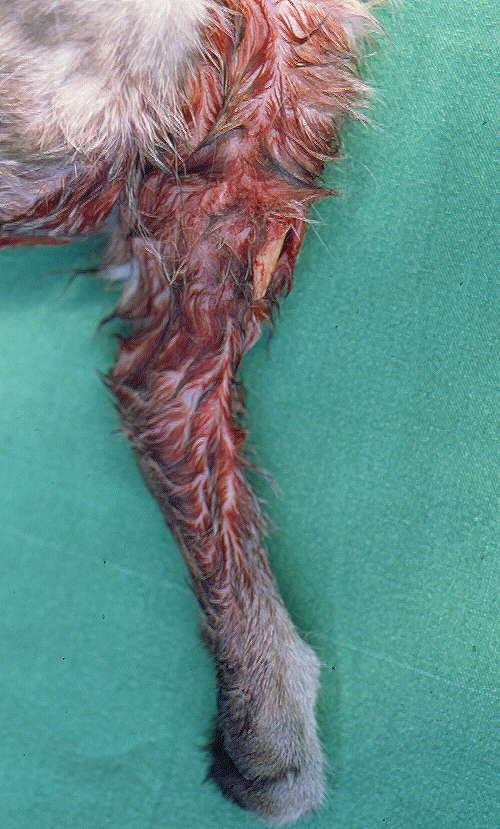 2. Fedettsége / lágyrészek

Fedett vagy Nyílt

Első-
Másod-
Harmad fokú
A törések leírása
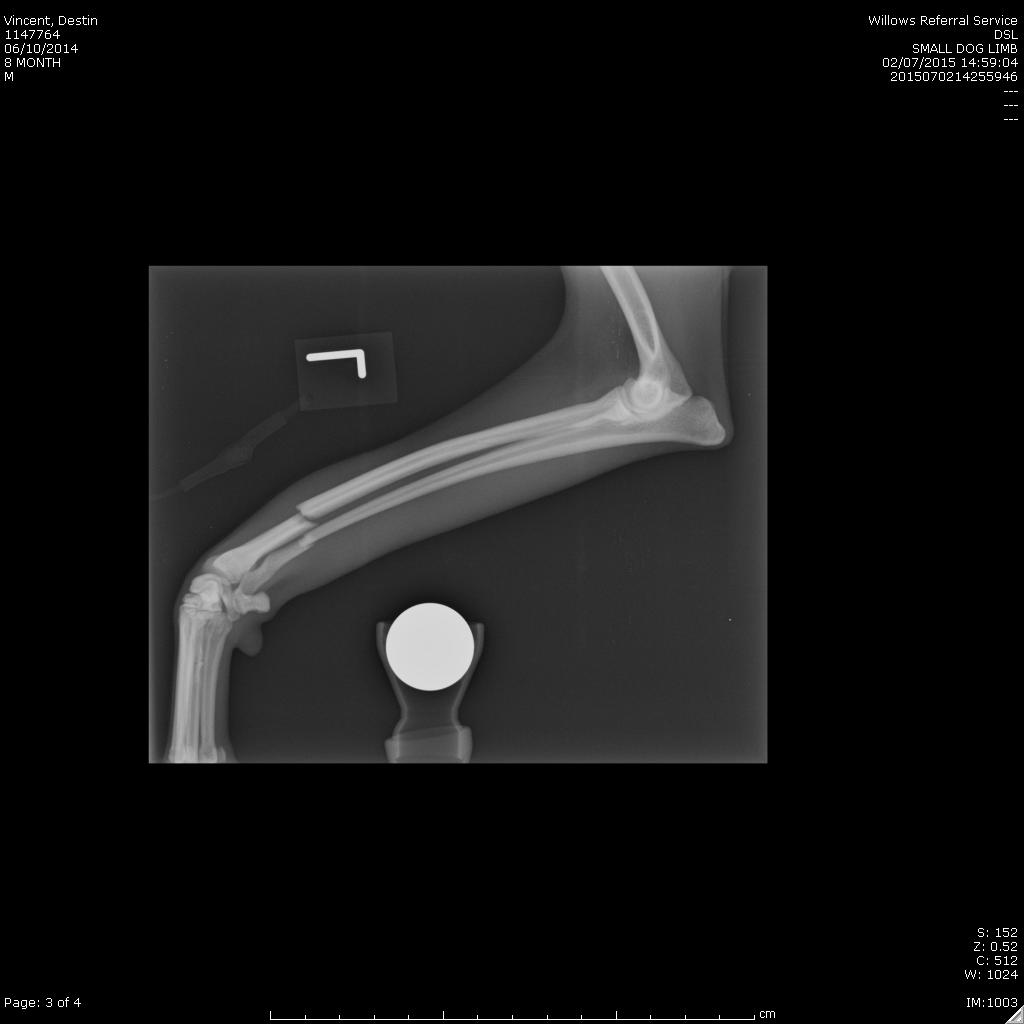 3. Típusa

Egyszerű

Szegmentális

Szilánkos
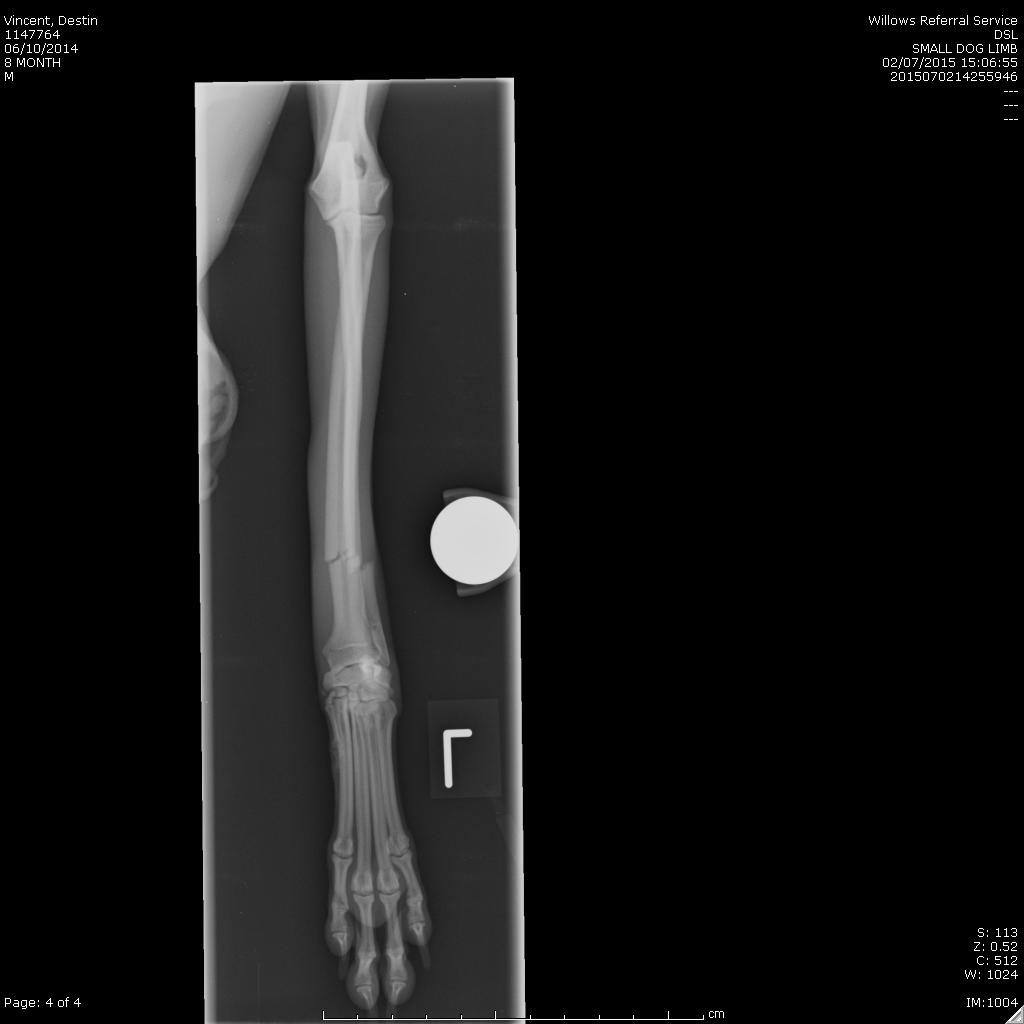 Egyszerű törések
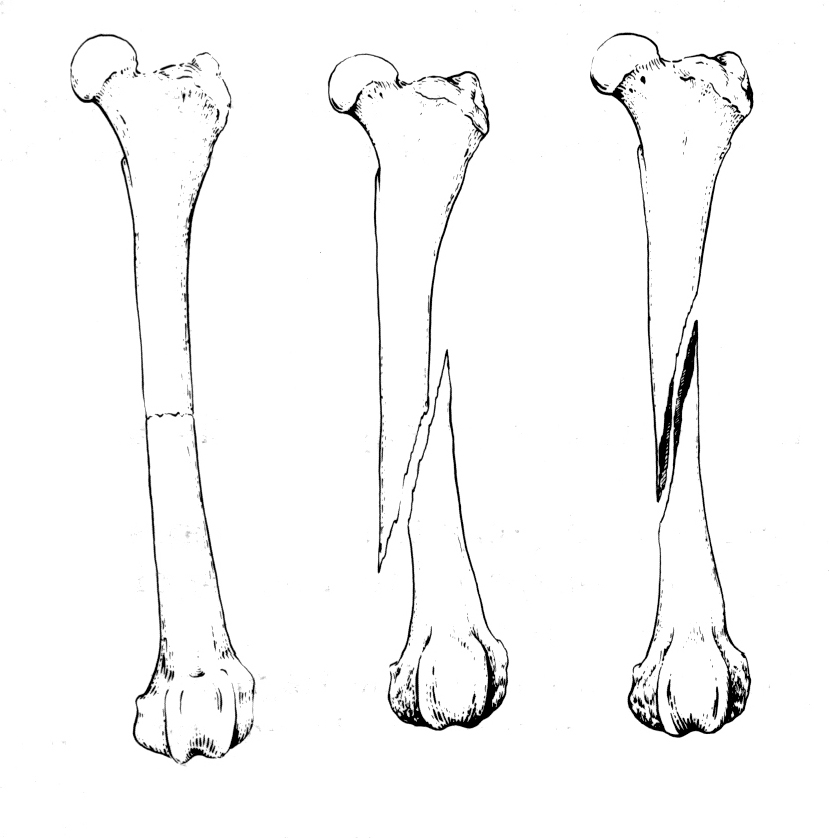 haránt,	 ferde,		 spirális
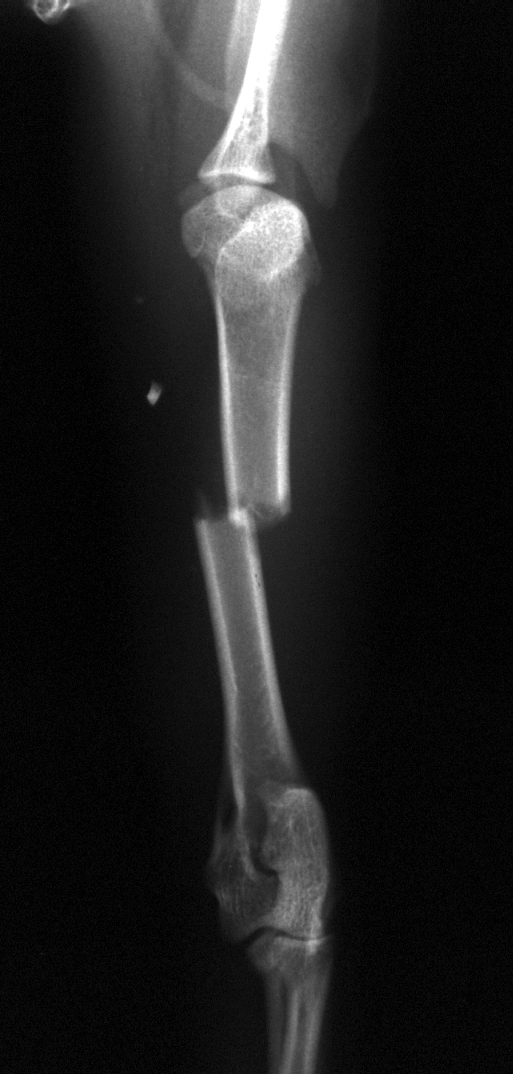 haránt törés
A csont hossztengelyére bocsájtott merőlegeshez képest < 30°
haránt törés
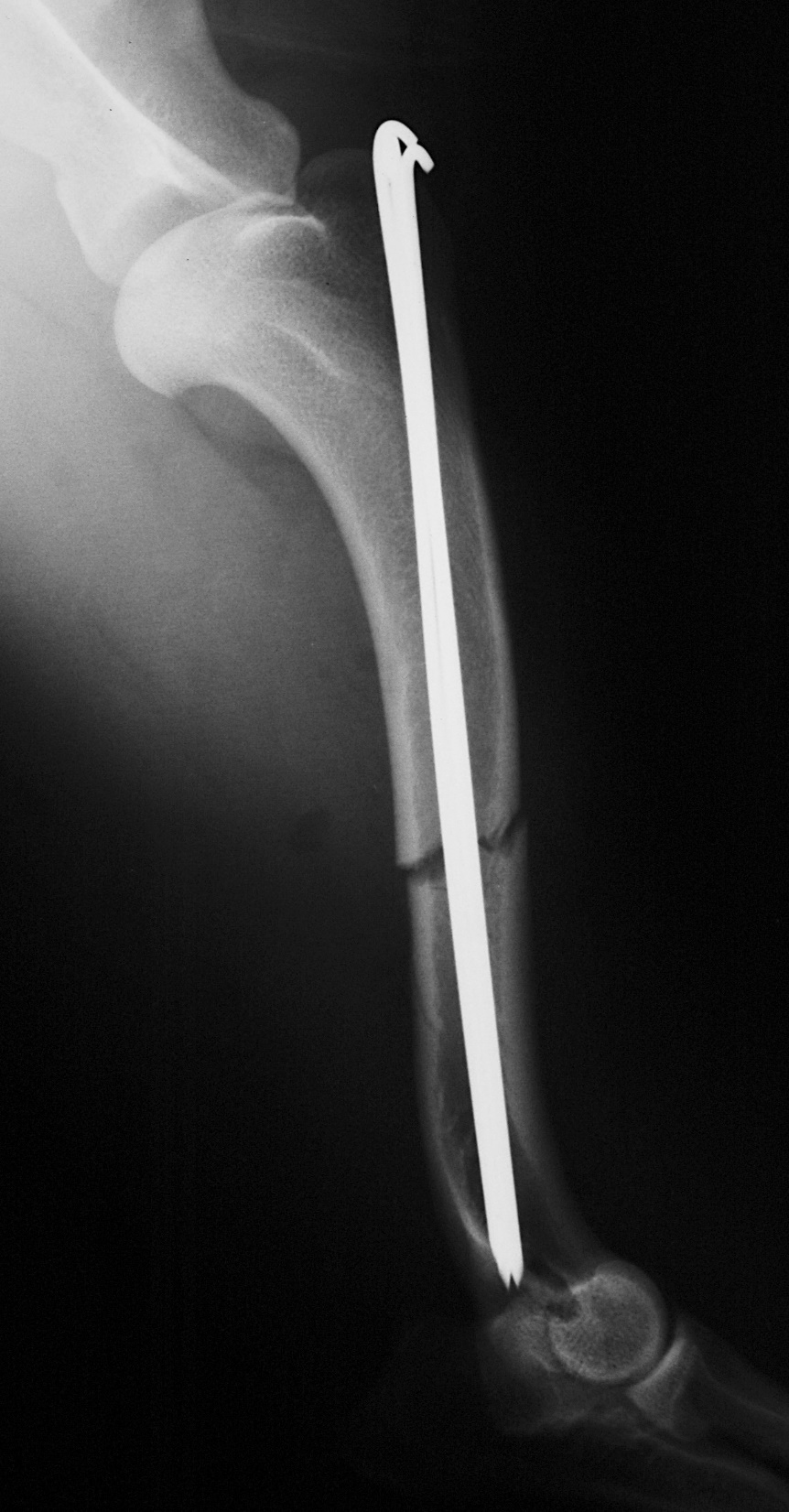 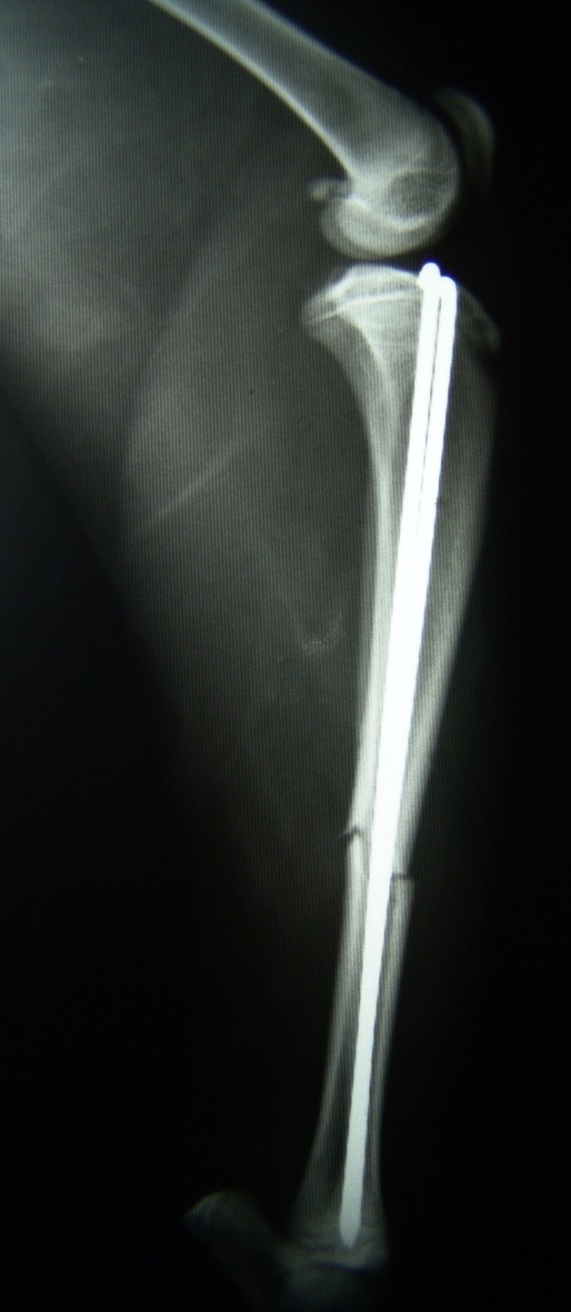 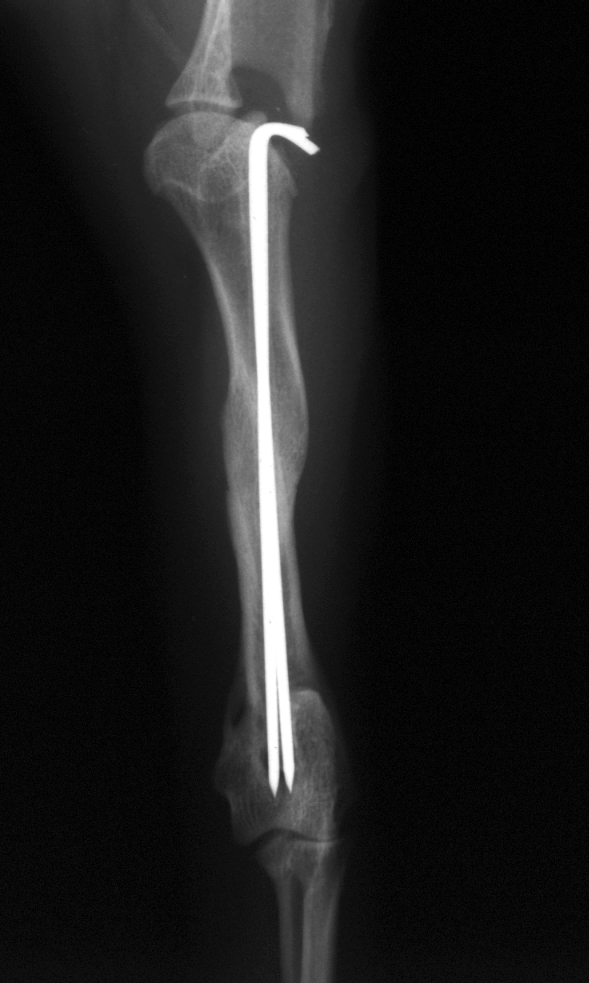 hibás indikáció = komplikáció
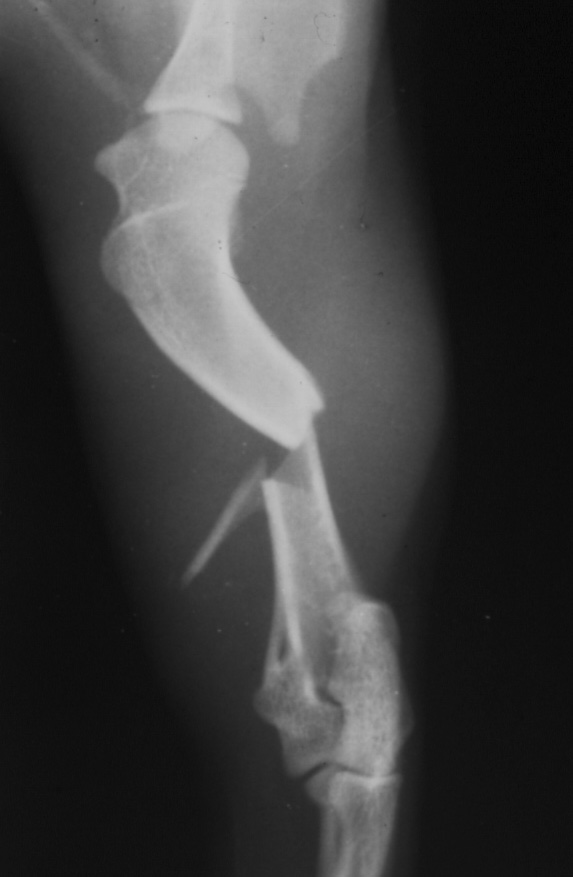 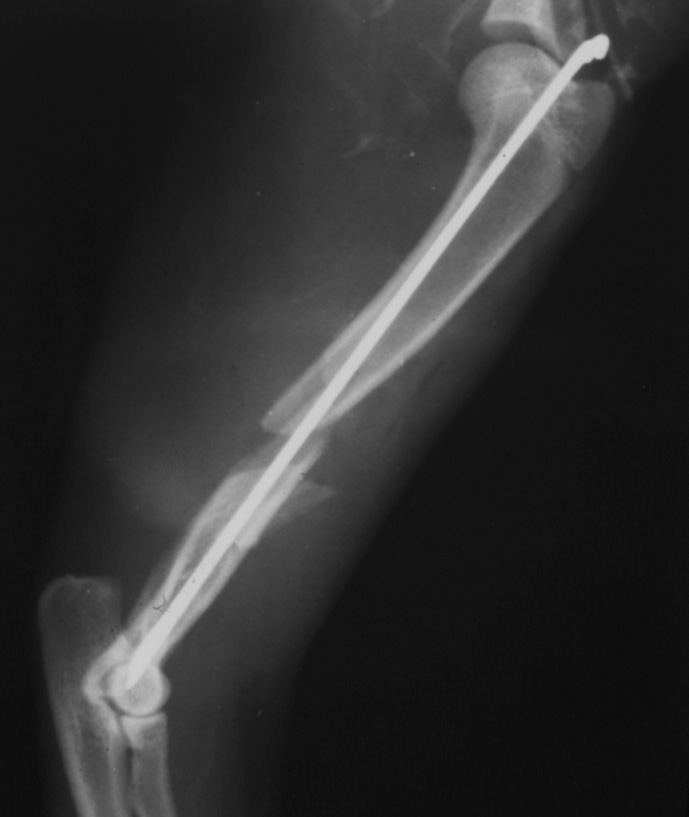 hibás indikáció = komplikáció
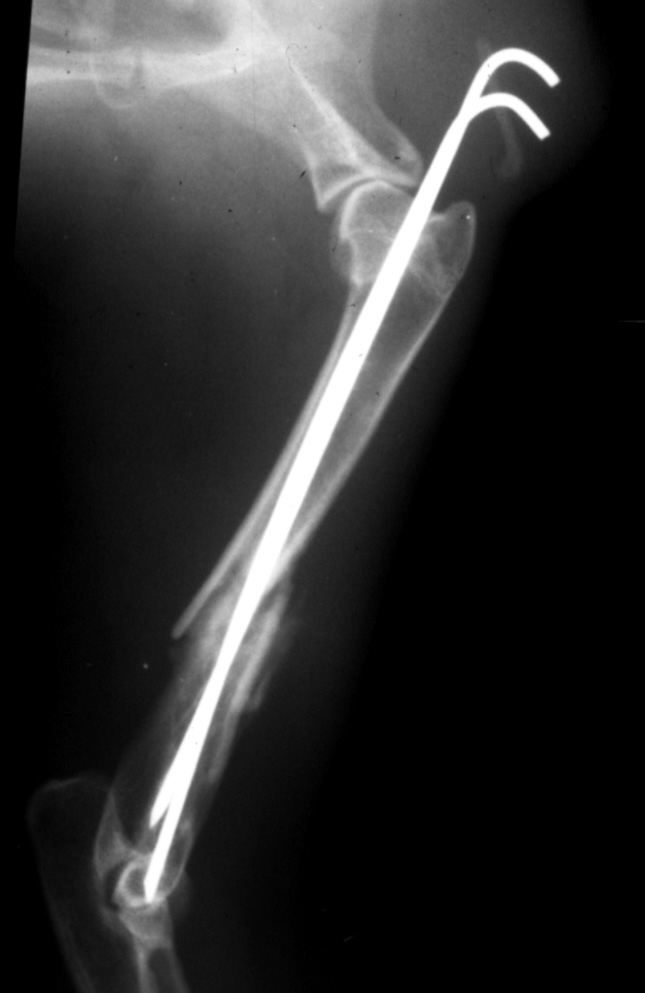 Egyszerű törések
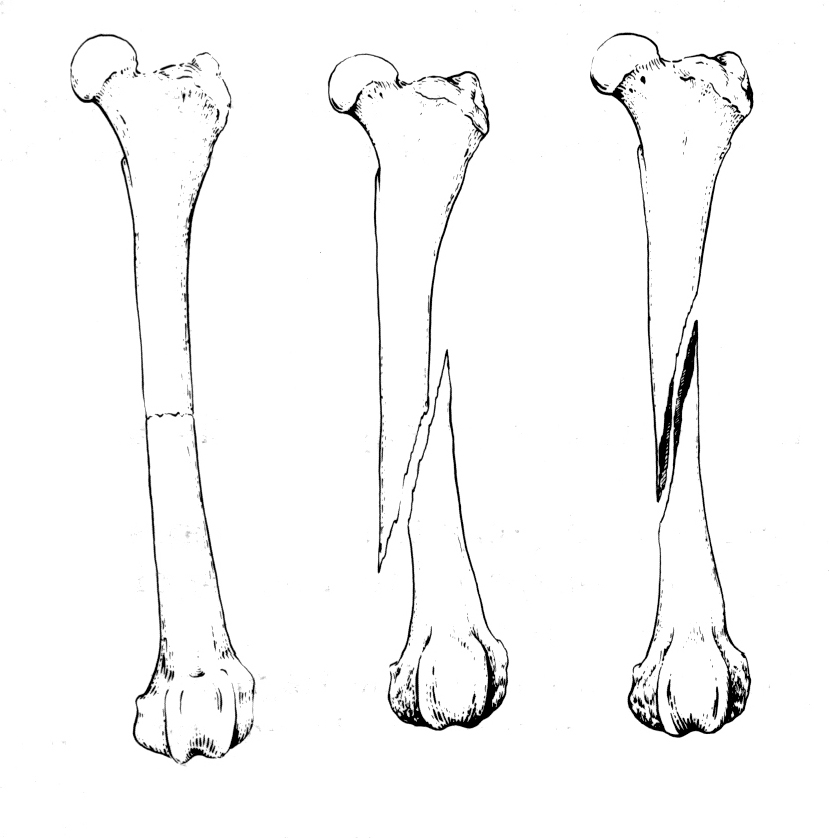 haránt,	 ferde,		 spirális
Ferde és Spirálrövid 	hosszú
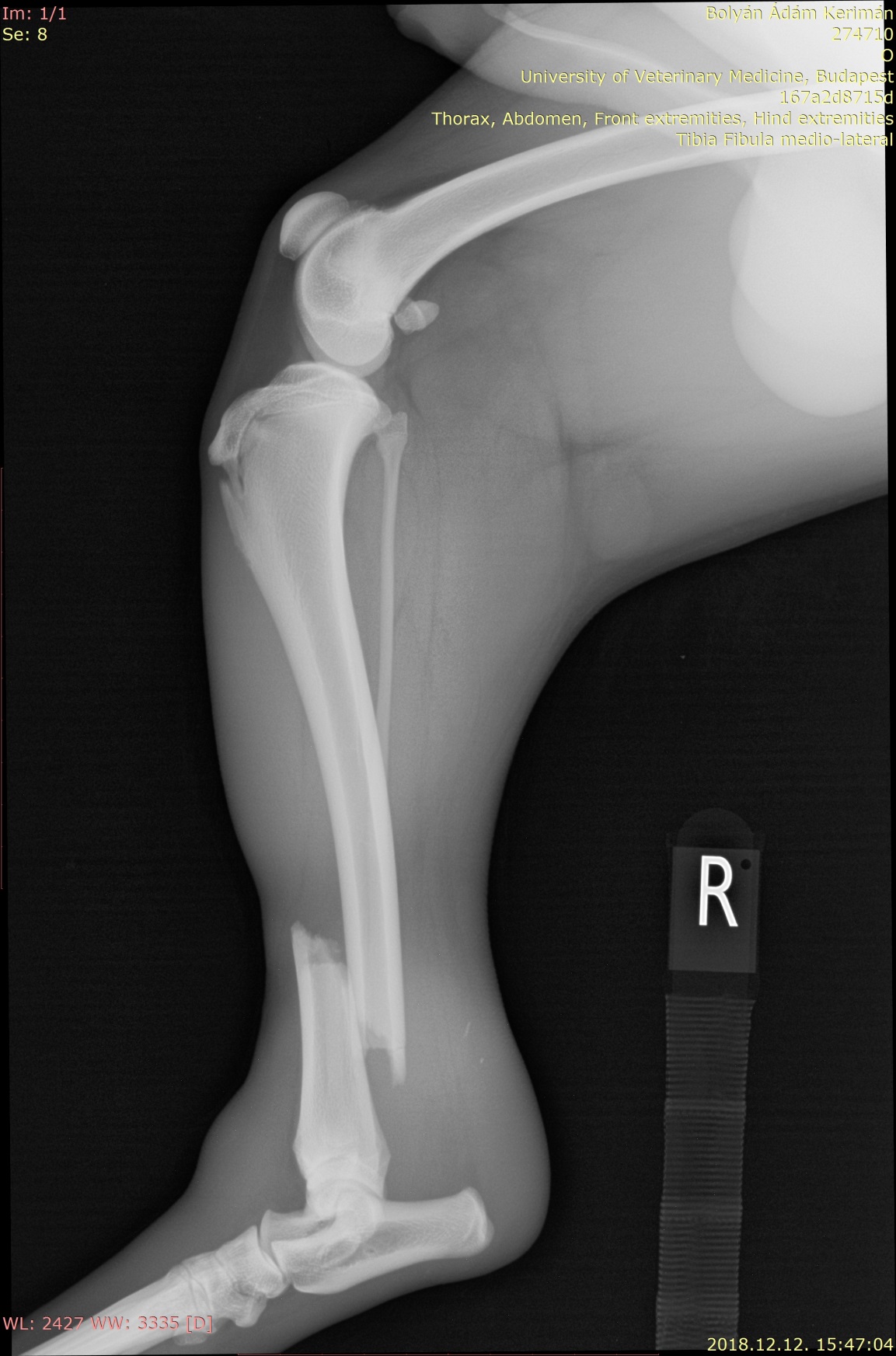 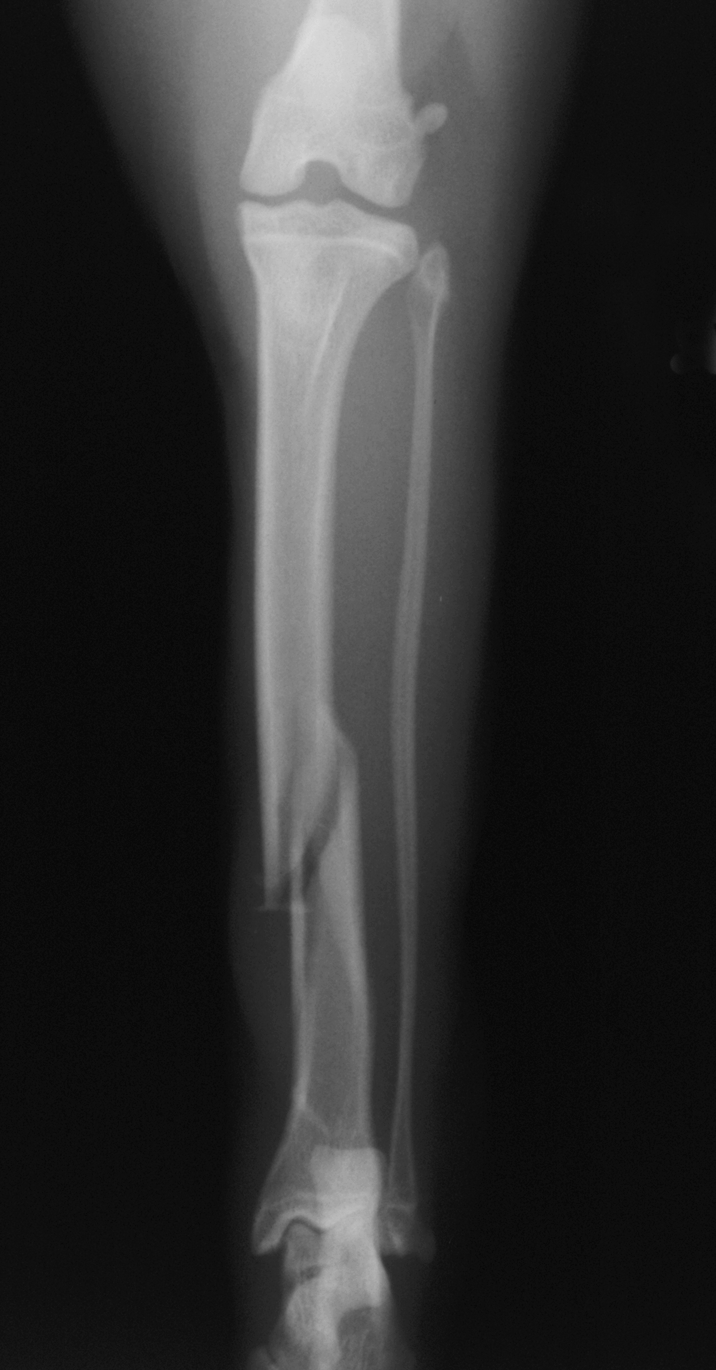 30-60°
˃60°
Rövid ferde törés
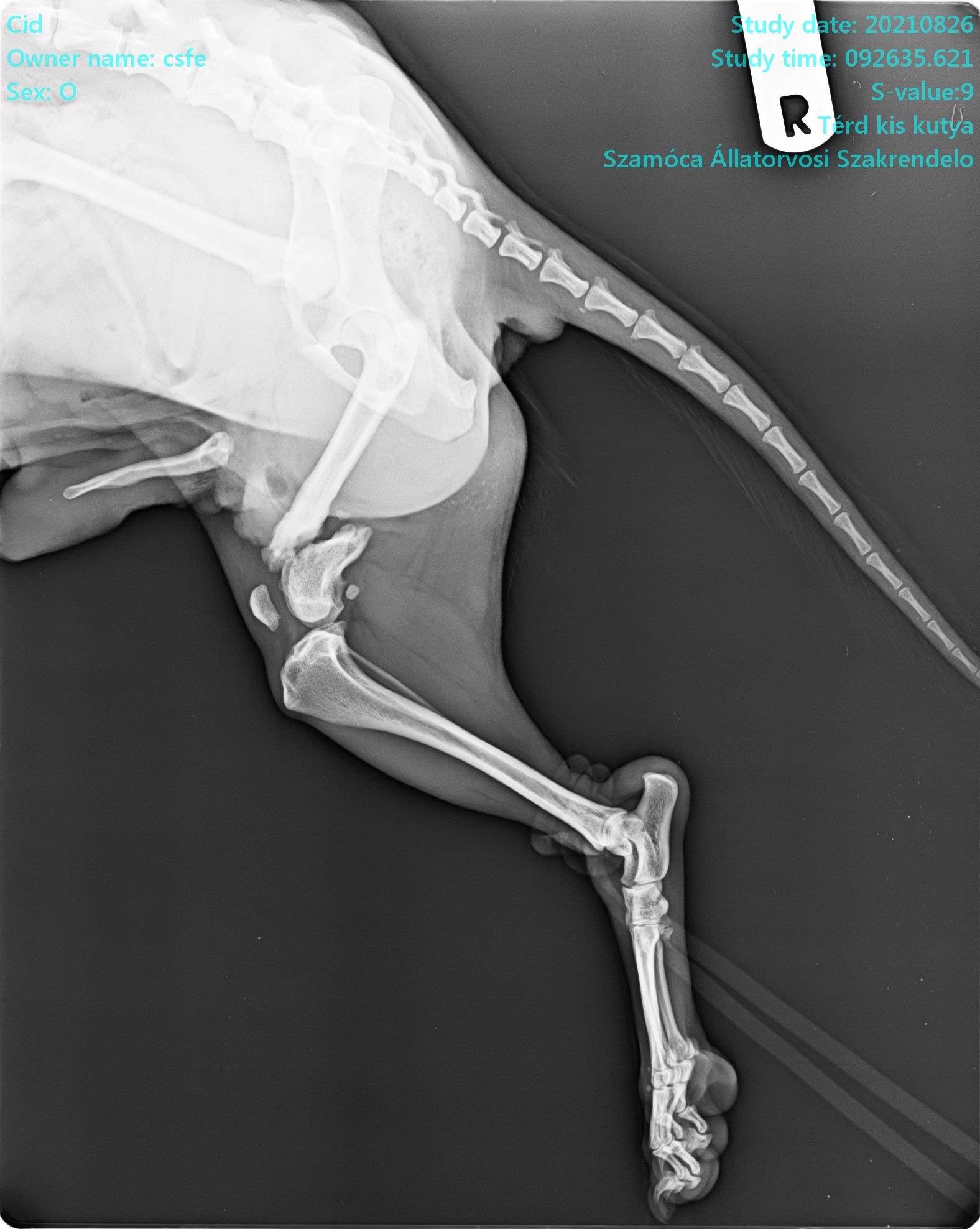 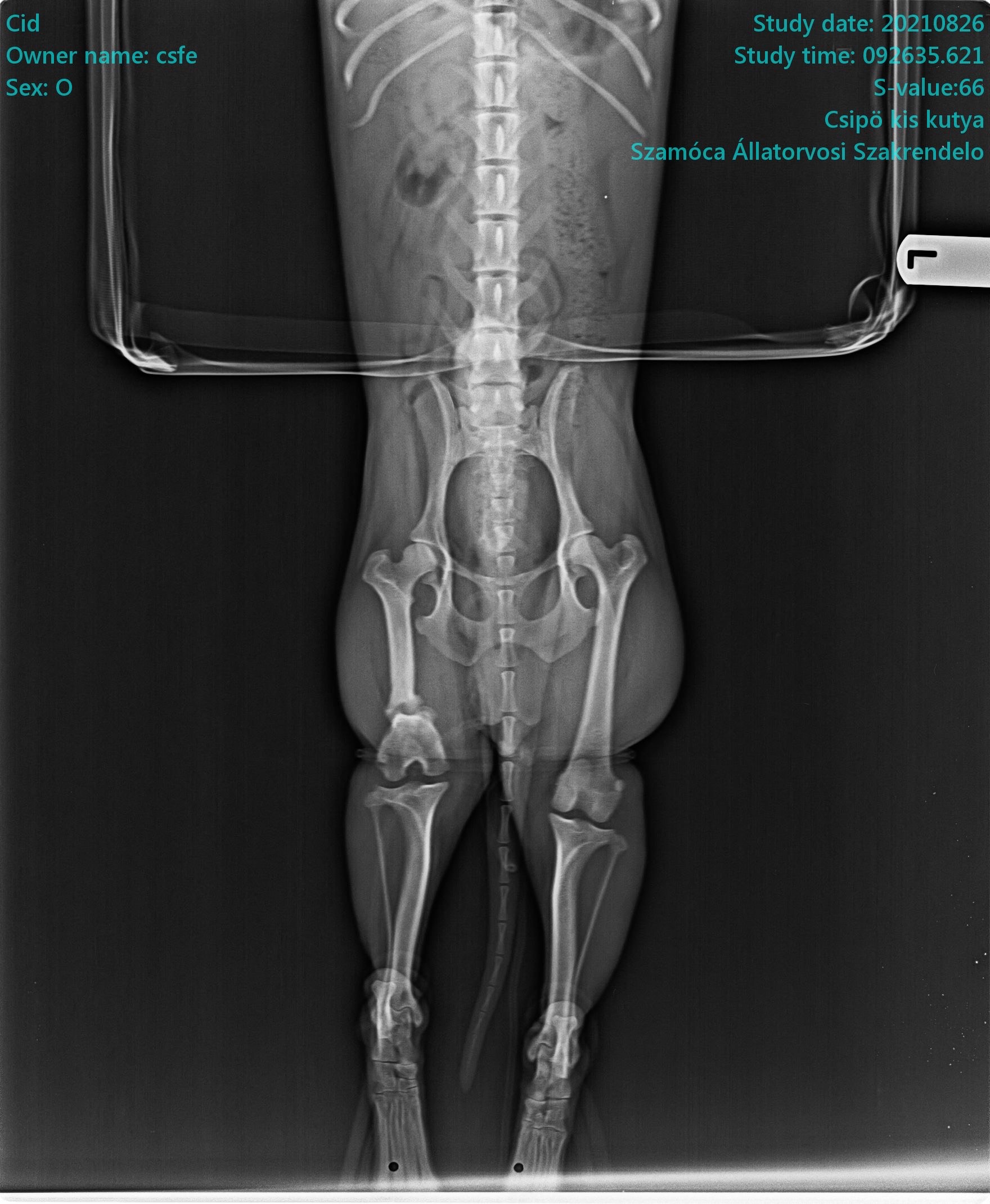 Rövid ferde törés
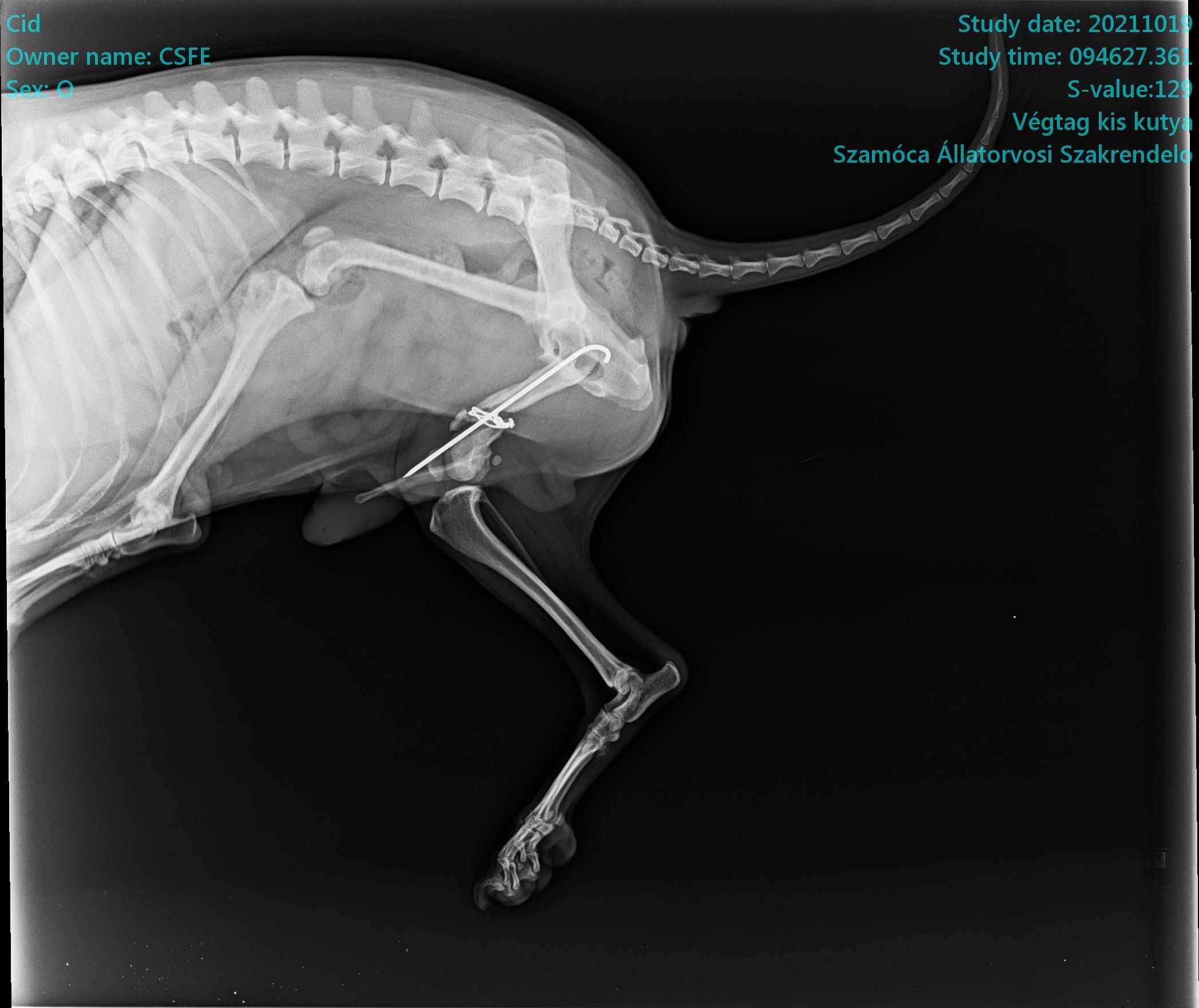 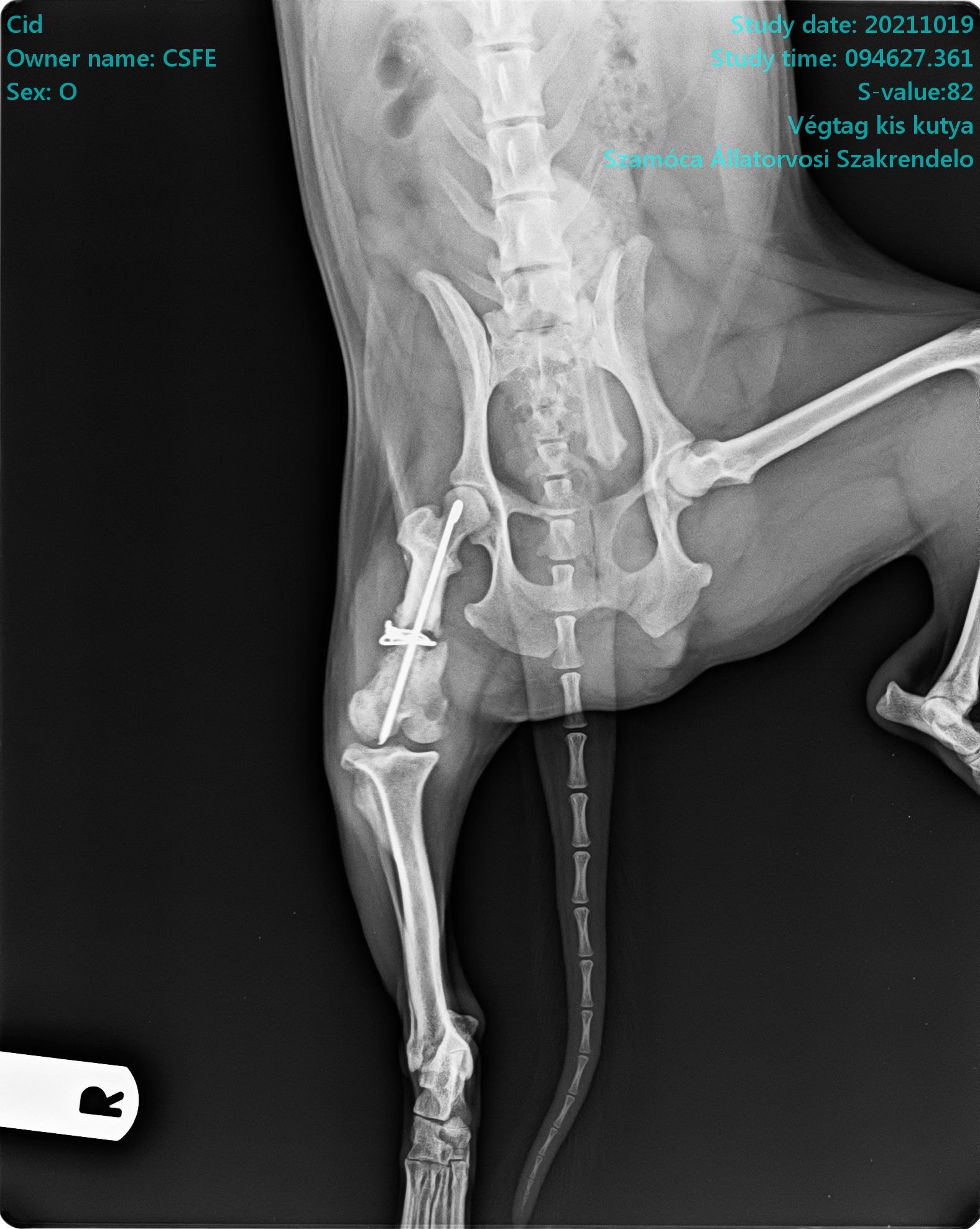 A törések leírása
3. Típusa

Egyszerű

Szegmentális

Szilánkos
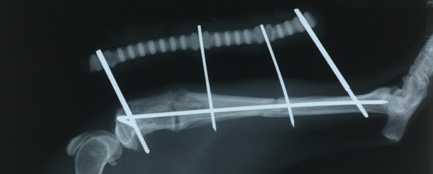 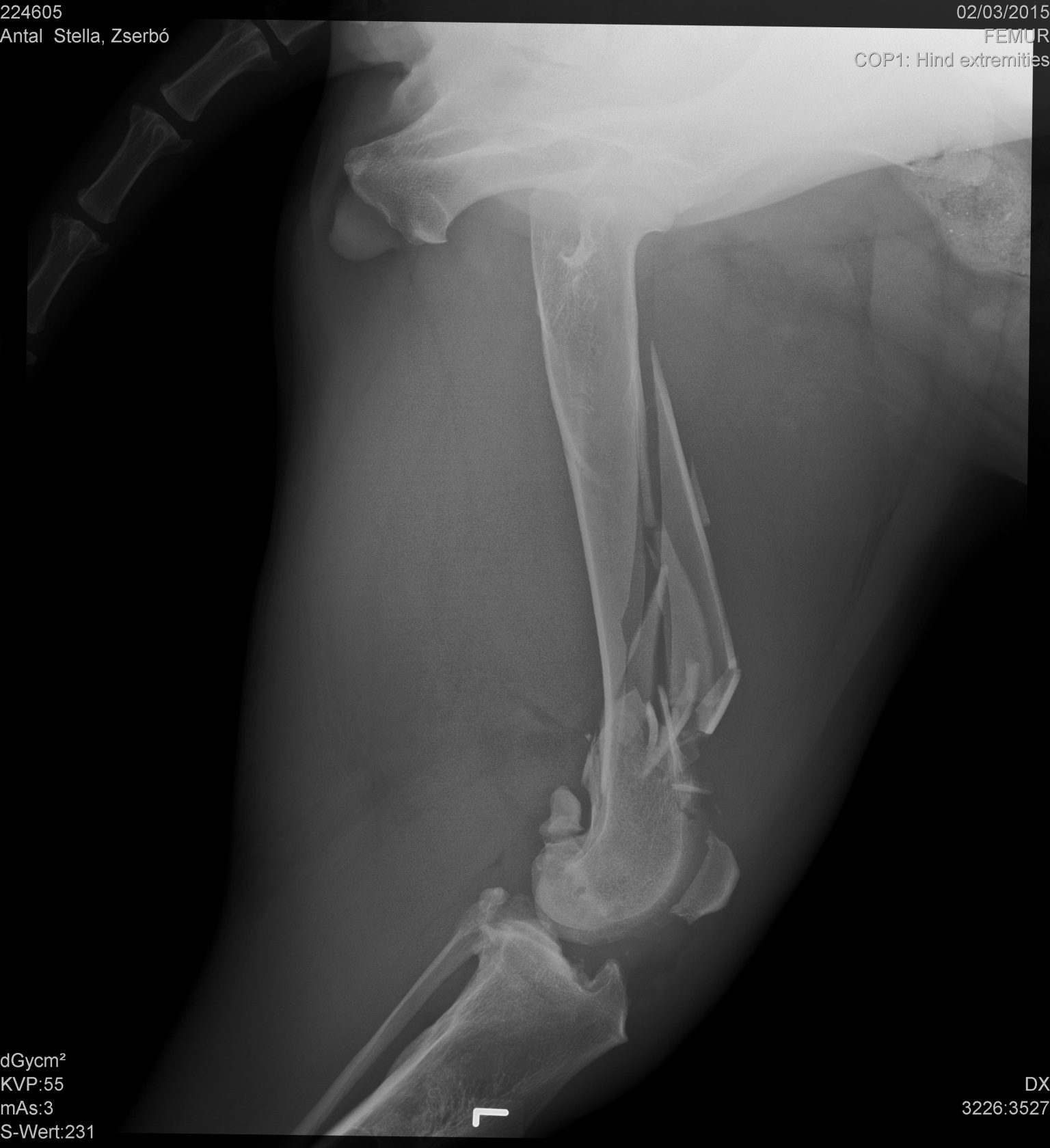 A törések leírása
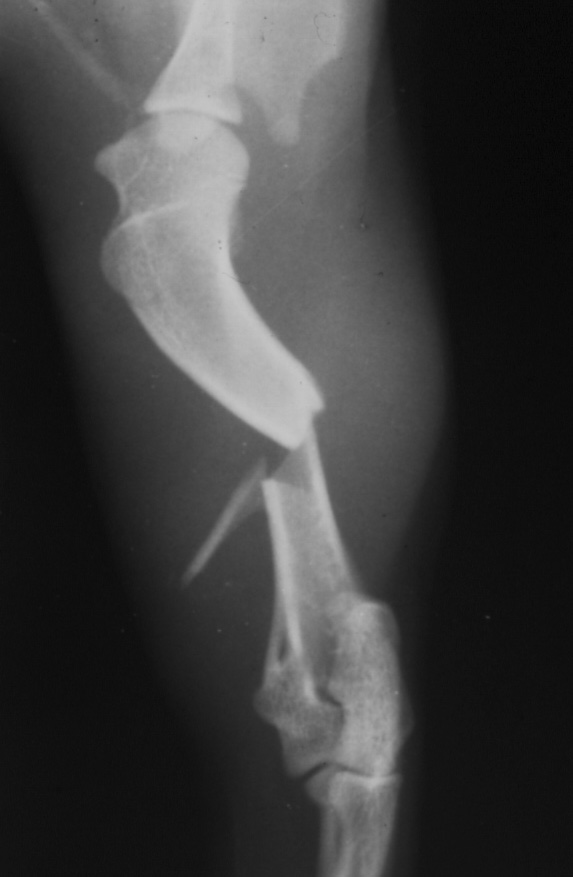 3. Típusa

Egyszerű

Szegmentális

Szilánkos
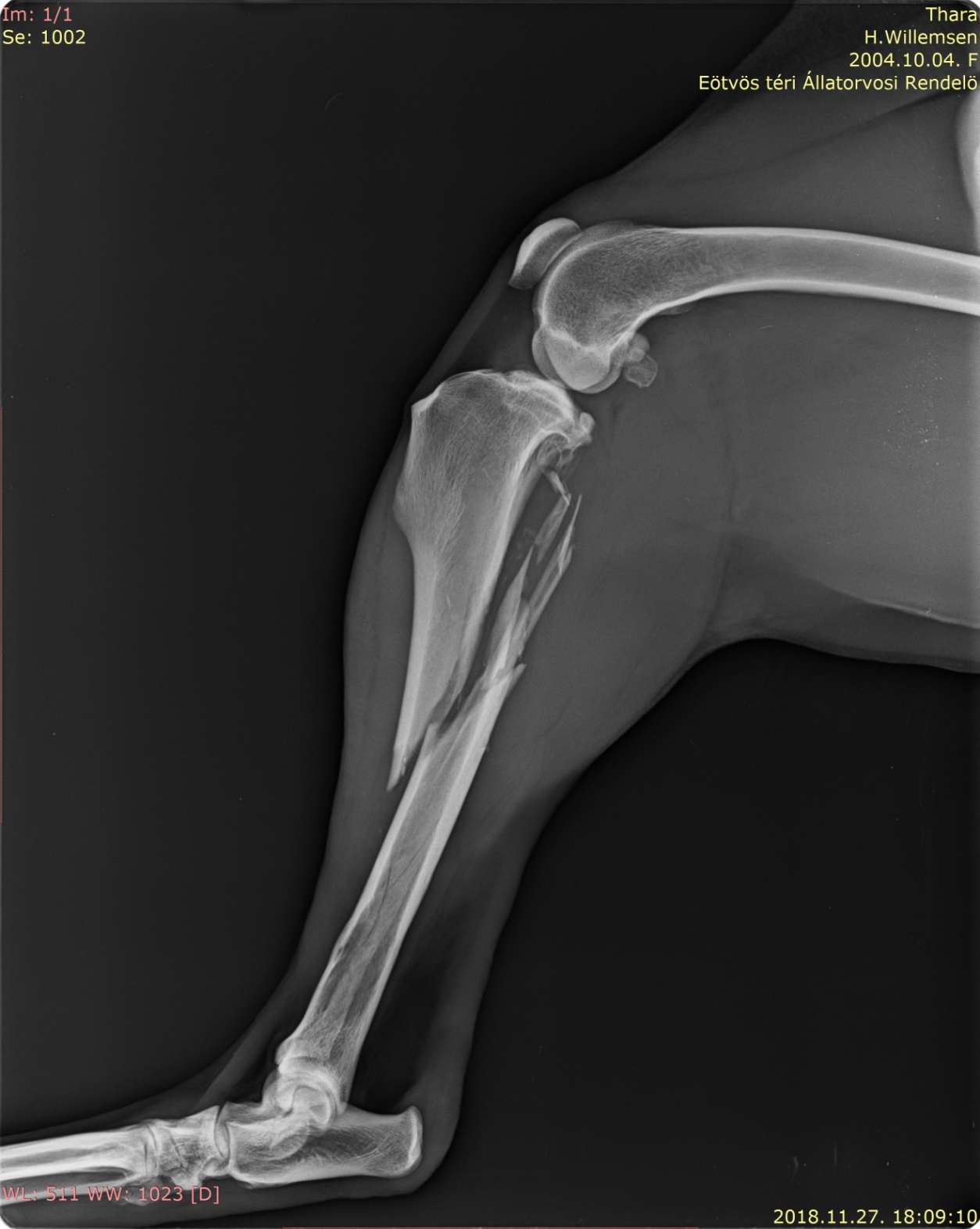 A törések leírása
Mértéke
Fedettsége
Típusa
Helyeződése
Melyik csont
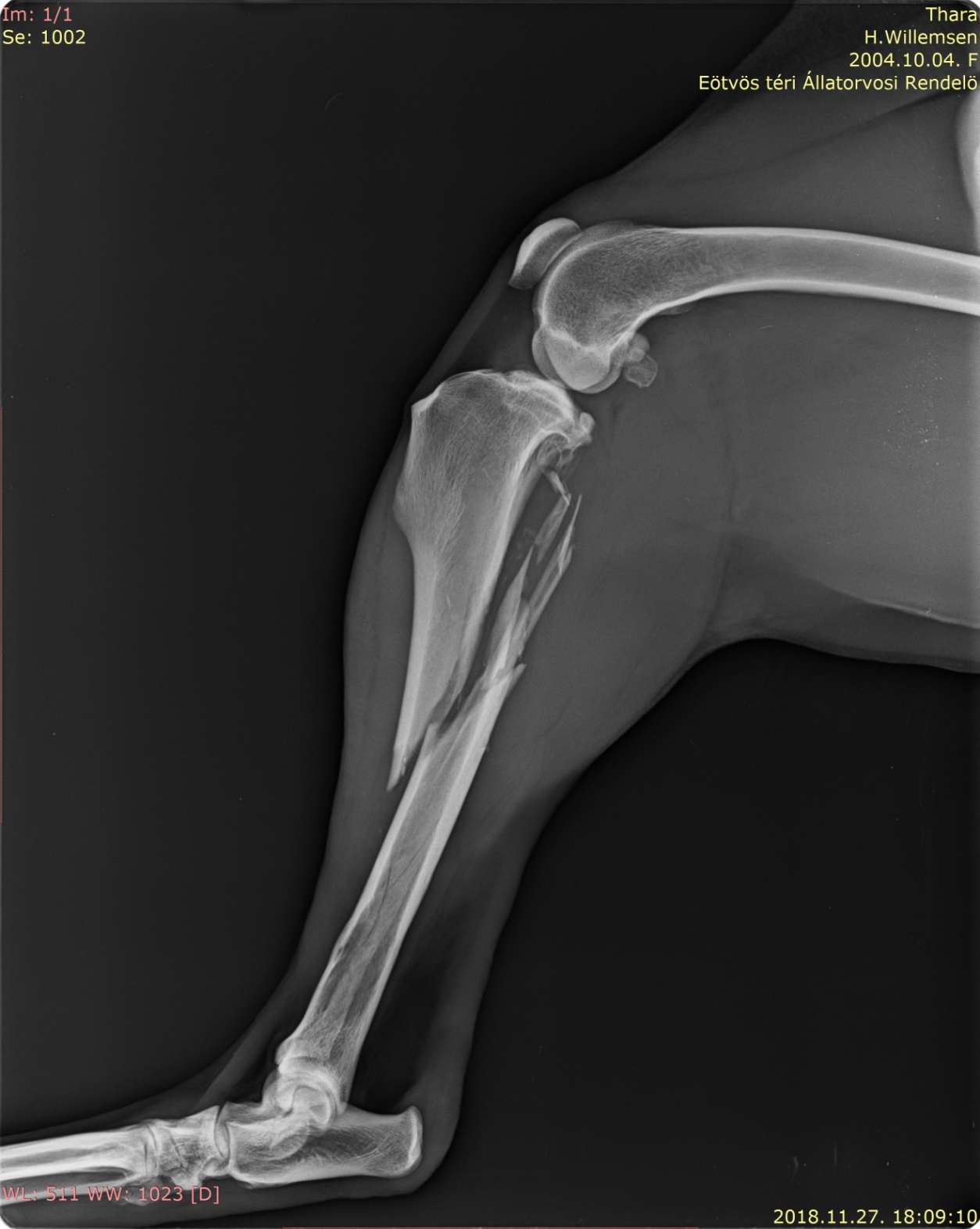 A törések leírása
4. Helyeződése

Diafízis
Metafízis
Az epifízis fugát érintő SH I-V.
Ízületbe terjedő
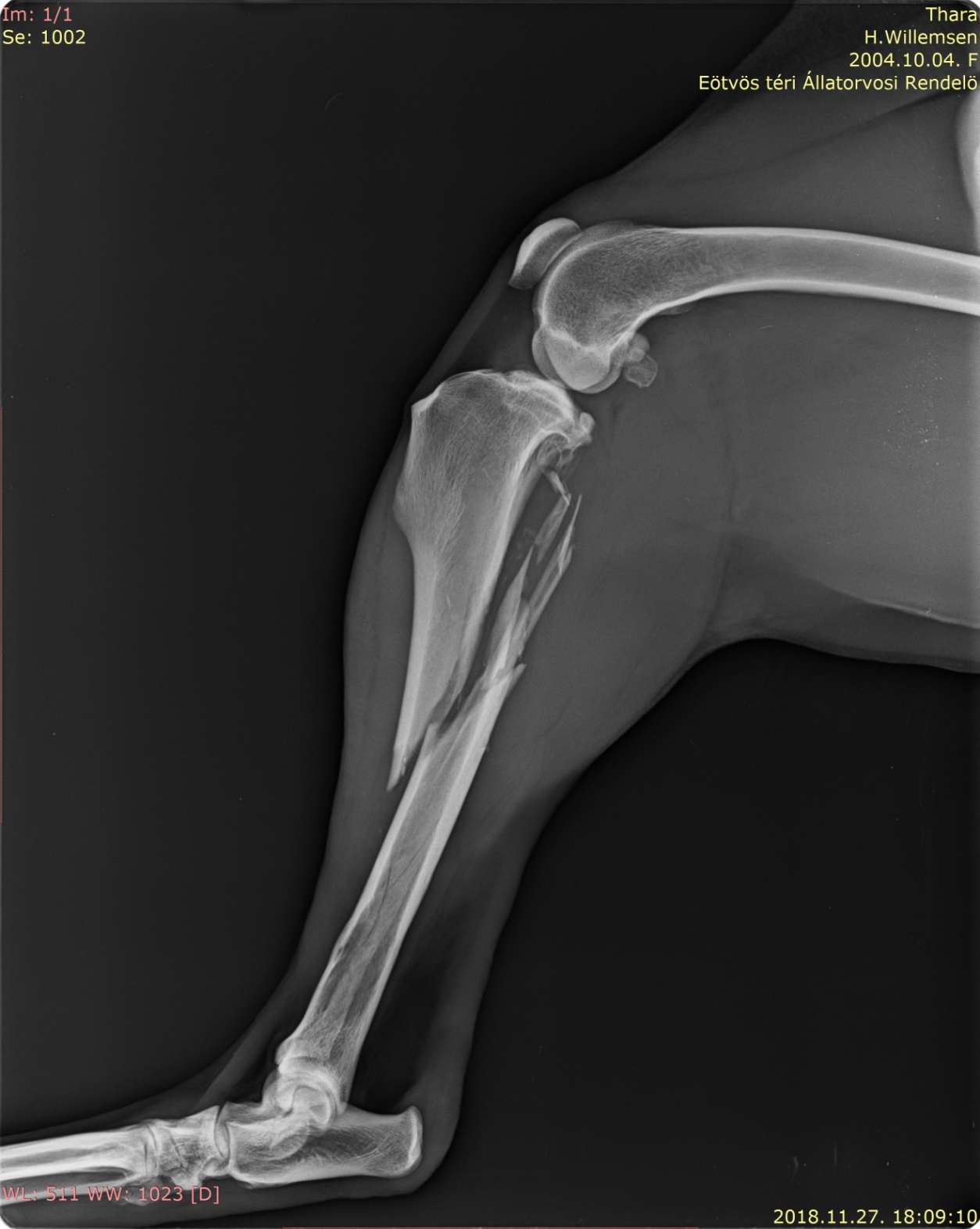 A törések leírása
Mértéke Komplett
Fedettsége Fedett
Típusa Szilánkos
Helyeződése Középső harmadi / diafízis
Melyik csont Sípcsont törés
A törések műtét előtti értékelése Fracture Planning Assesment Scheme (FPAS)
Mechanikai
Biológiai				faktorok -tényezők
Clinical / klinikai
Mechanikai  faktorok
Mekkora terhelés fog esni a rögzítésemre?
Vagyis

 Mennyire erős rögzítés kell?!
Mechanikai  faktorok
A beteg testmérete, súlya
A törés típusa
Mechanikai  faktorok
A törés típusa 
 rekonstrukció vagy áthidalás?
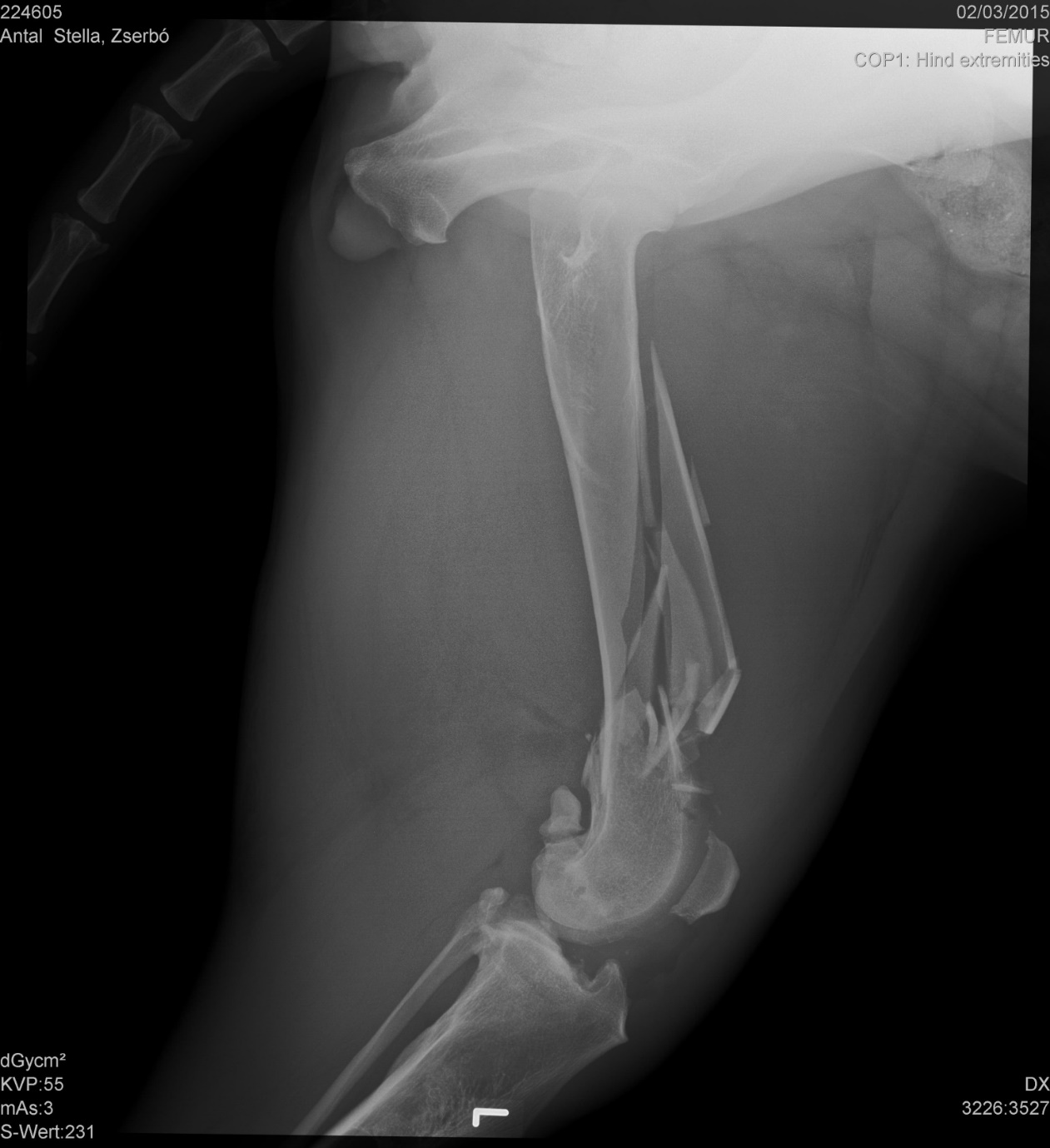 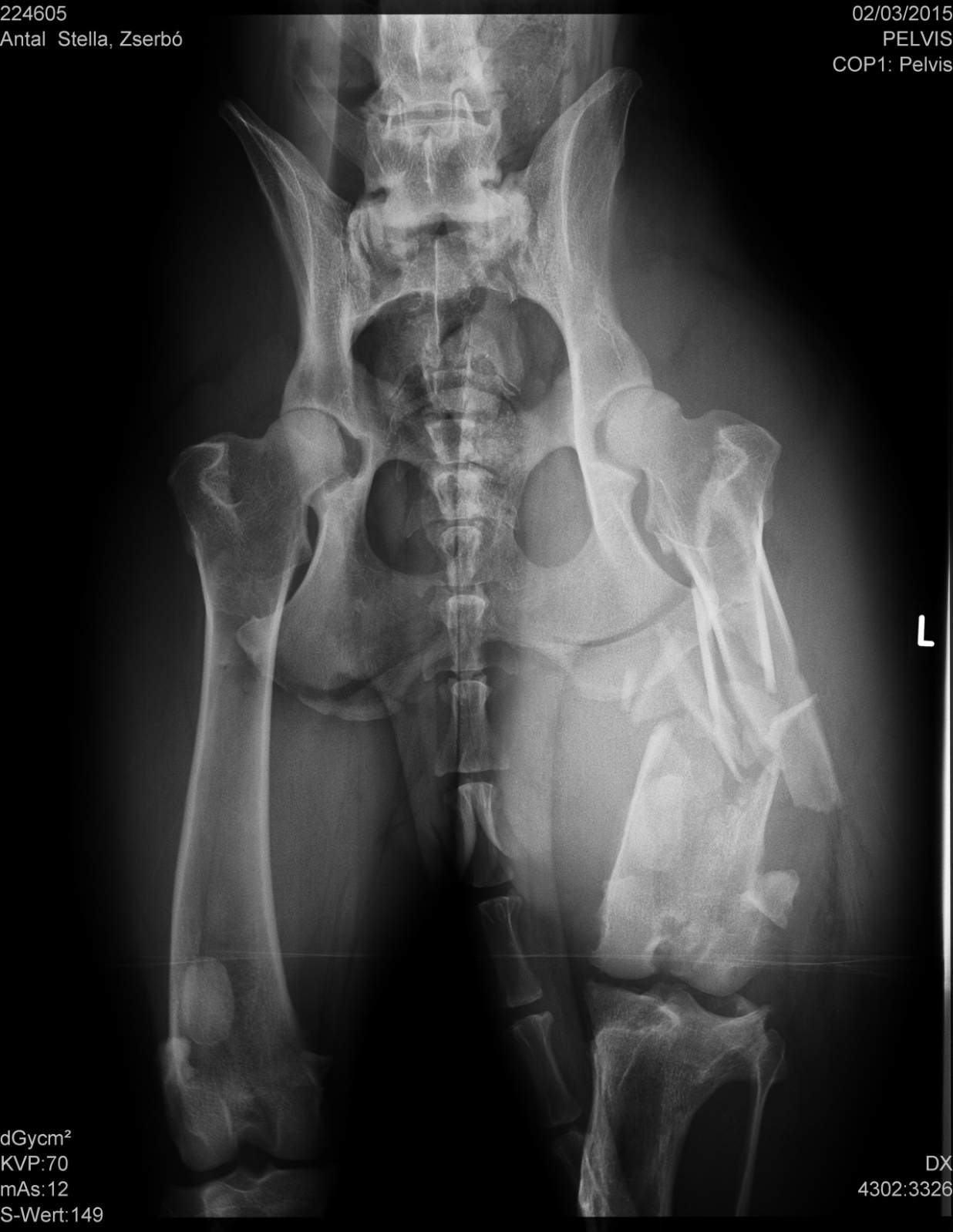 Mechanikai  faktorok
A beteg testmérete, súlya
A törés típusa

Mi a helyzet a többi lábbal, azok is sérültek, vagy egyéb ortopédiai/neurológiai betegséggel terheltek?
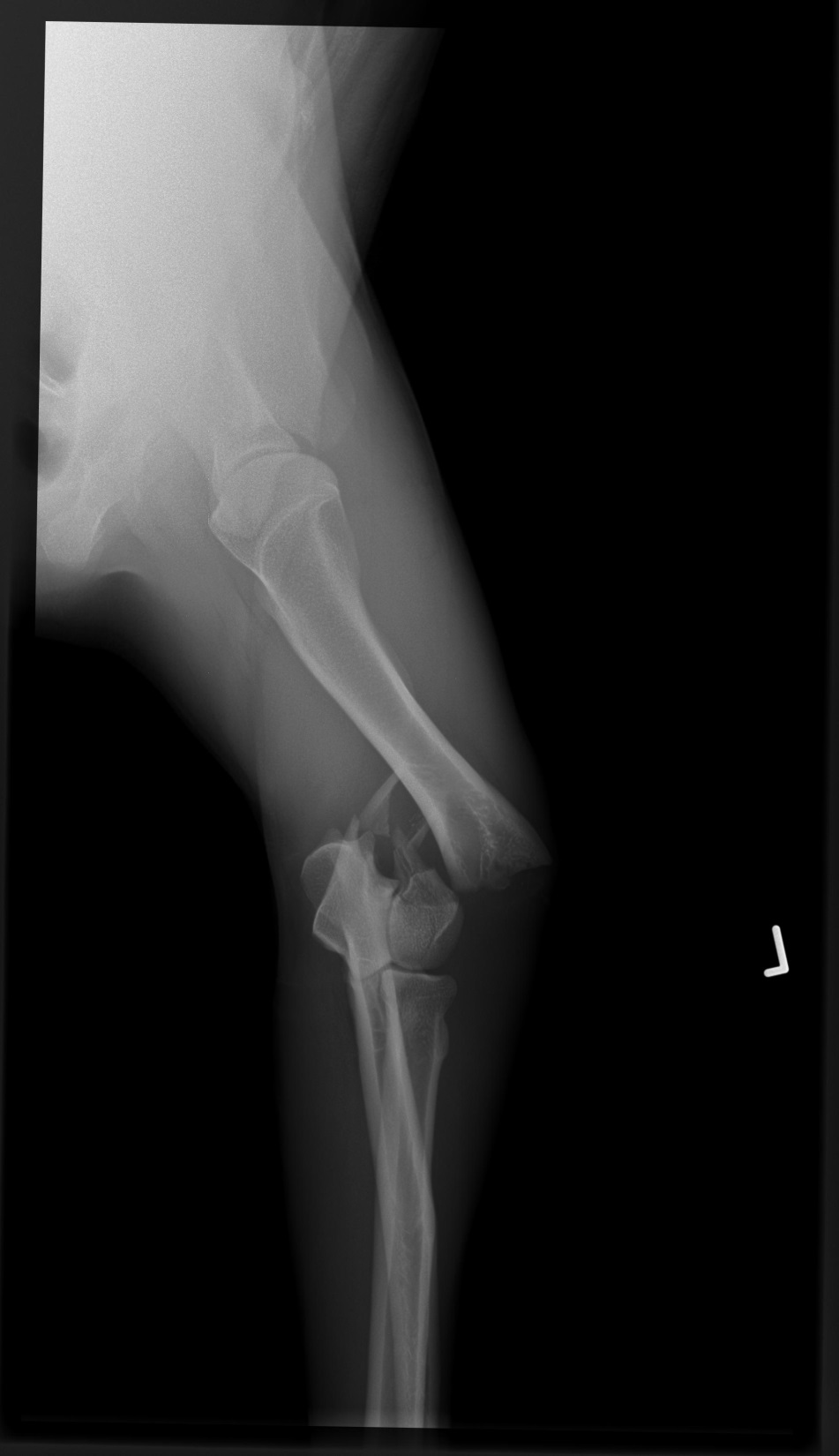 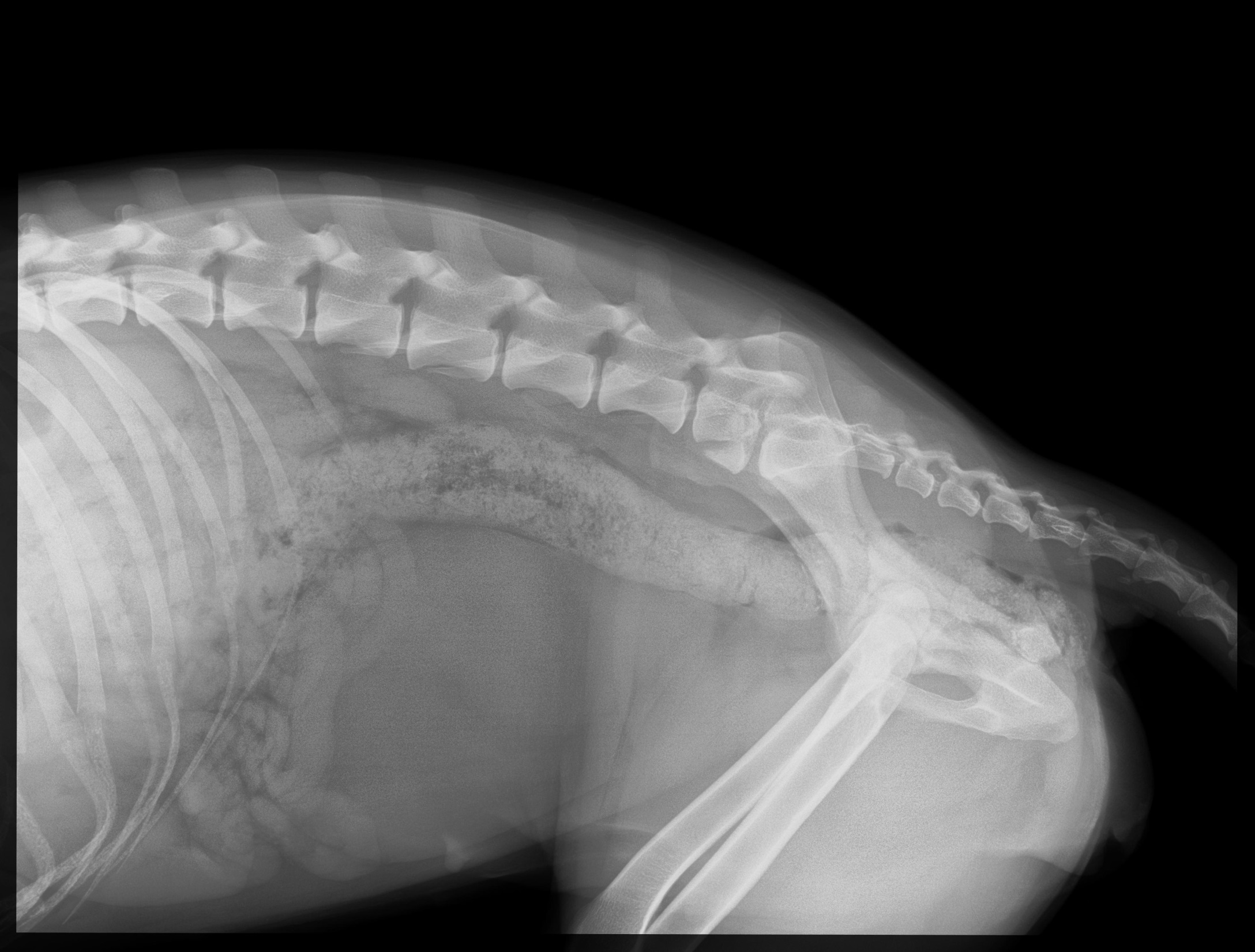 PolytraumaKomplett, fedett, szilánkos, supracondyler karcsonttörés
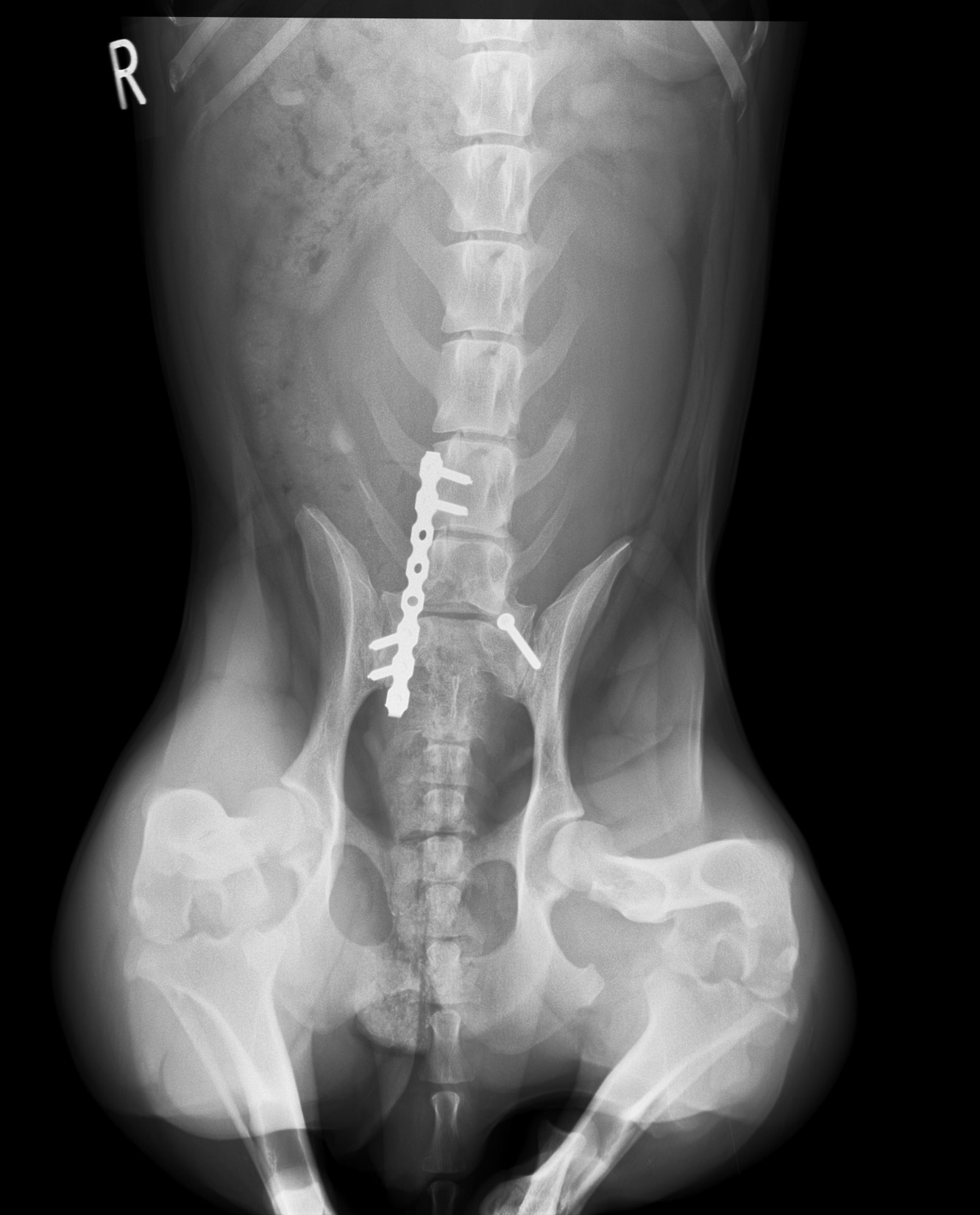 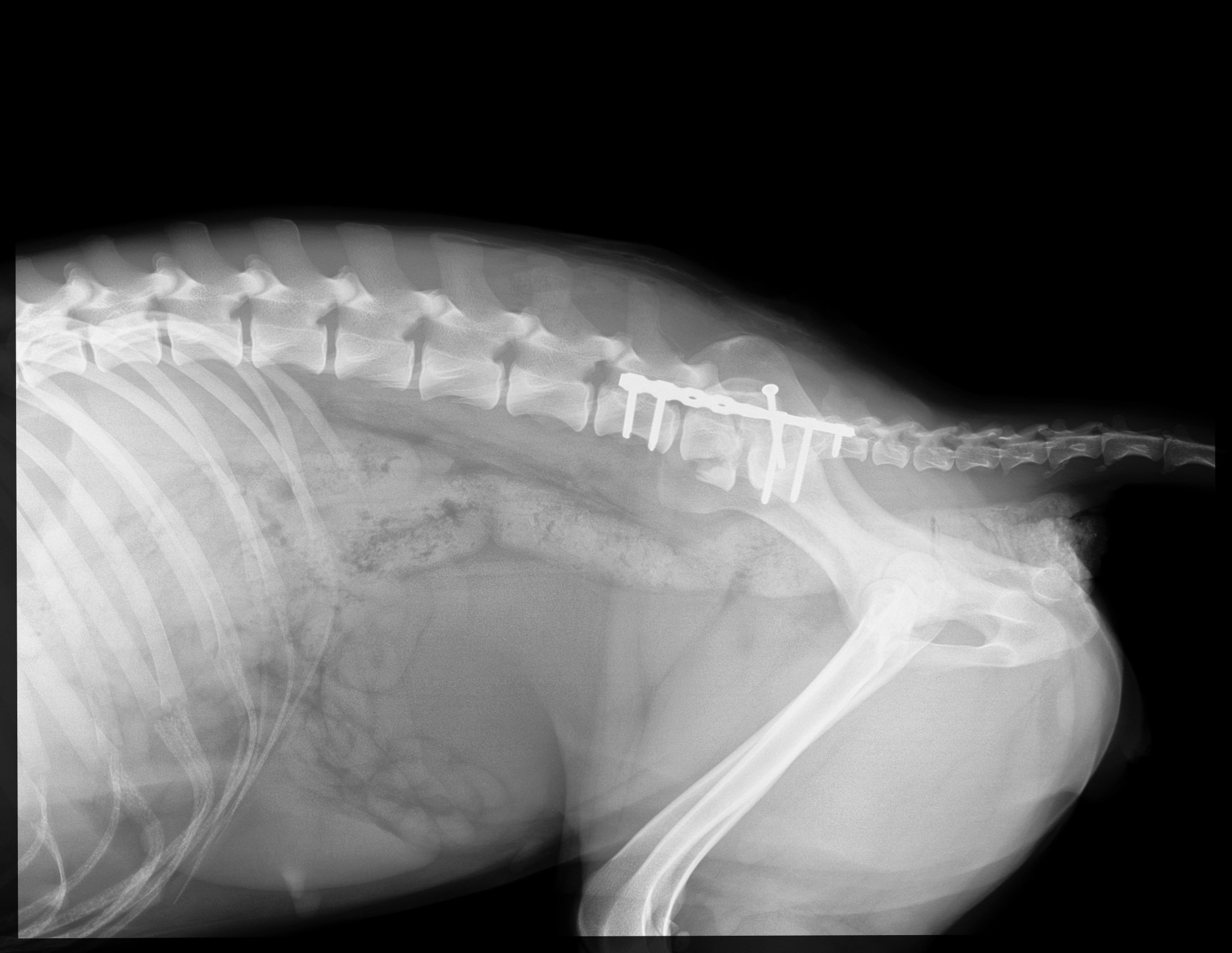 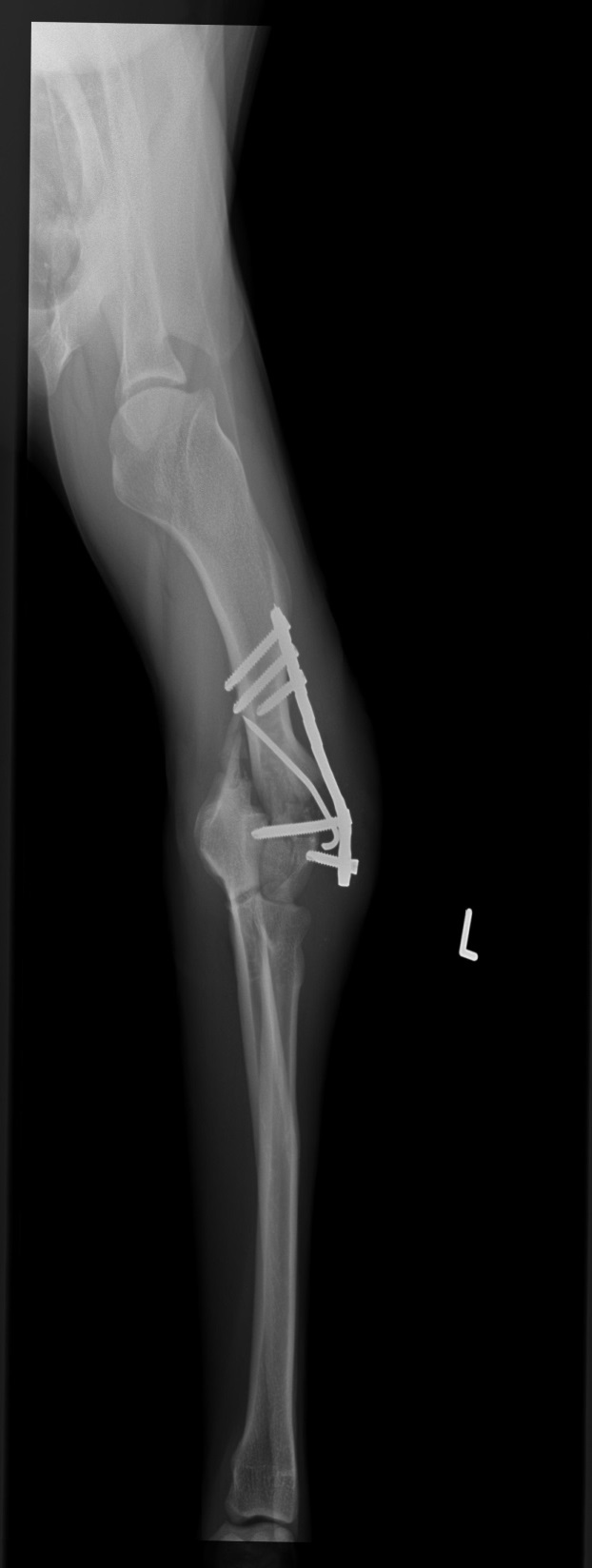 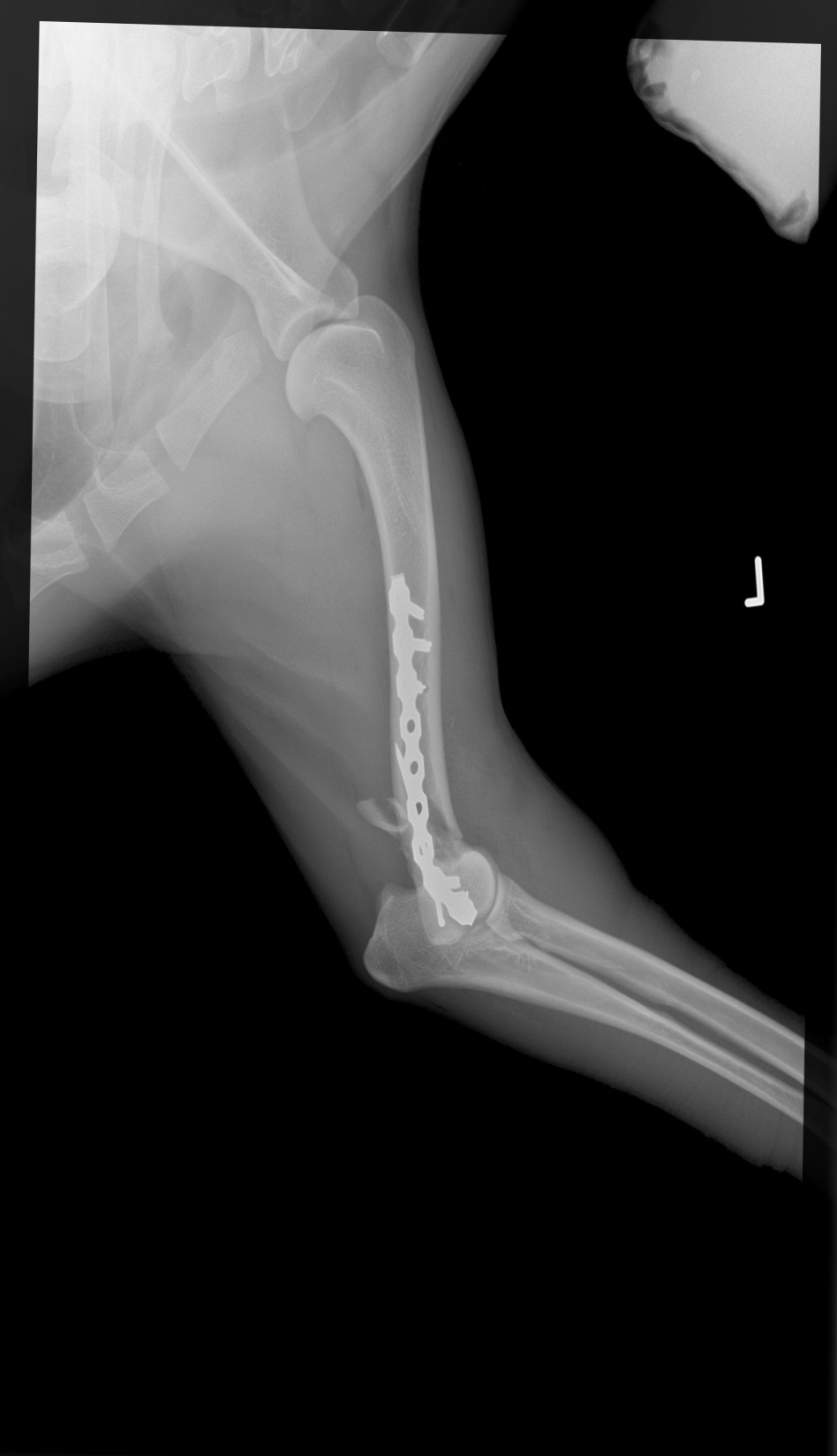 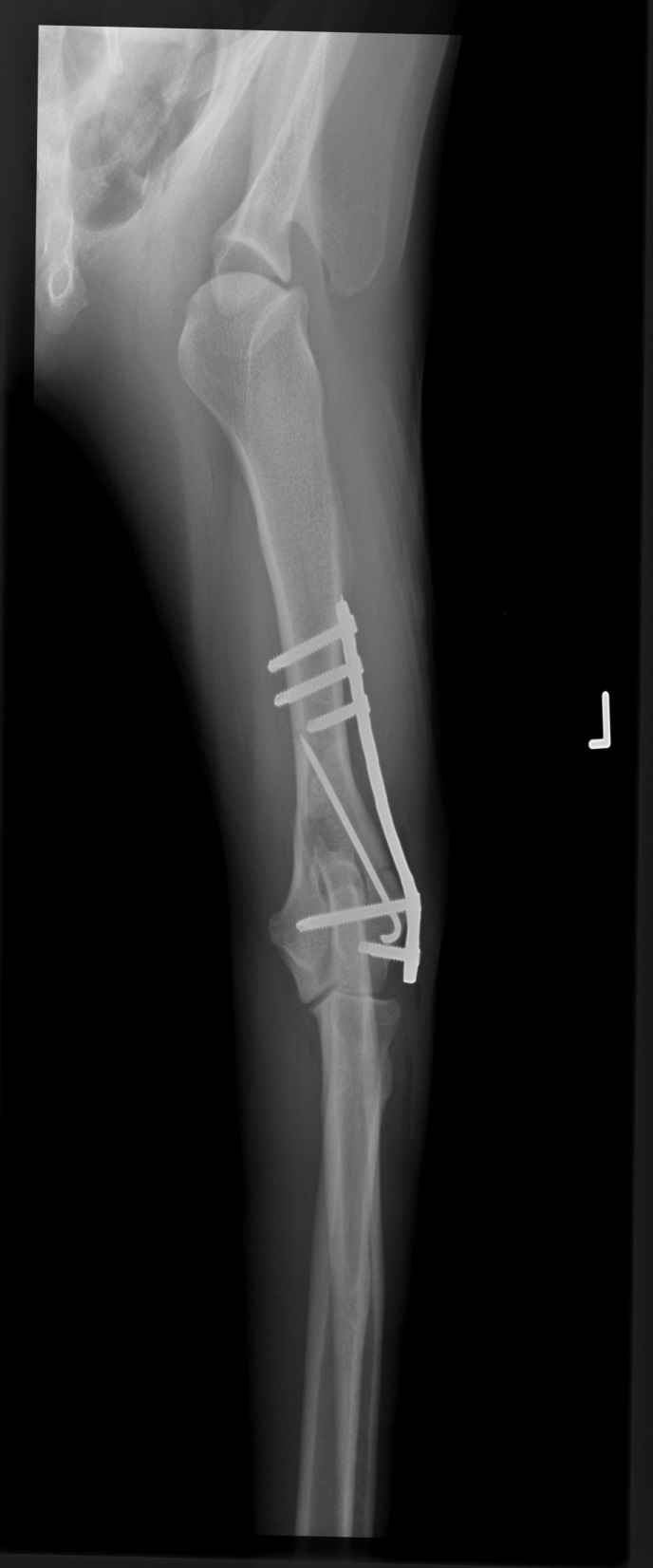 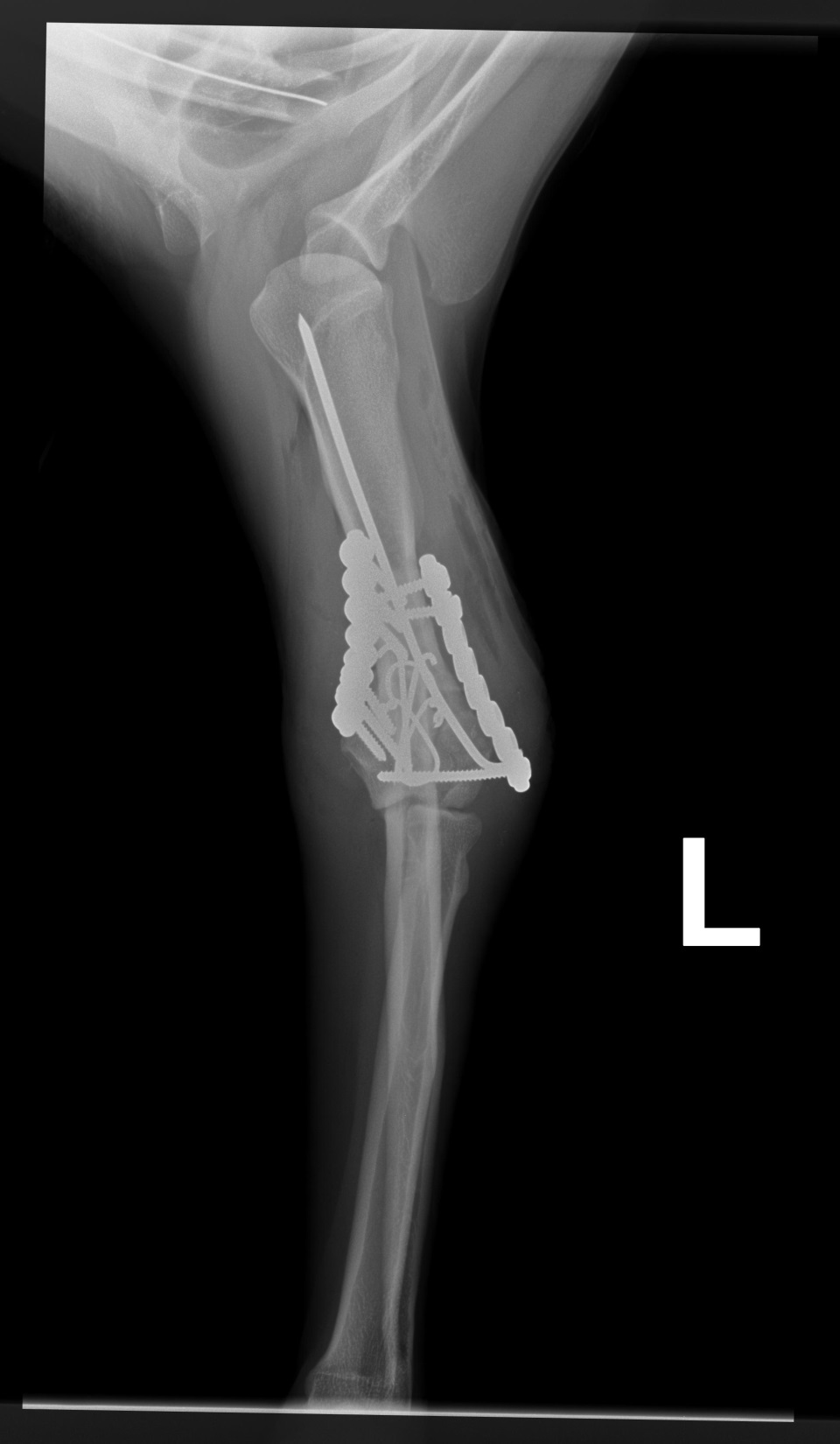 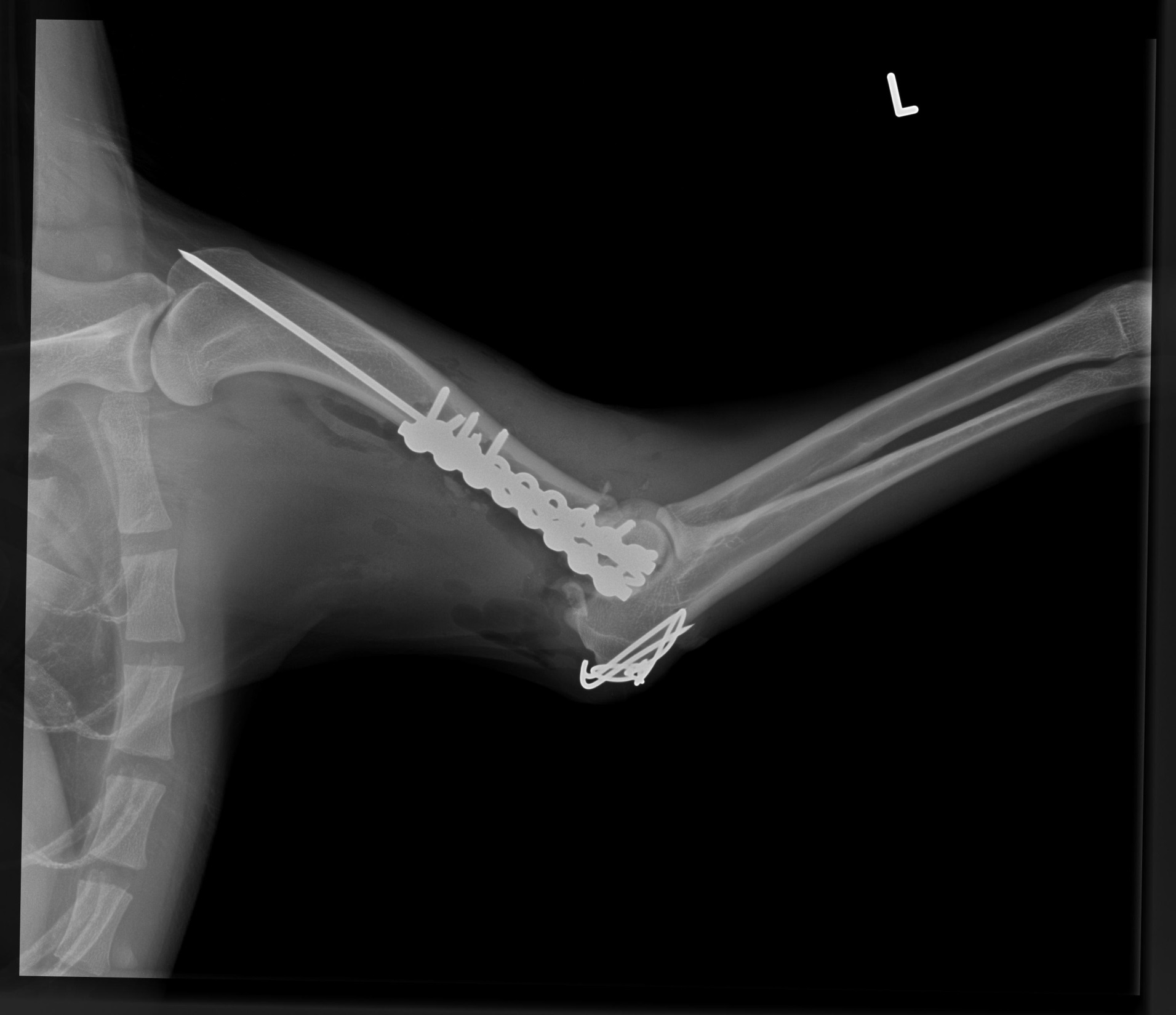 Biológiai faktorok
Mennyire gyors csontgyógyulás várható?
vagyis

Mennyi ideig kell kitartania az implantátumoknak?
Biológiai faktorok
A beteg kora és általános egészségi állapota
A lágyrész borítás (soft tissue envelope) állapota	- nagy energiájú trauma	- nyílt törés	- distal tibia – alkar - lábvég	- a sebészi feltárás
Corticalis vagy szivacsos csontállomány
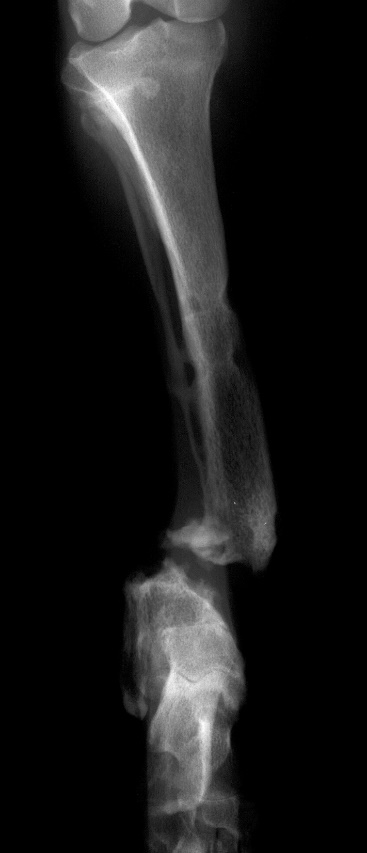 Klinikai faktorok
A gazda és a beteg tulajdonságai melyek hatnak a post op. időszakra
Tulajdonosi együttműködés (compliance) 
A beteg habitusa, viselkedése
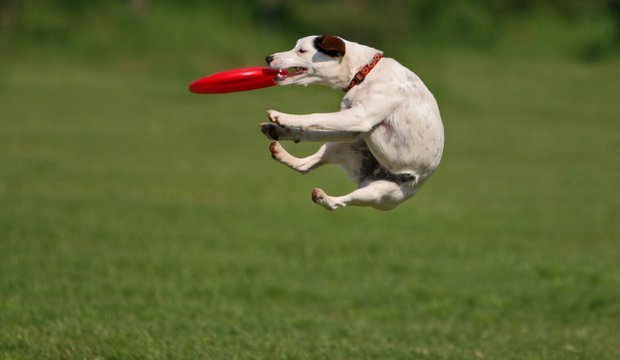 Minden törésnél külön elemeznünk kell:
A törést
A beteget
A tulajt
Mechanikai
Biológiai
Klinikai
Preop tervezés - MBC
Fiatal
Közepes termetű
Autóbalesetes
Együttműködő tulaj
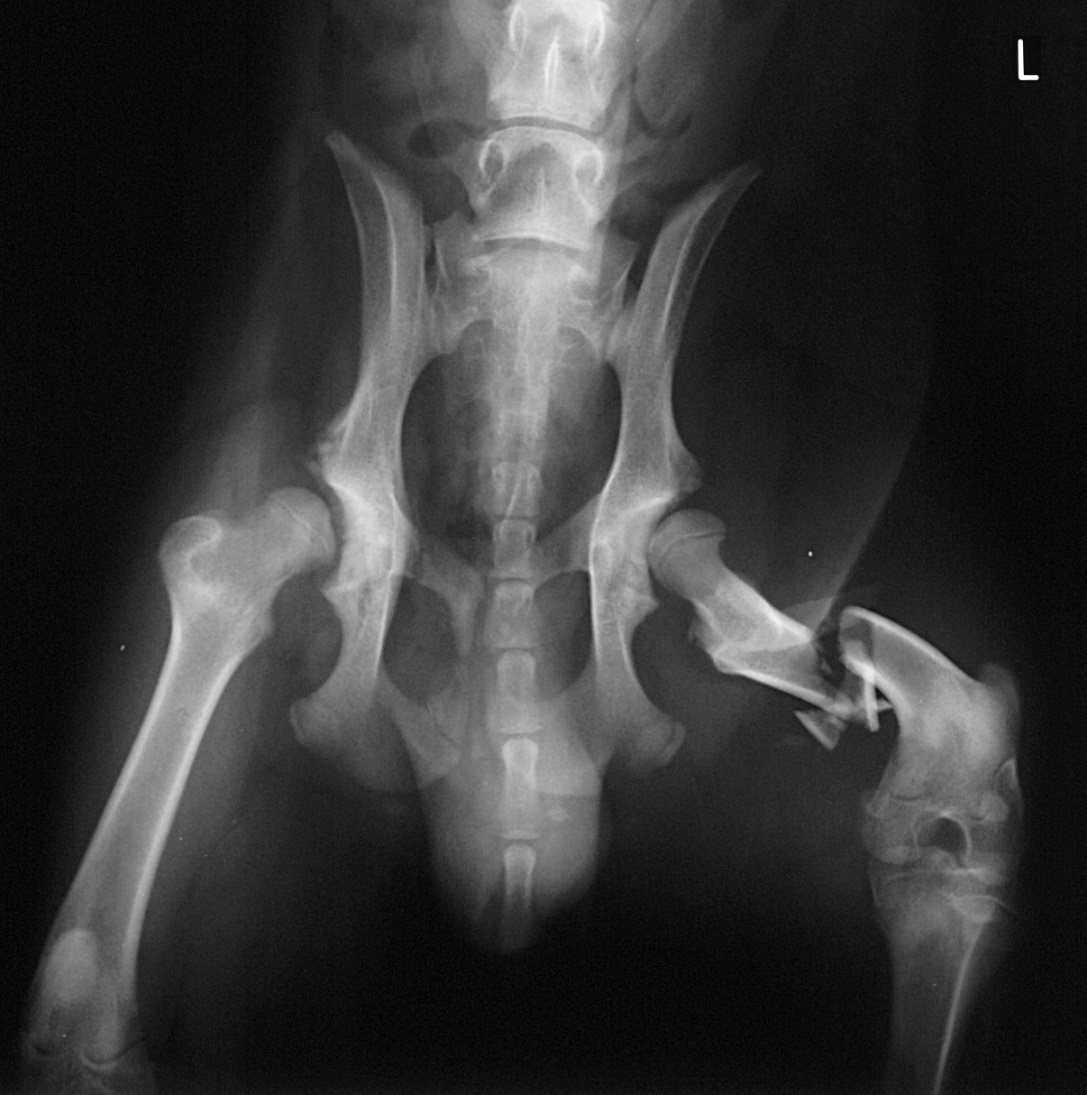 M: szilánkos törés,  kétoldali HD
B: nagyenergiájú trauma, corticalis csont
fiatal kutya
C: együttműködő tulaj
Preop tervezés - MBC
Lemez
Lemez+ velőűrszeg
Tie in fixateur
Dupla lemez
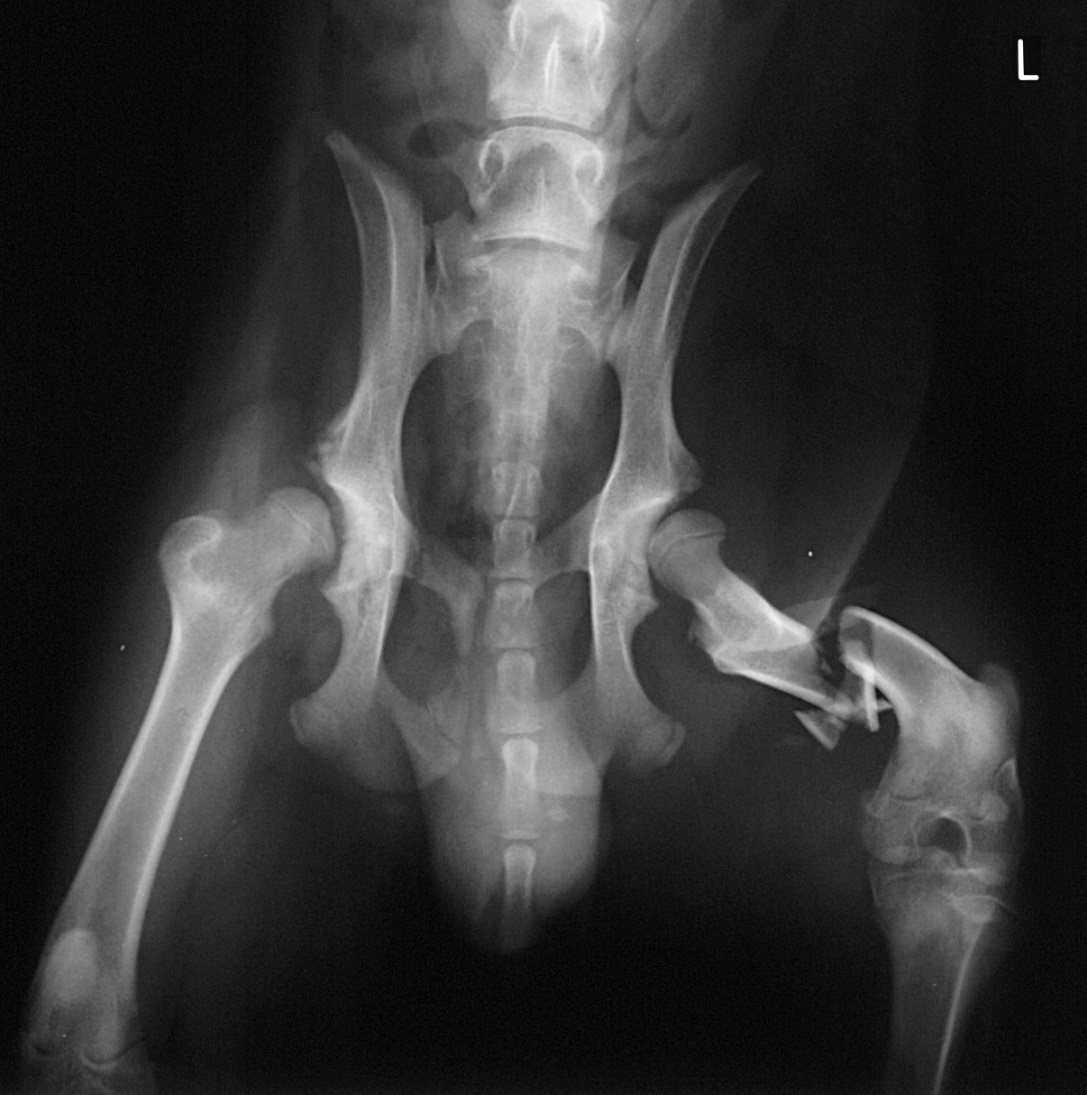 M: szilánkos törés,  kétoldali HD
B: nagyenergiájú trauma, corticalis csont
fiatal kutya
C: együttműködő tulaj
Oszteoszintézisek post op. elemzése
4-A analízis		4-I
Alignment			Irány	(tengely)

Apposition			Illeszkedés

Apparatus			Implant

Activity				Intenció
4-A 	Alignment - Irány
A törvégek iránya = a csont tengelye
A stabilitás és az ízületi mozgások miatt lényeges
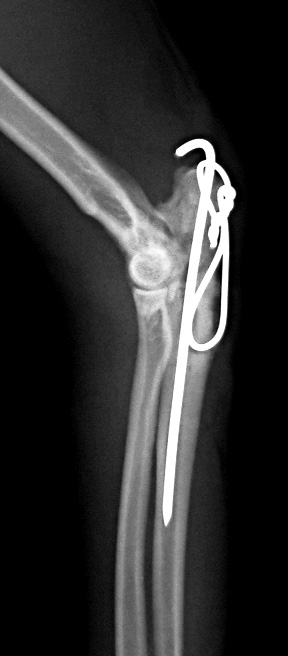 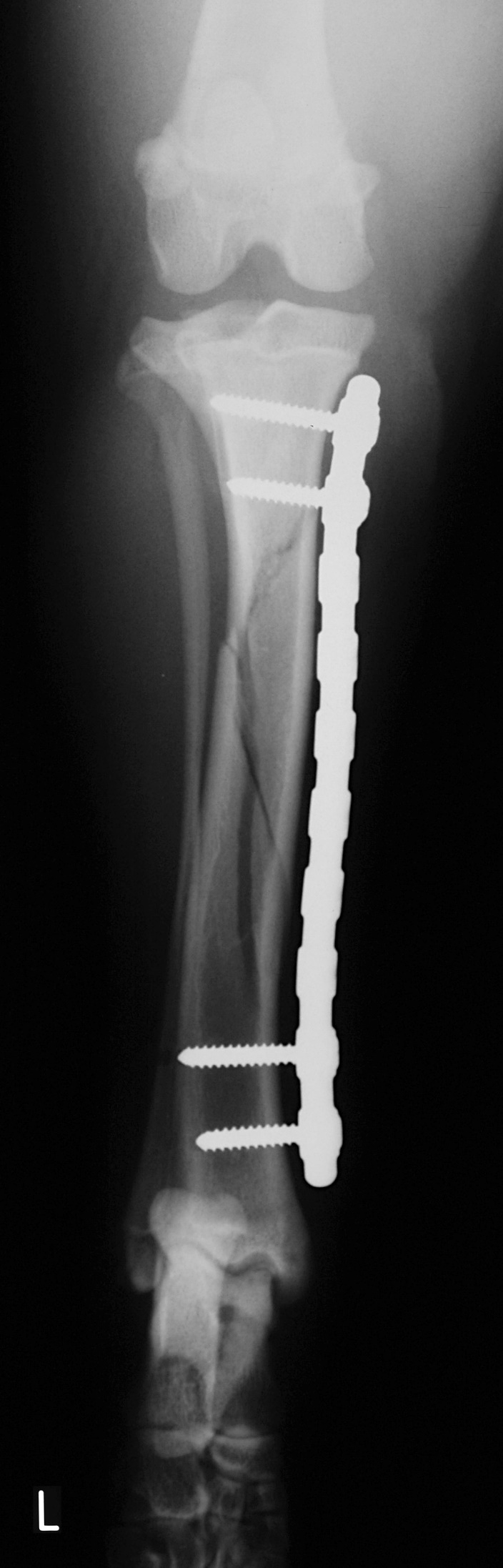 Jól helyreállított végtagtengely
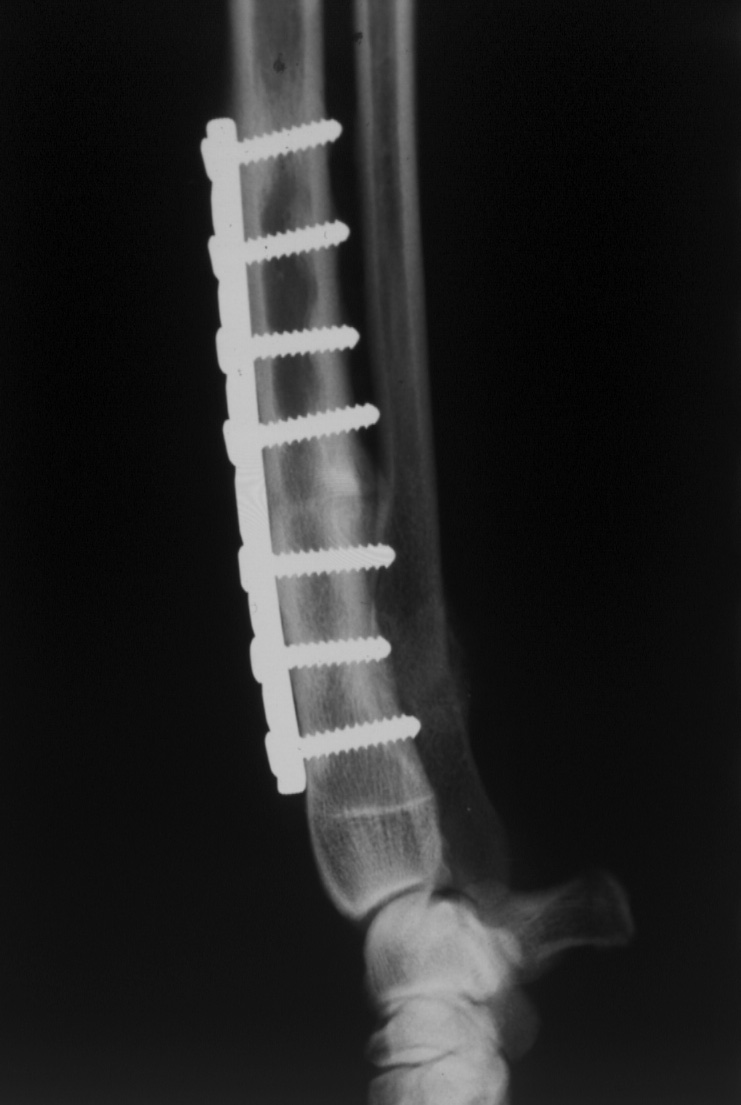 Hibás tengely
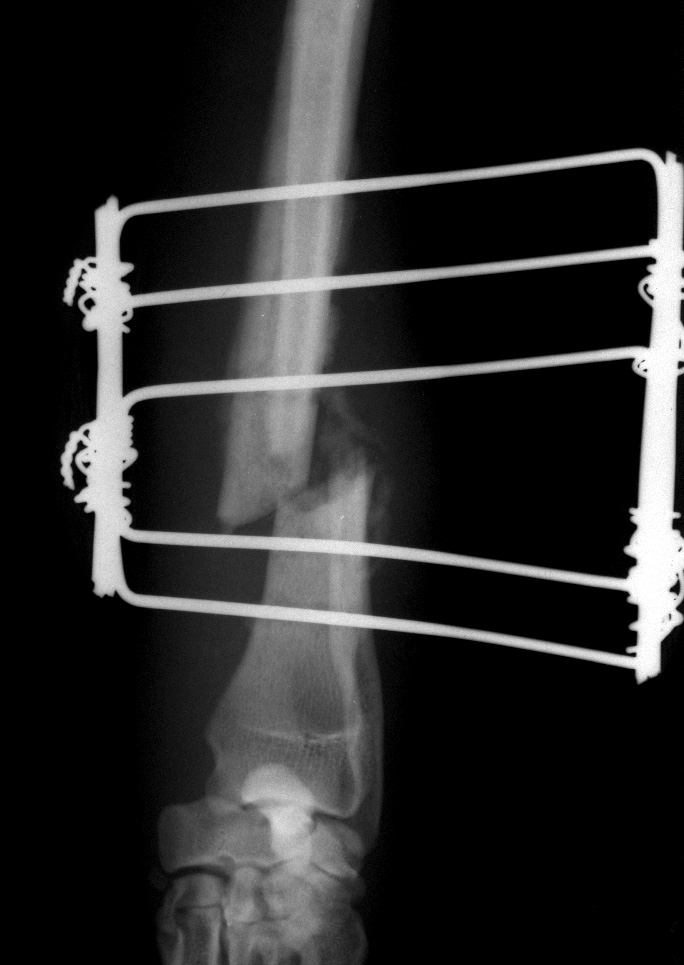 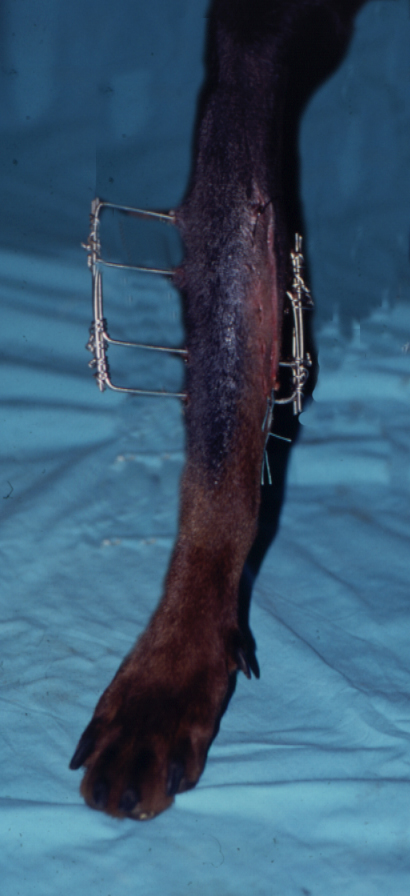 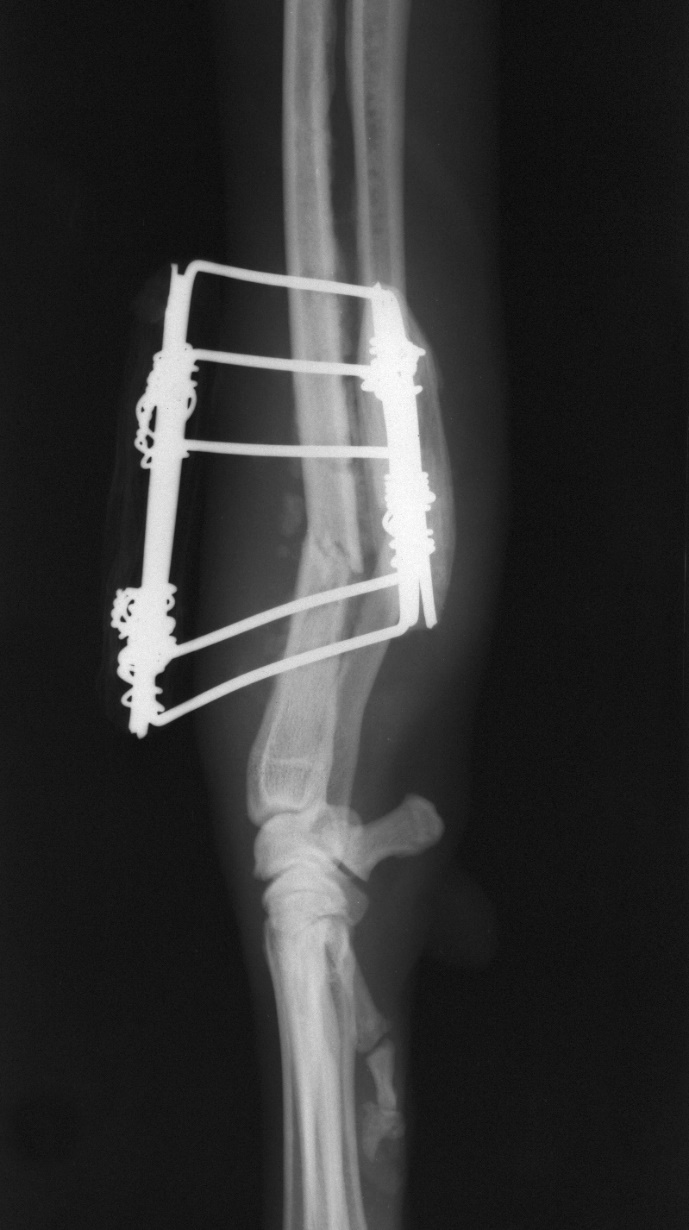 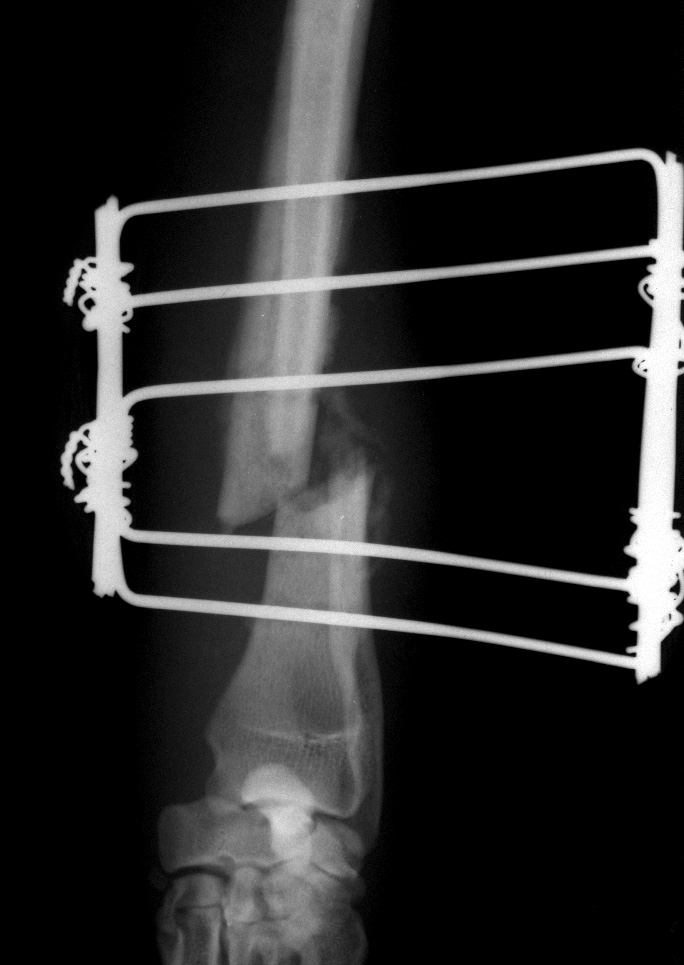 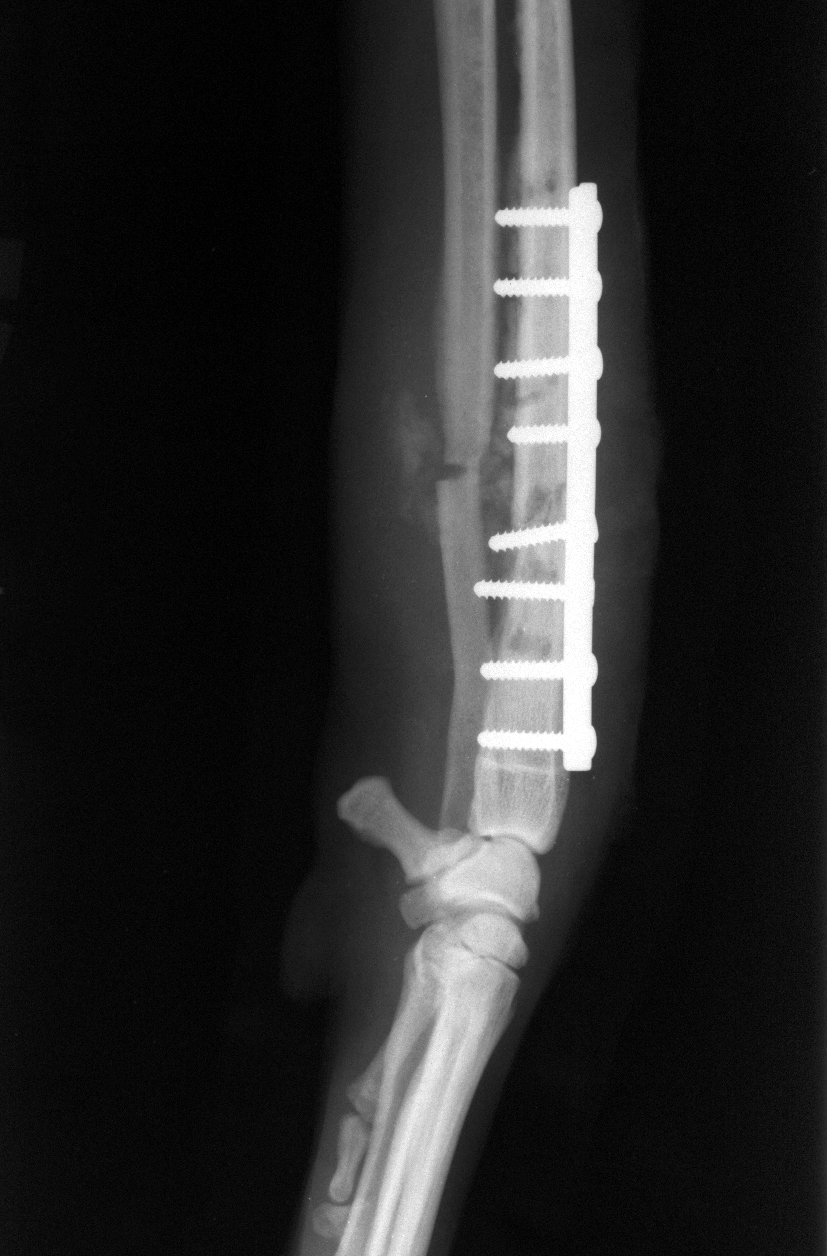 Apropo fixateur
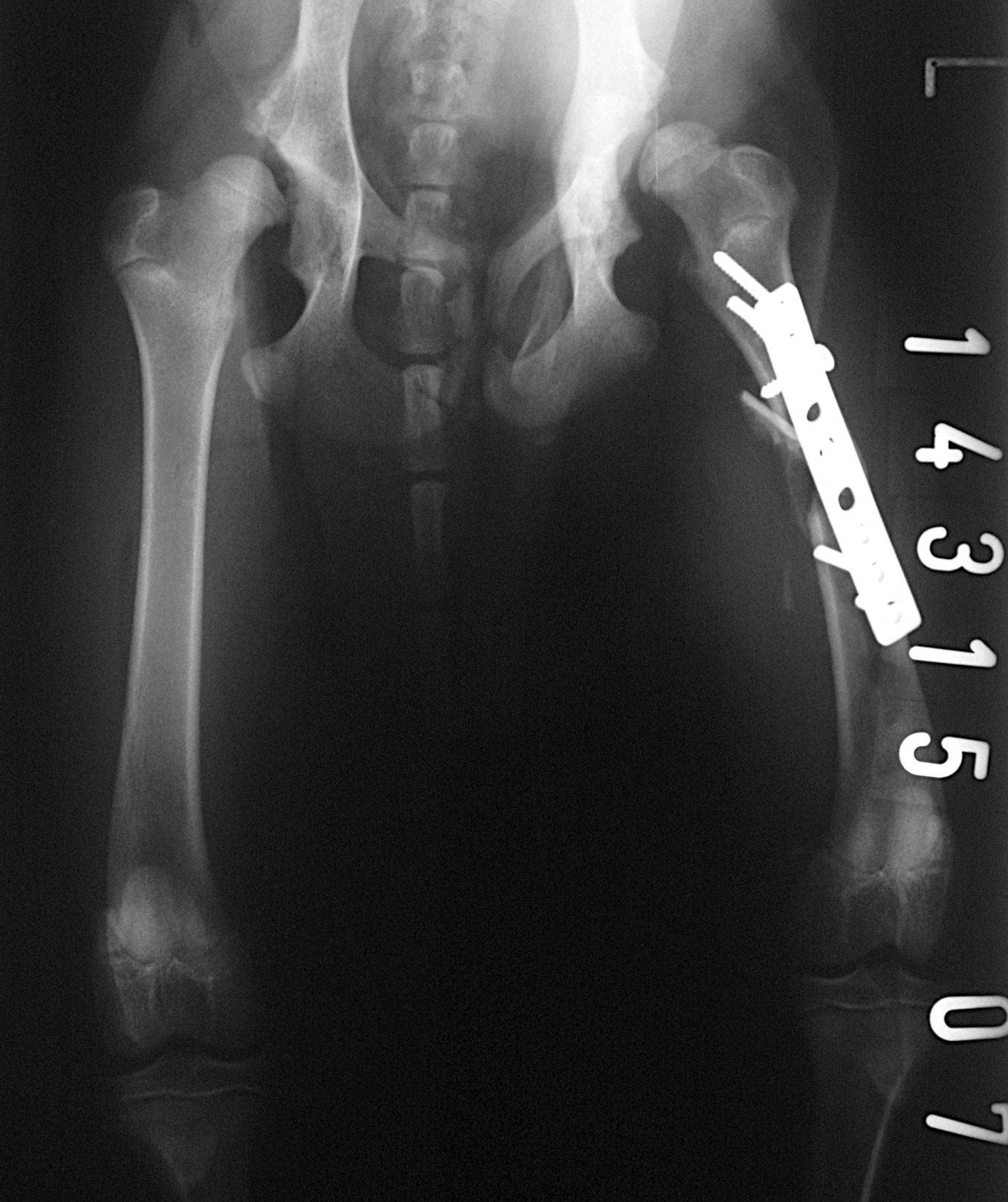 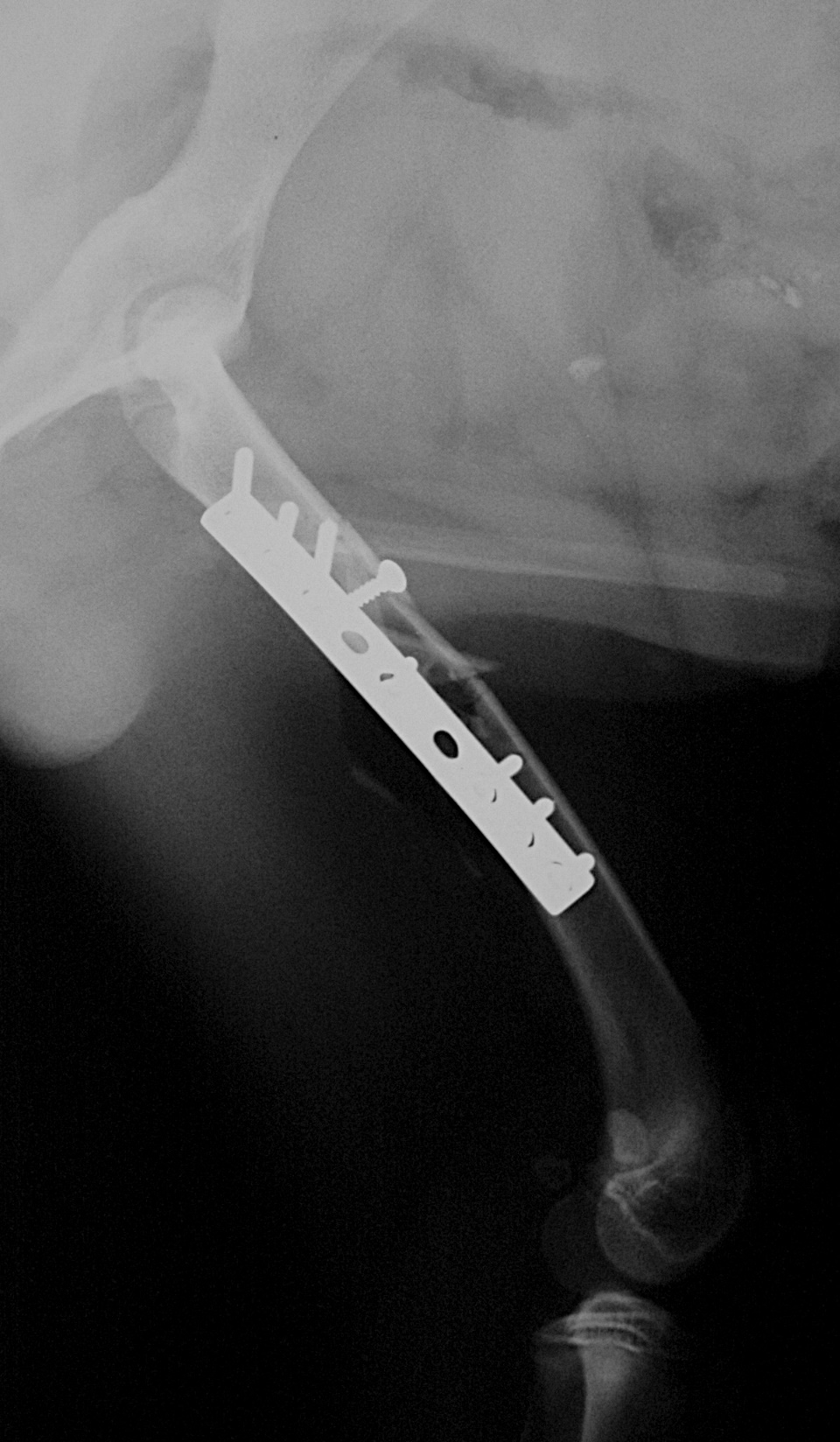 4-A analysis
1. Alignment 

The direction of fracture ends
Important for stability and joint motion
4-A 	Apposition - Illesztés
Csont – csont kontakt = tehermegosztás



Lehetőleg minimum 50% corticalis kontaktus
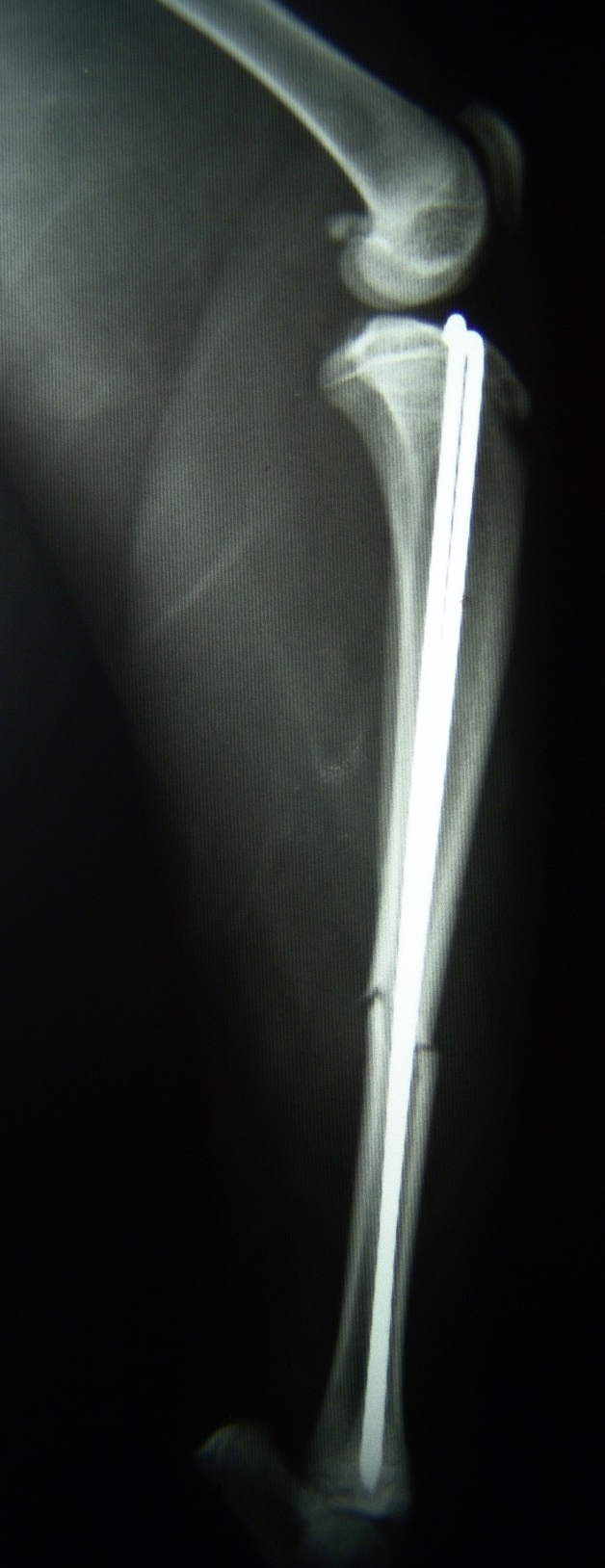 Jó illeszkedés
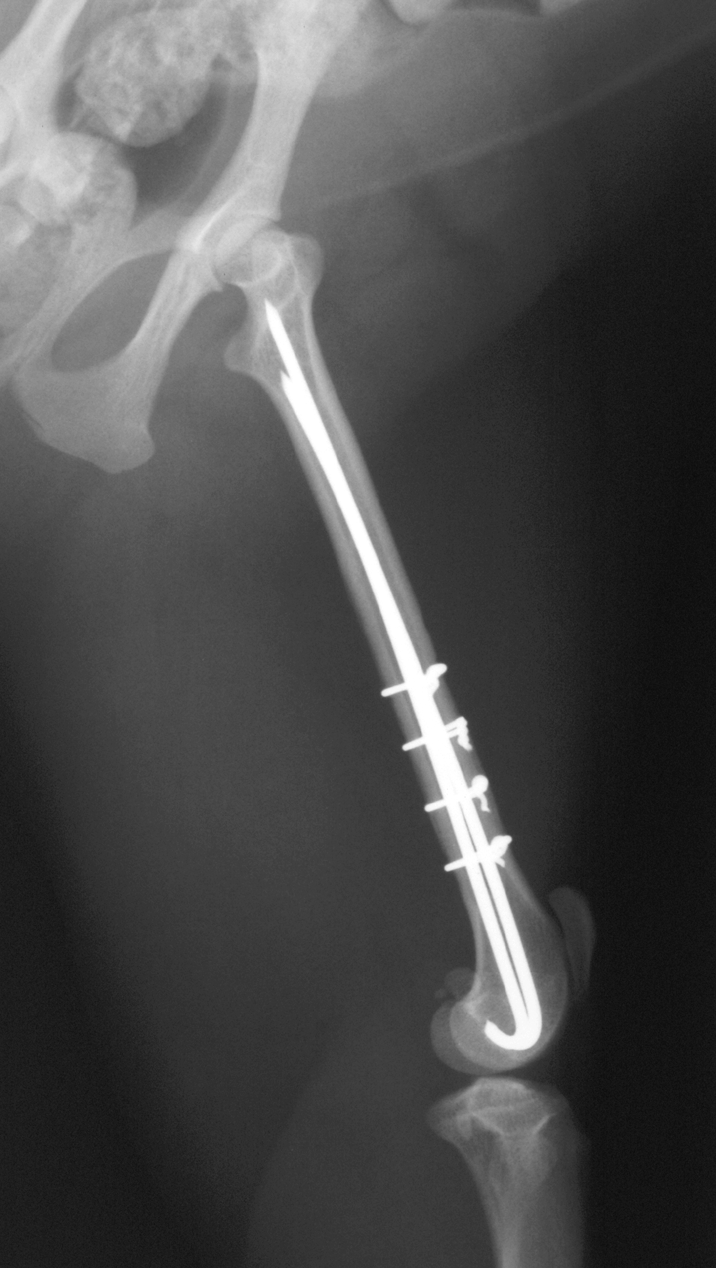 Gyenge illeszkedés
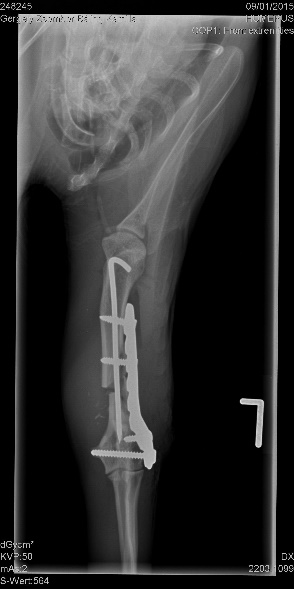 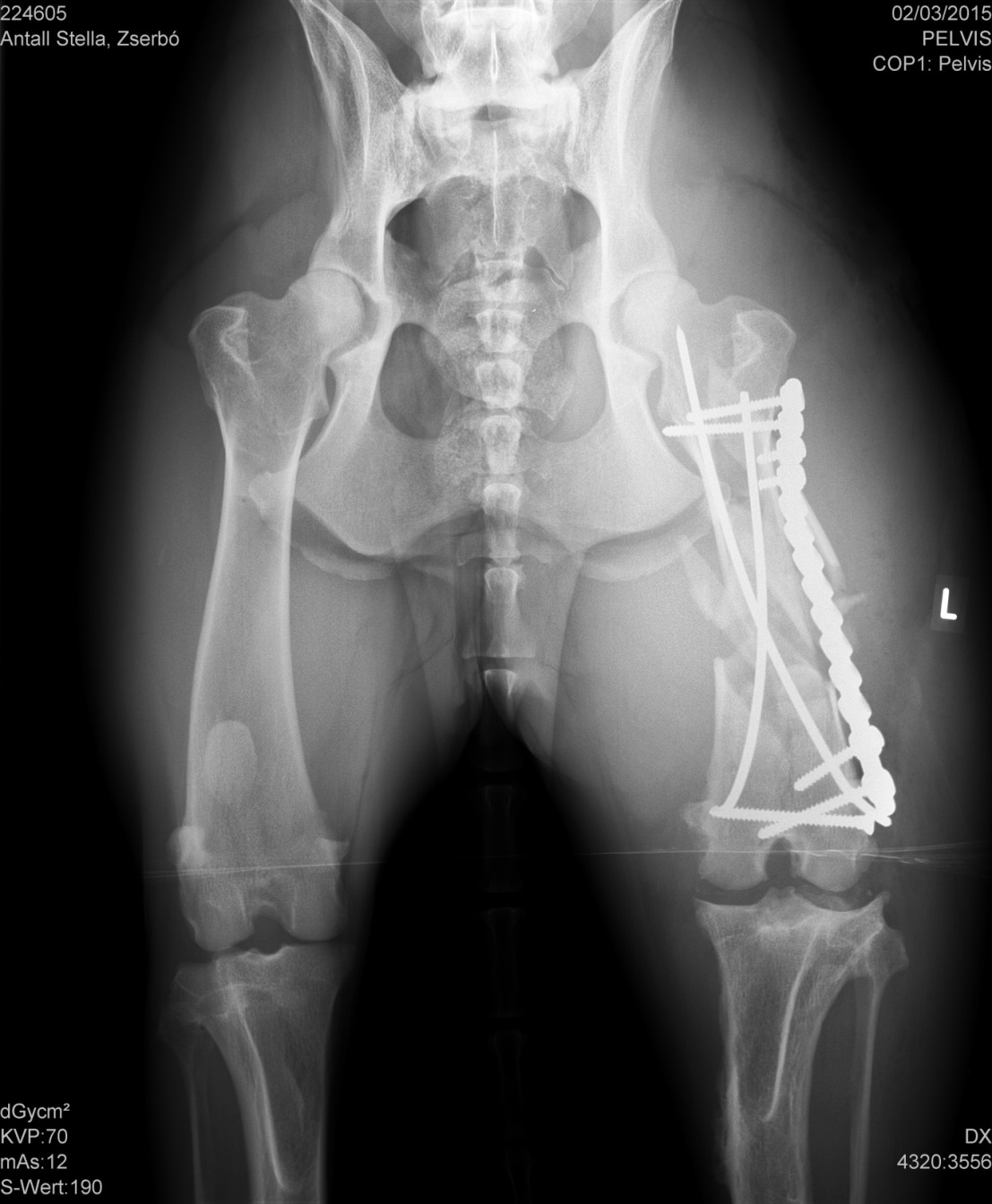 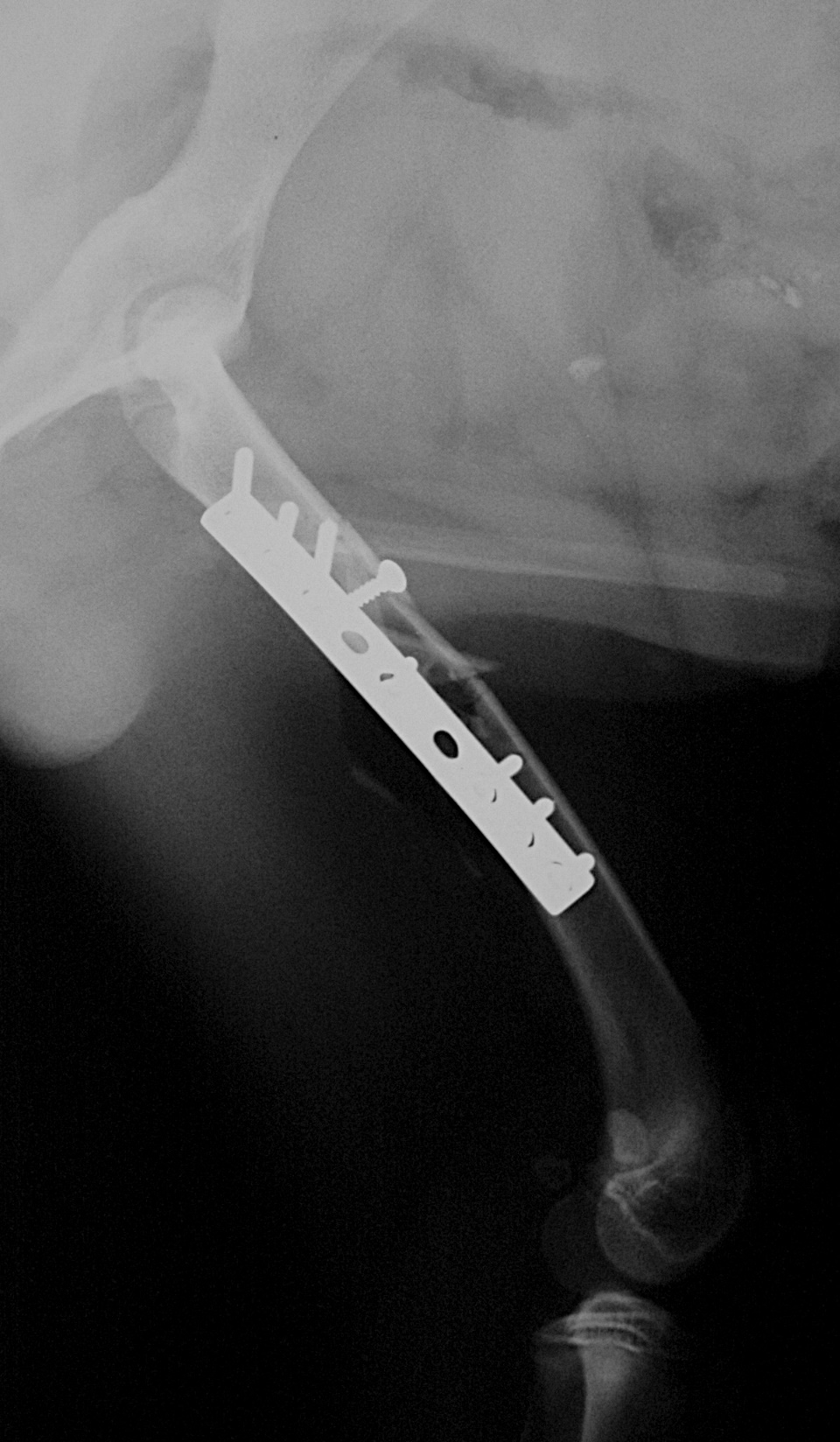 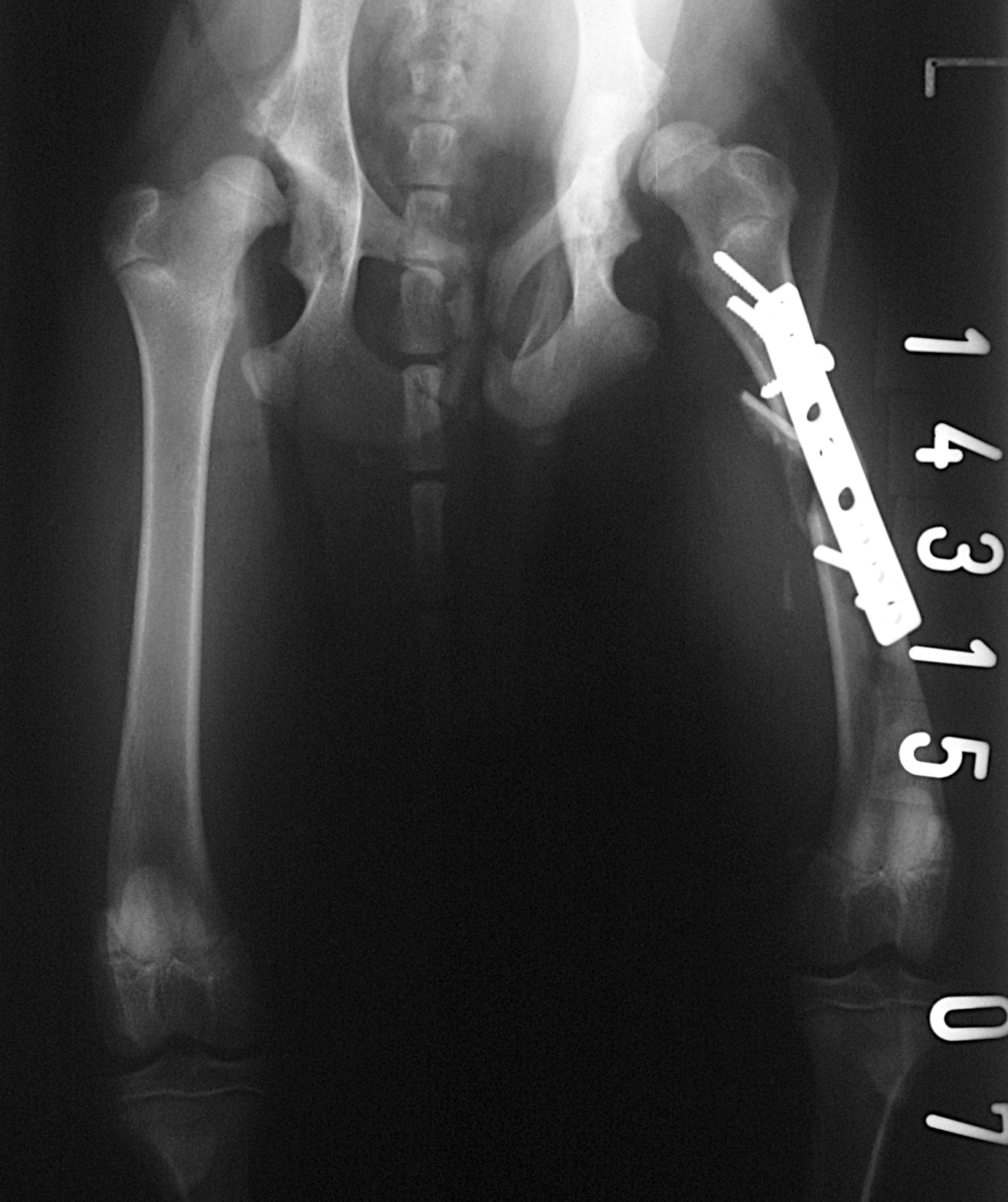 4-A 		Apparatus - implantátum
Megfelelő az adott töréshez?		MBC
A kivitelezés minősége
Apparatus -Implantátum
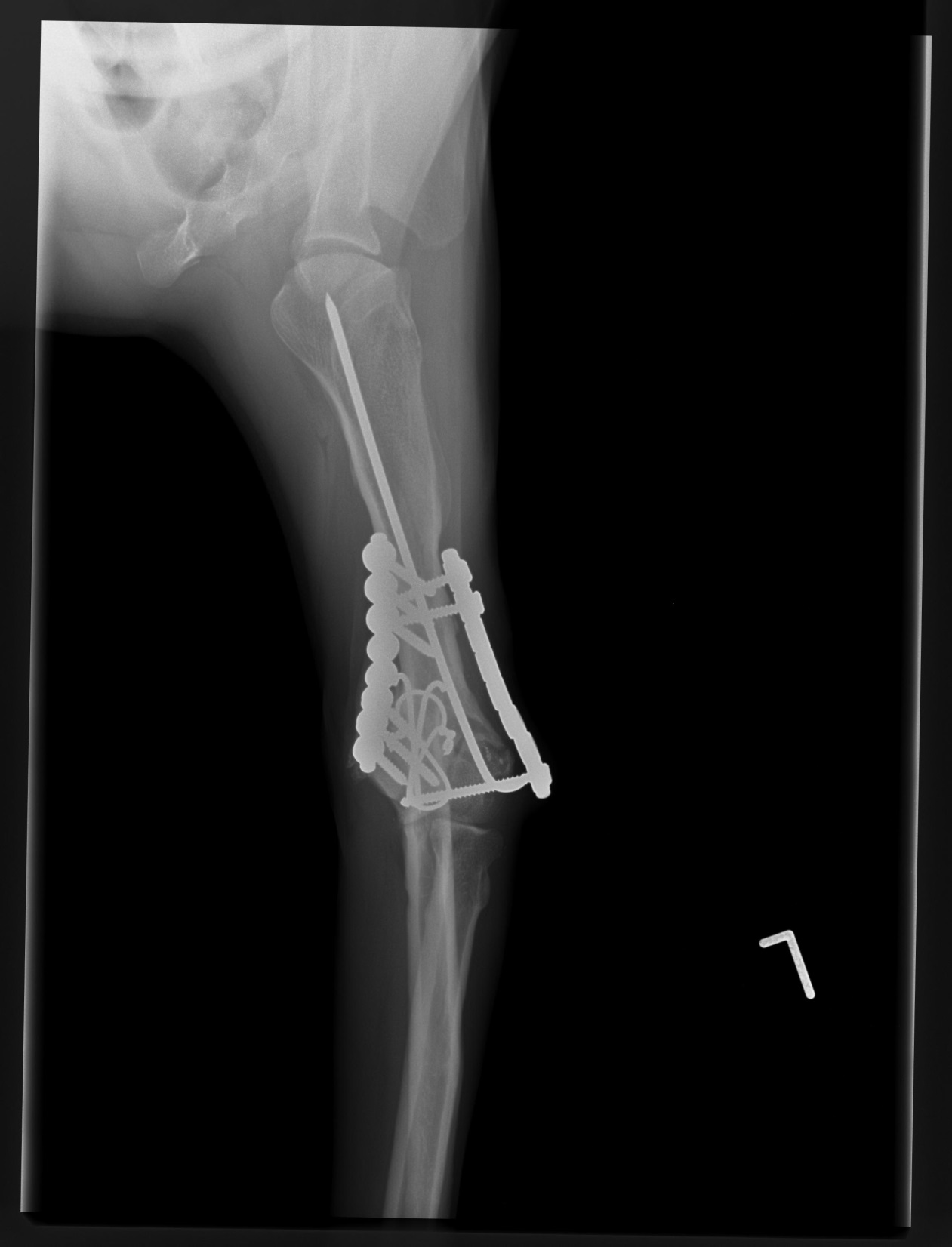 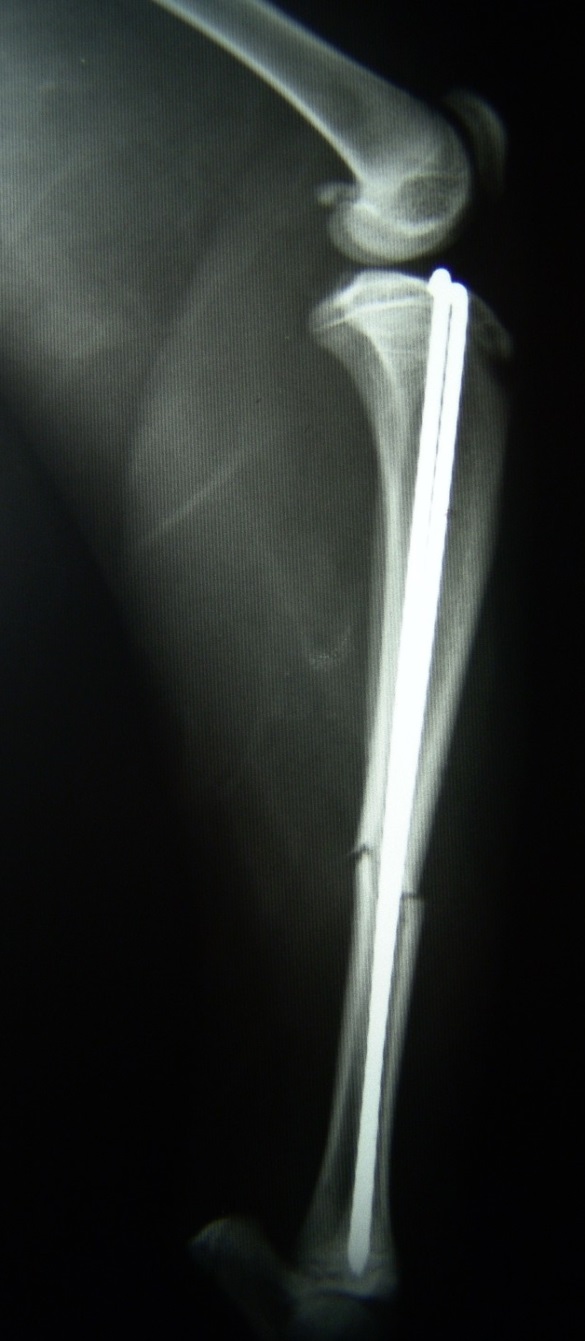 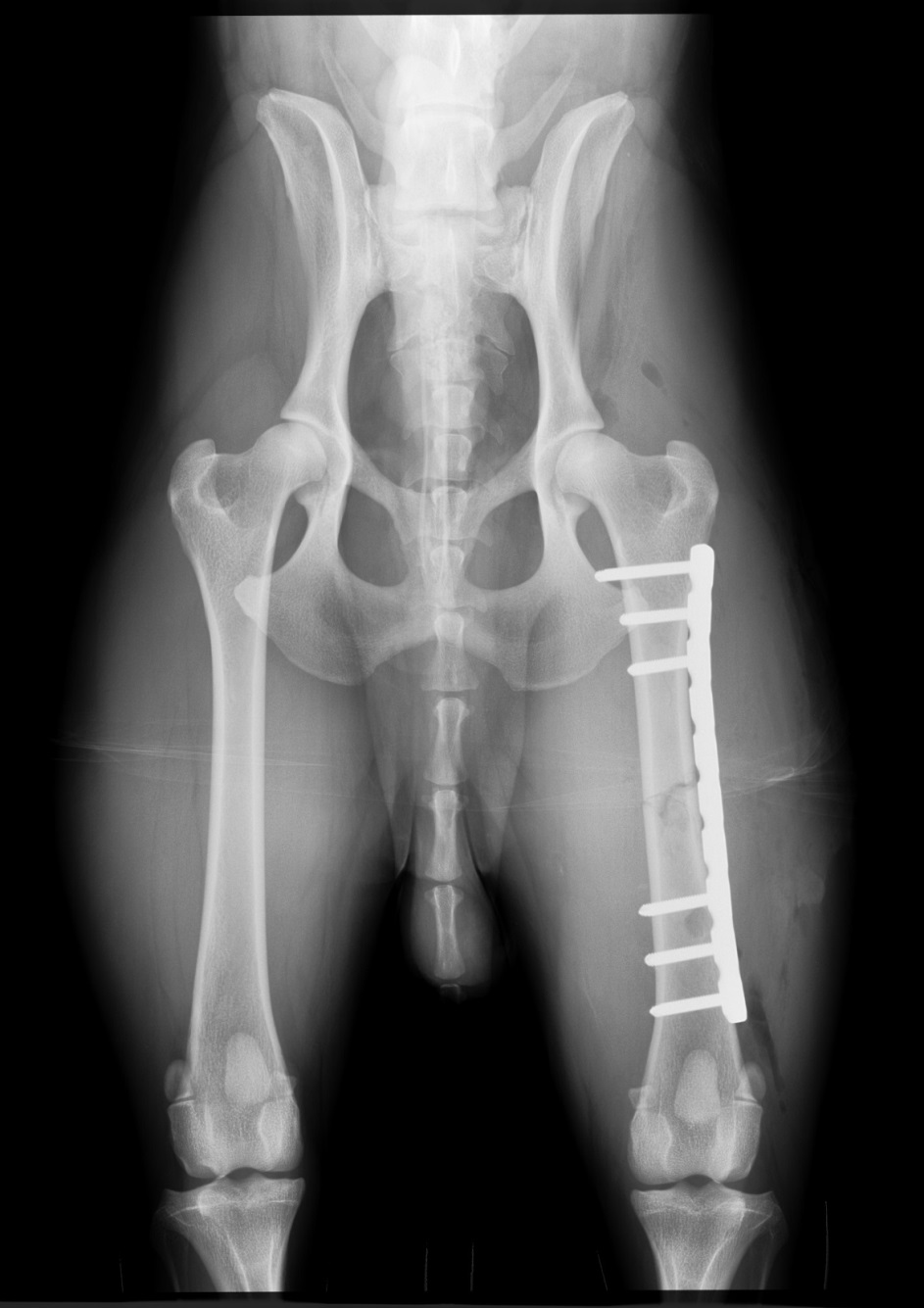 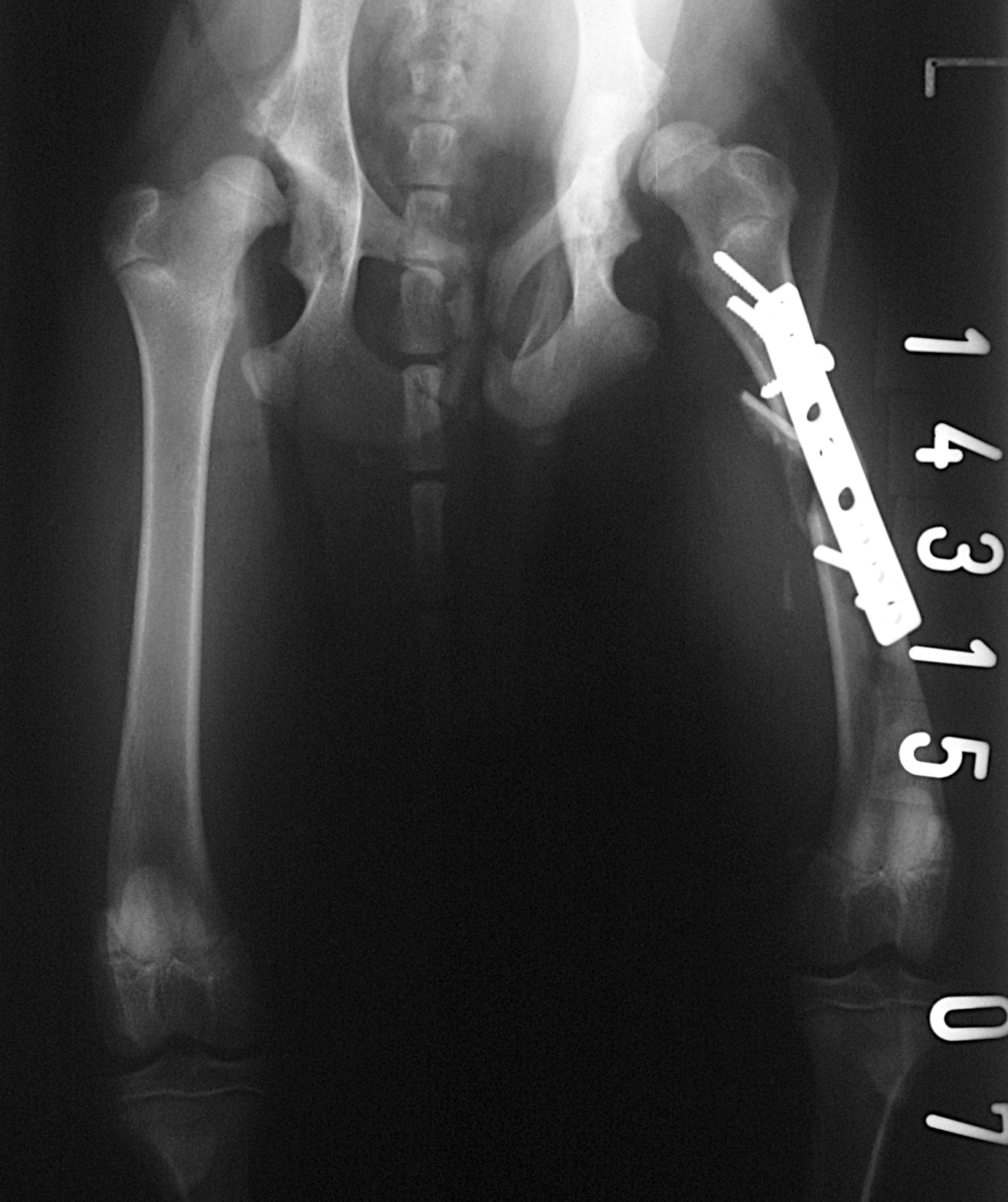 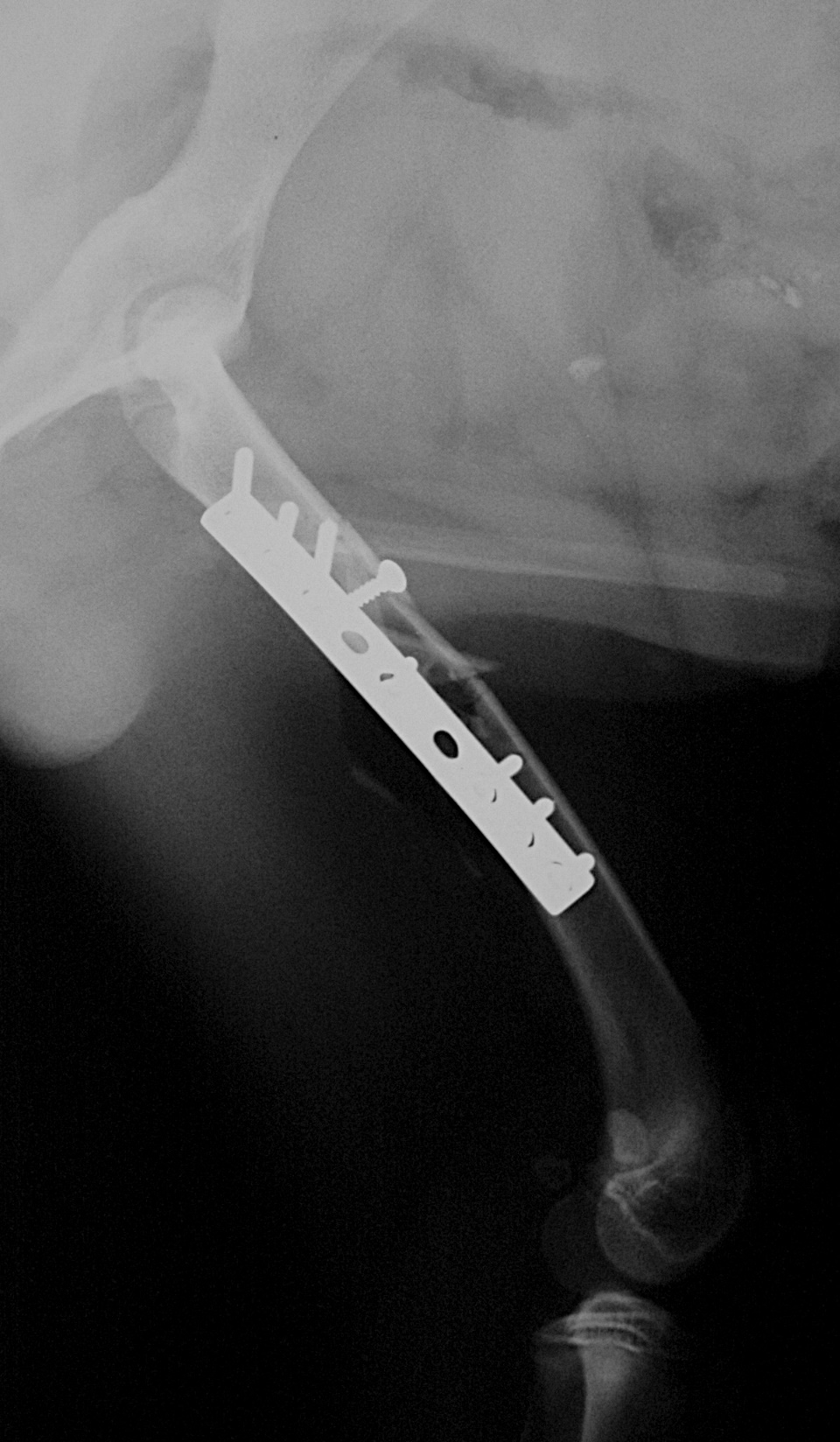 4-A analysis
4-A 		Activity - Intenció
Aktivitás = lábhasználat

A gyógyulási folyamat = oszteogenetikus aktivitás a kontroll rtg-ken
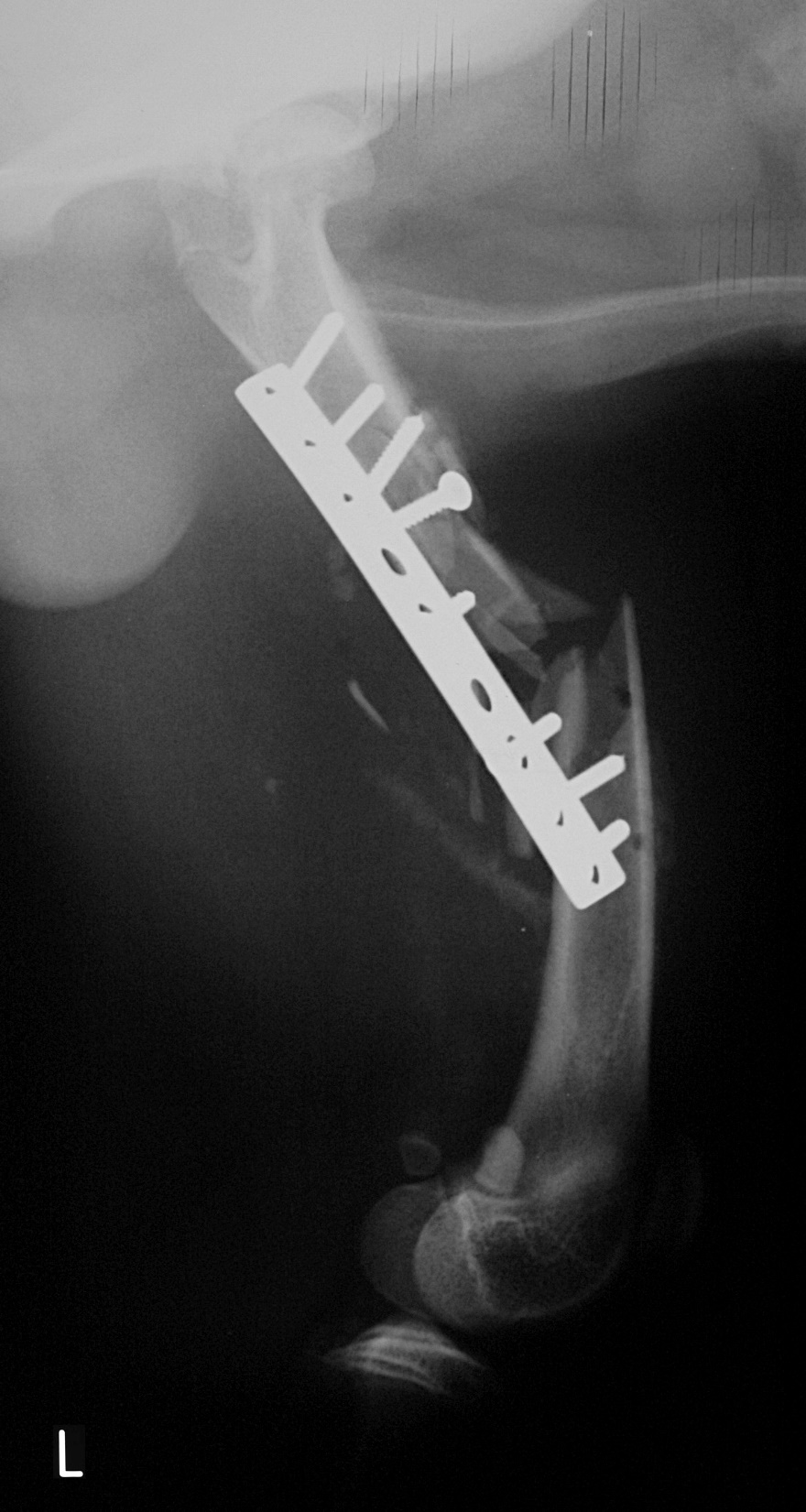 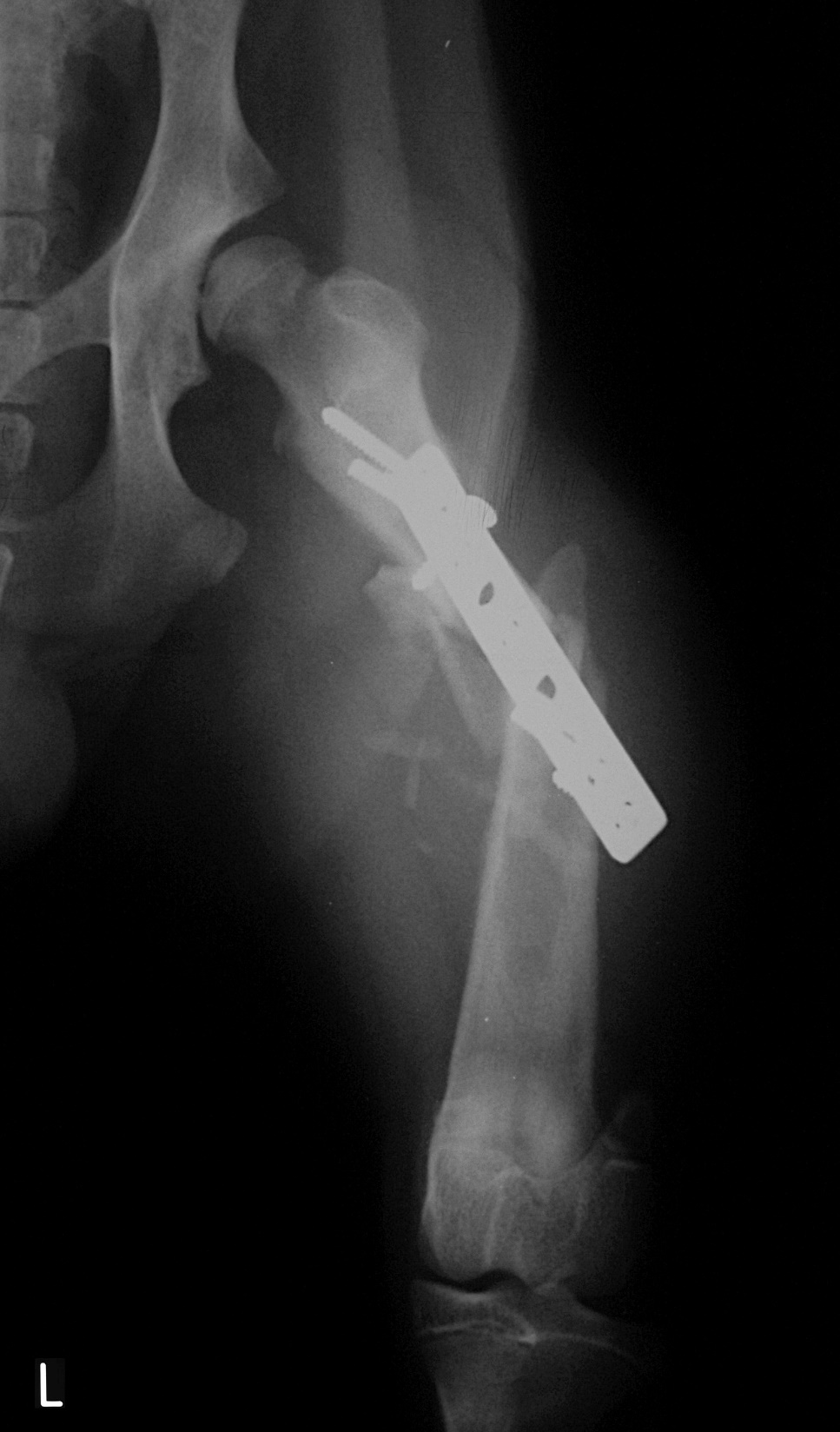 utókövetés
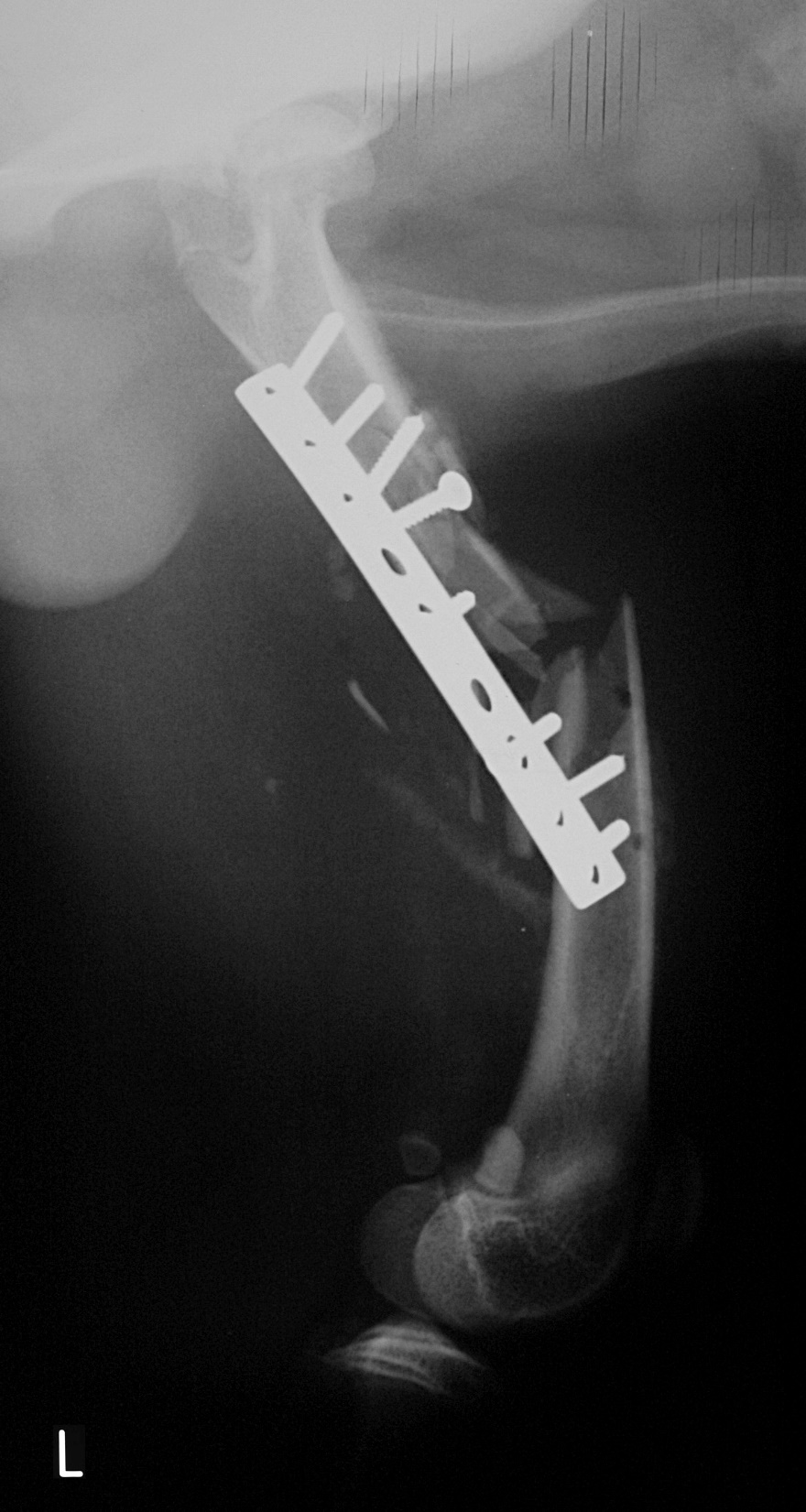 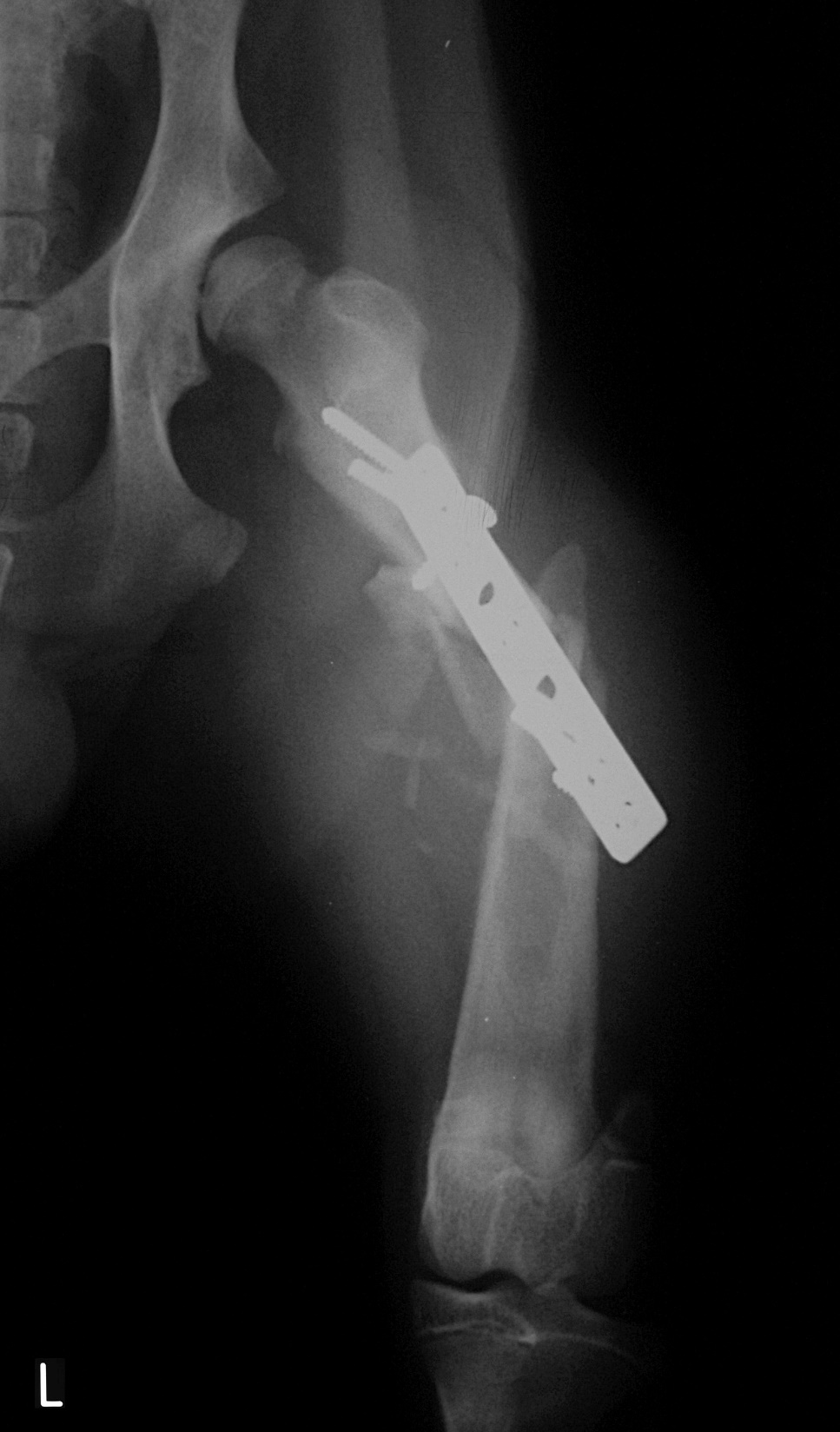 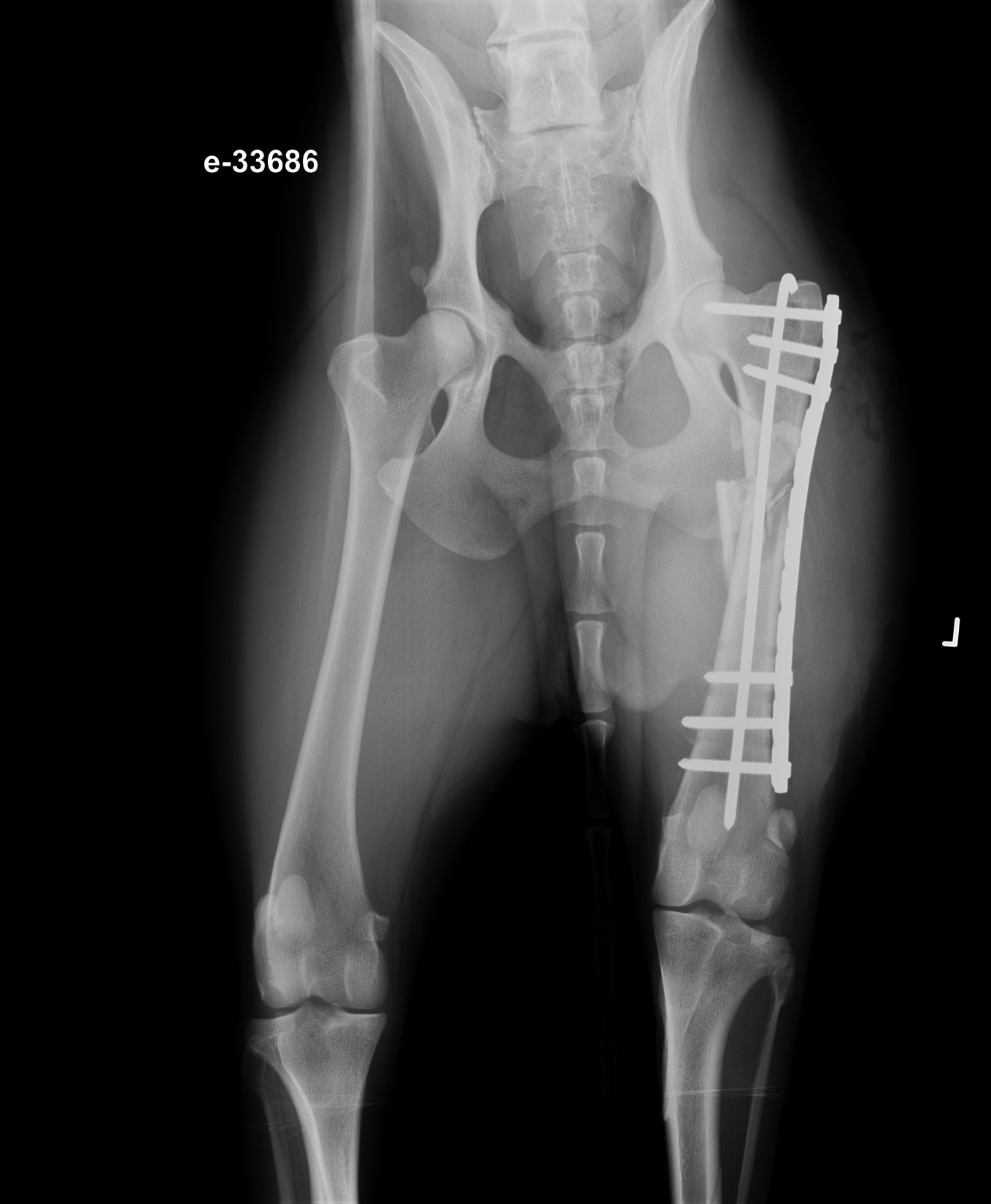 MBC
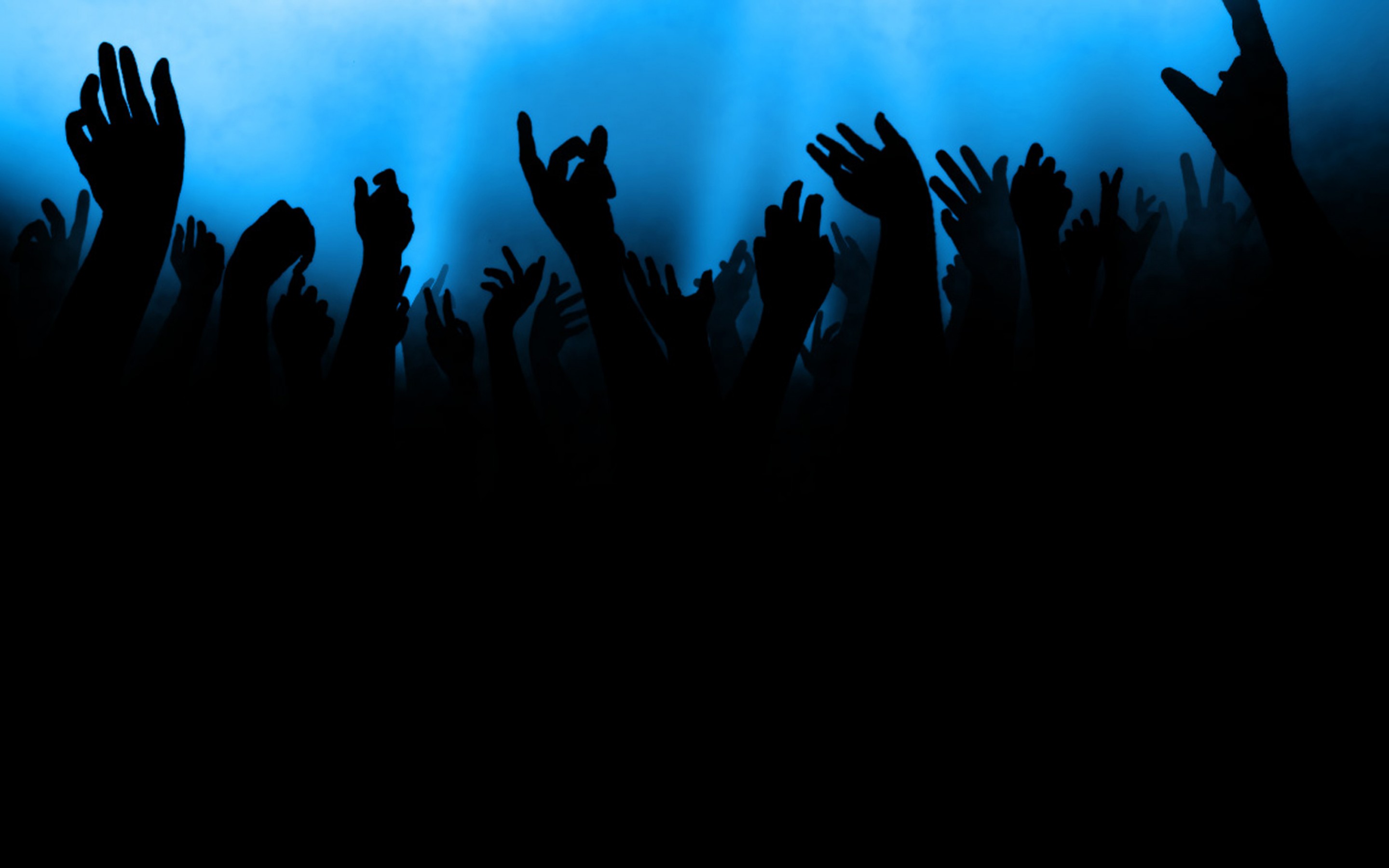 Kérdések?